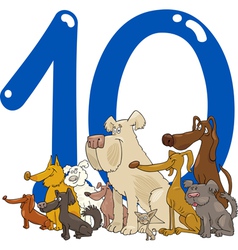 Математика
2 клас
Таблиці множення на 6 – 9  
Урок 124
Множення і ділення чисел на 10. 
Дії з іменованими числами.
Налаштування на урок
1
Влучи у мішень. 
Намалюй п’ять кругів і один із них, який тобі найбільше сподобався, розфарбуй обраним кольором. Я впевнена, що цей колір принесе тобі удачу на сьогоднішньому уроці.
— Настрій? 
   - Супер! 
— Погода? 
   - Клас! 
— До роботи всі! 
   - Гаразд!
План уроку
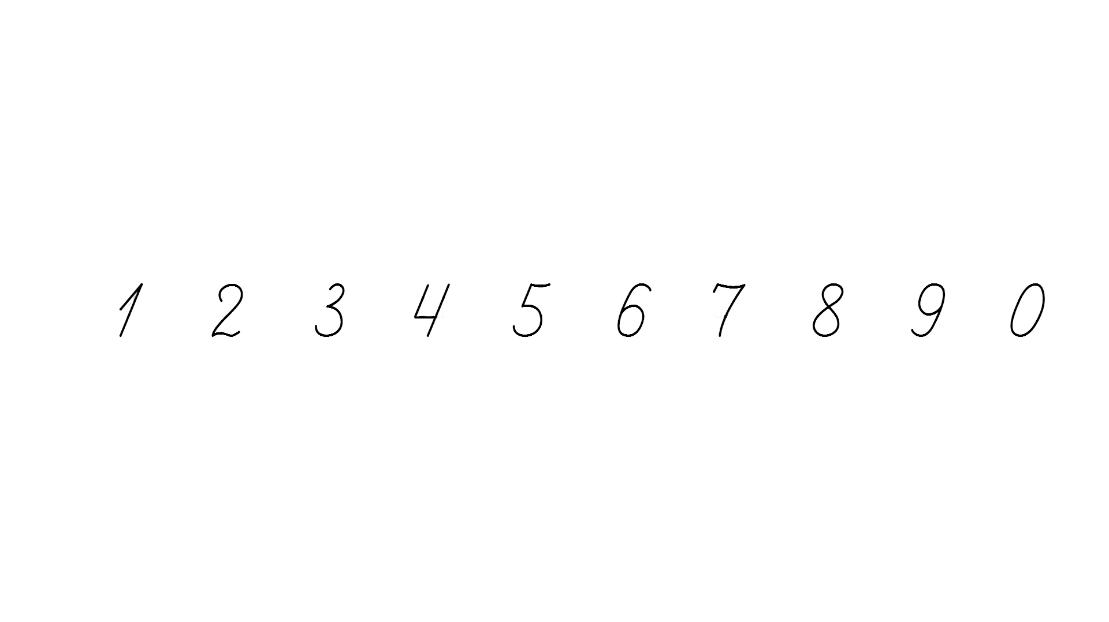 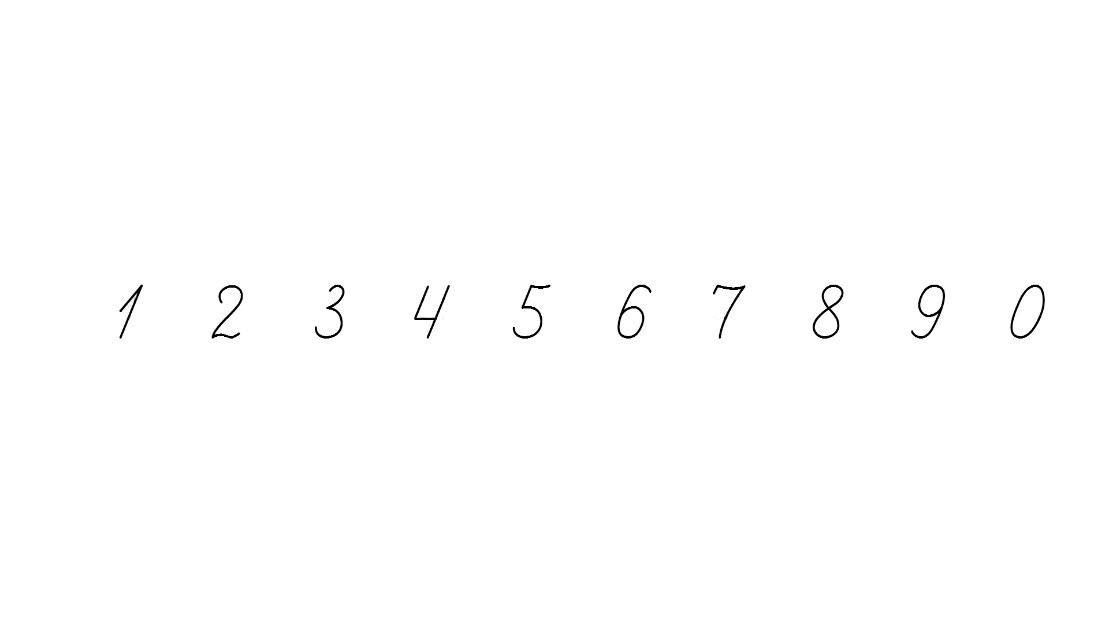 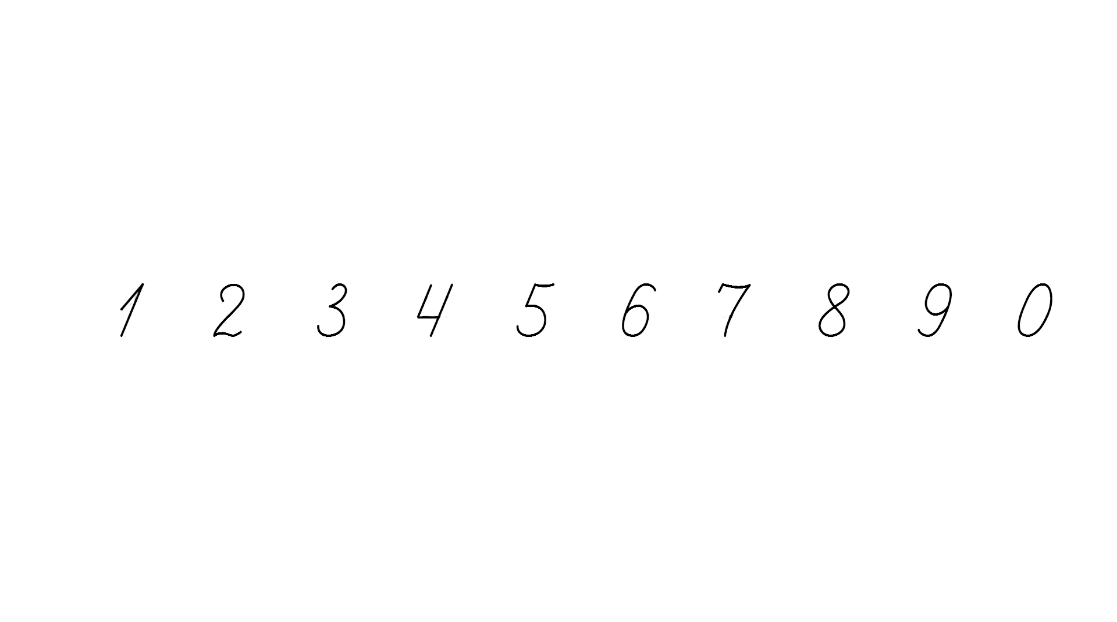 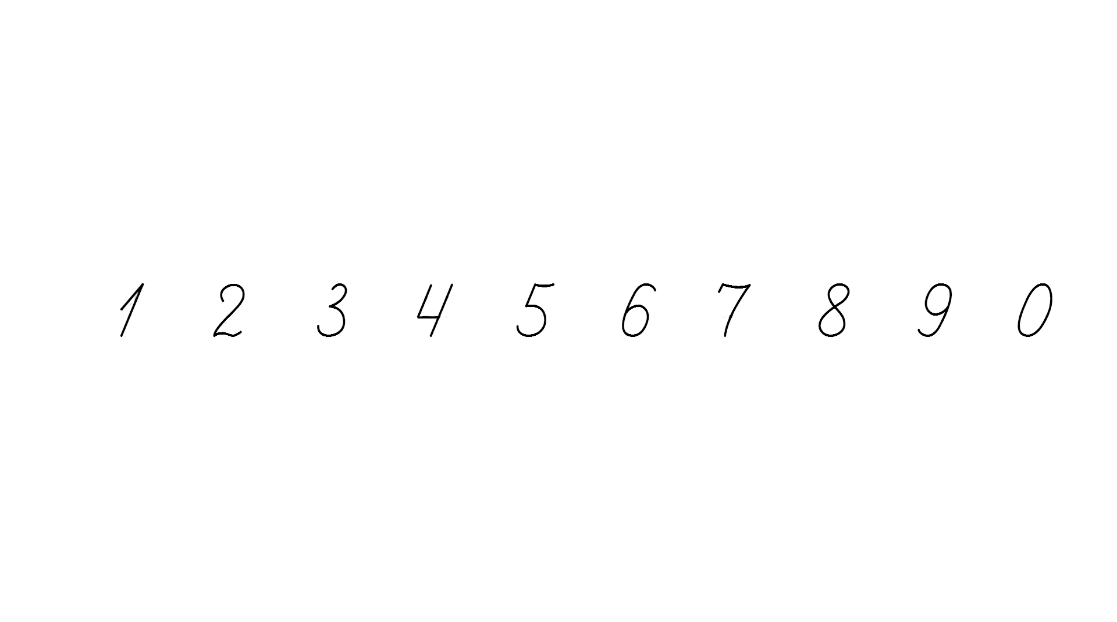 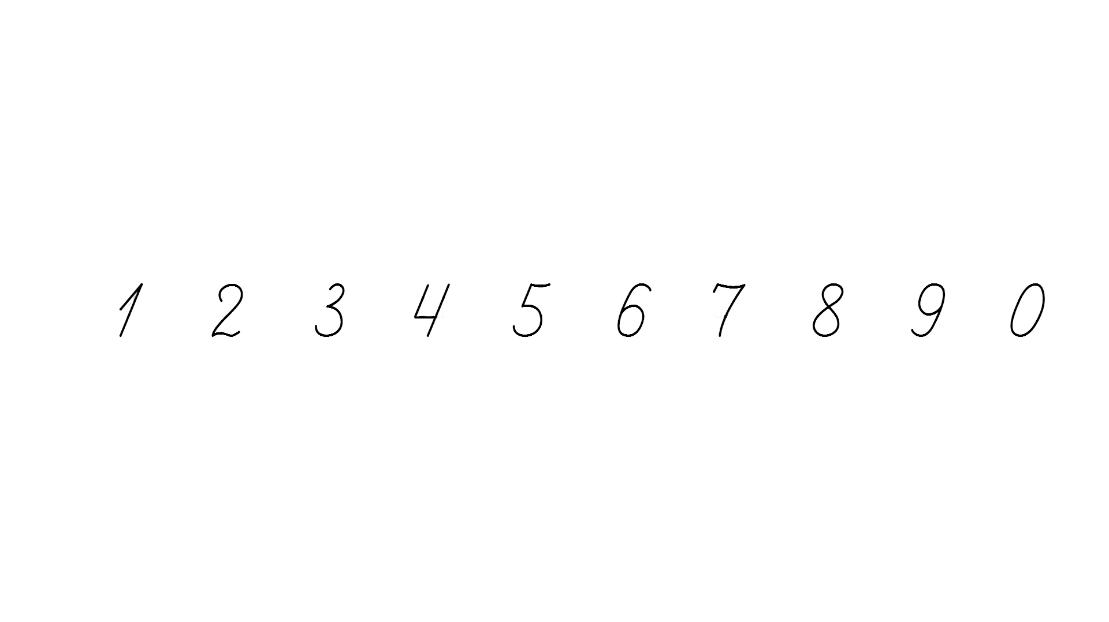 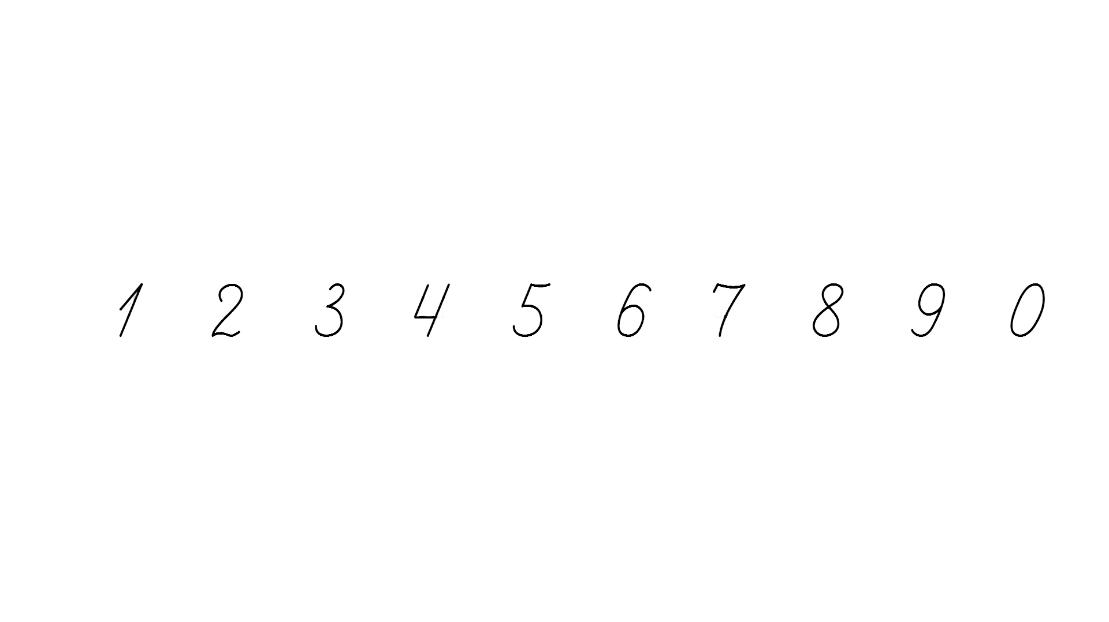 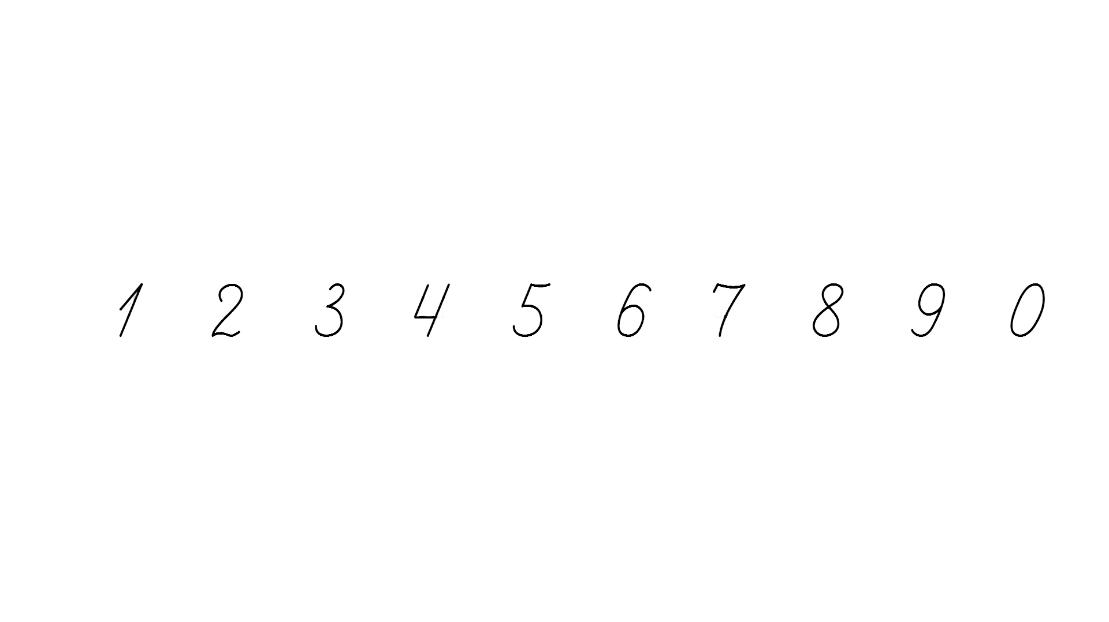 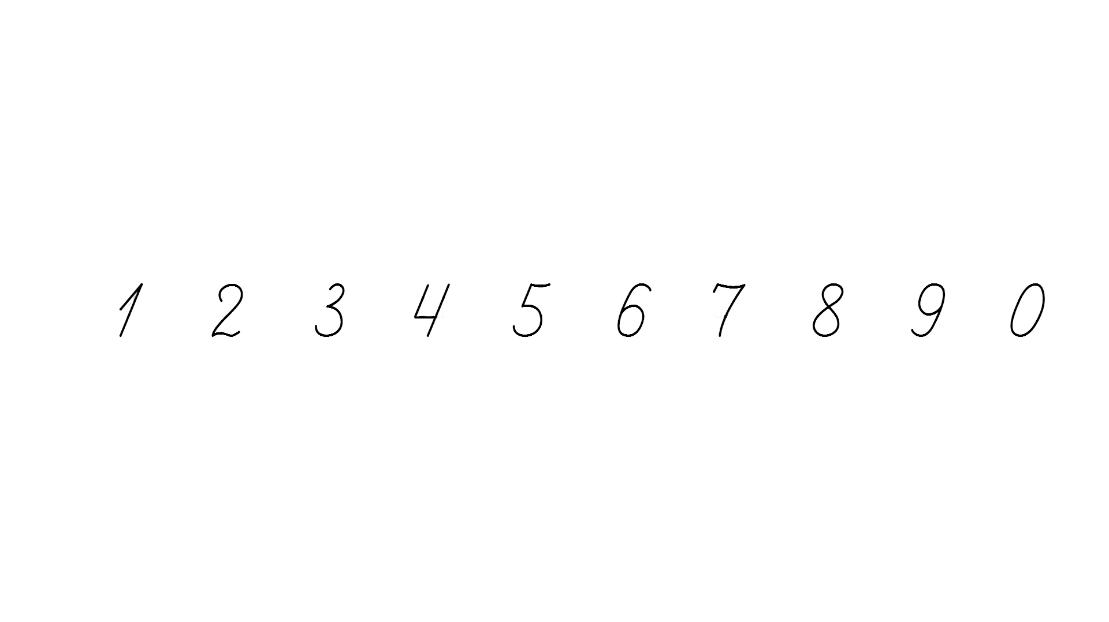 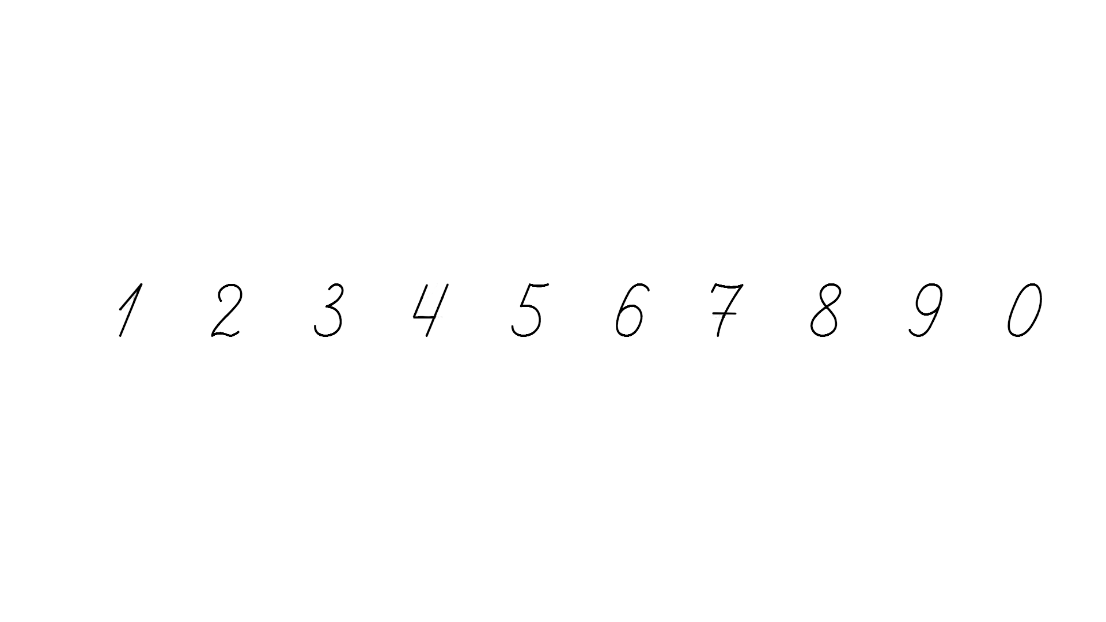 Запиши вирази й обчисли їх значення
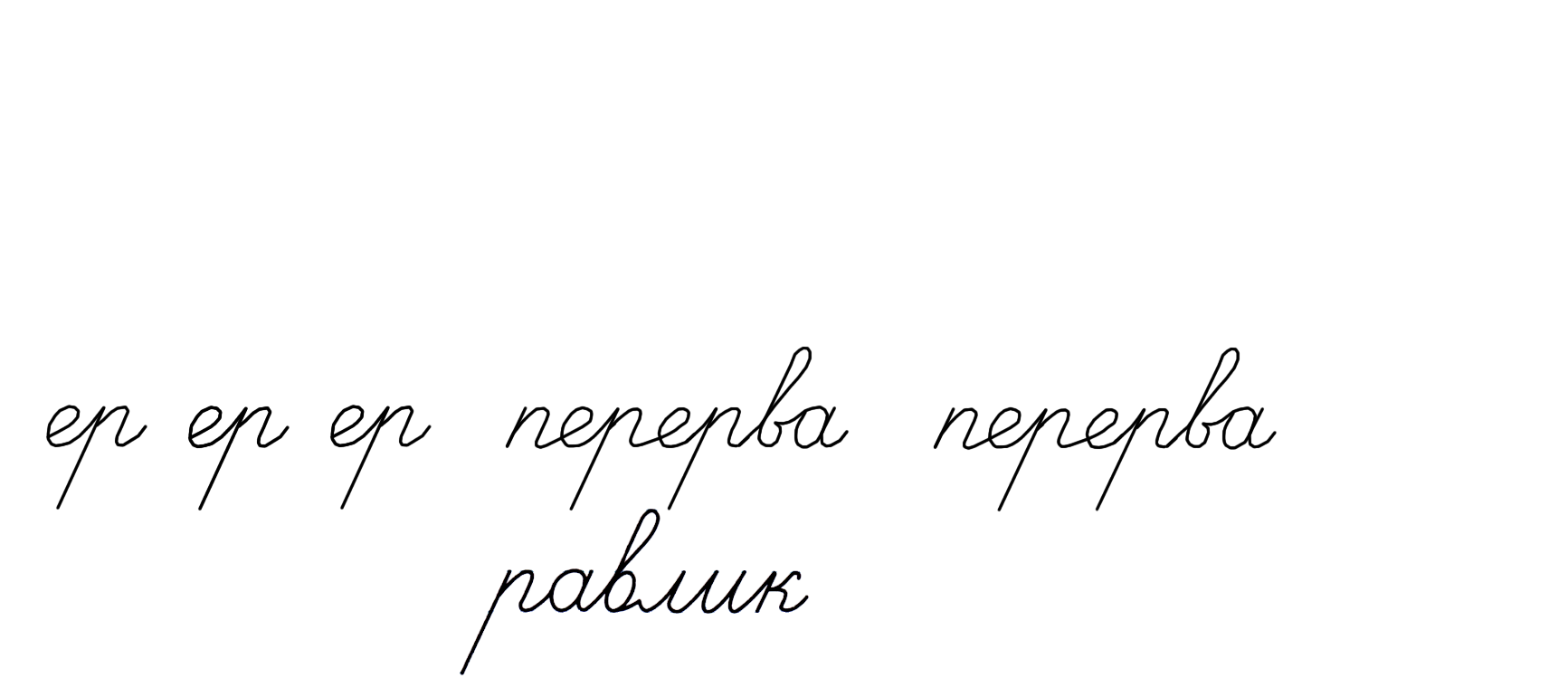 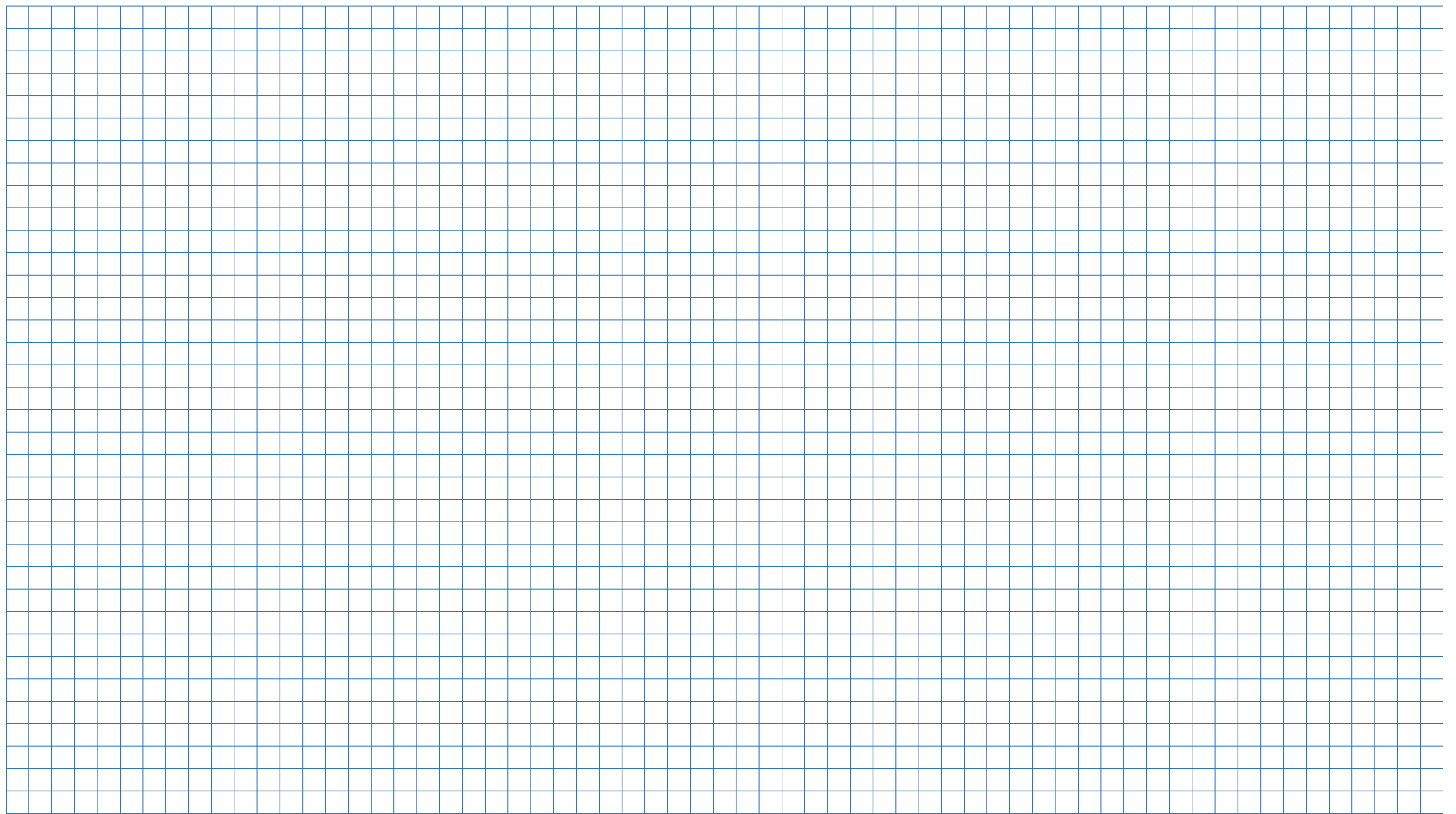 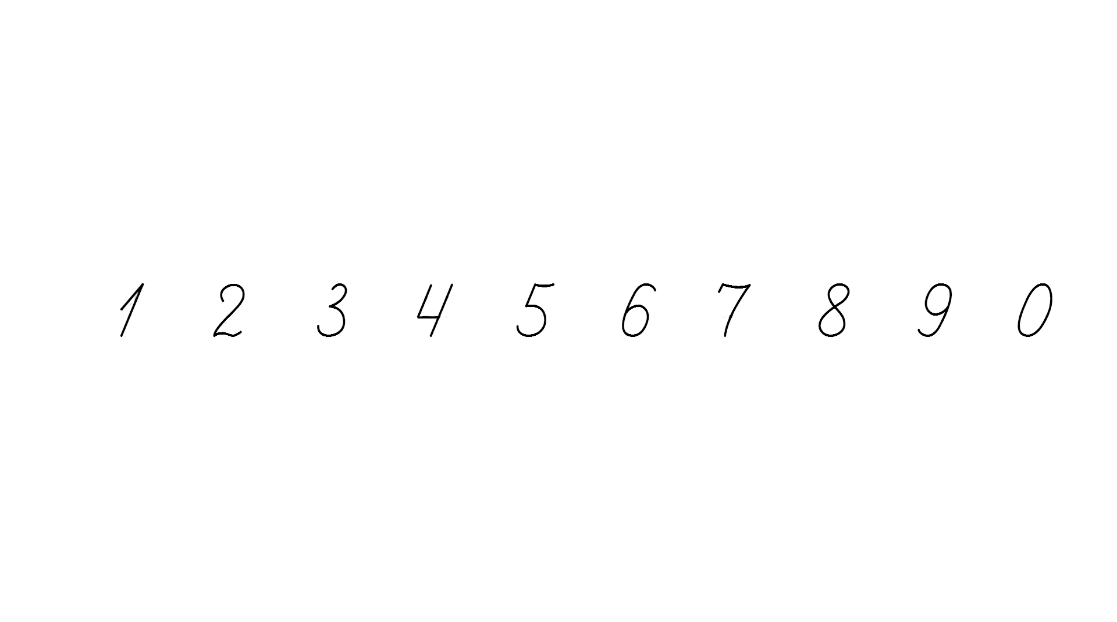 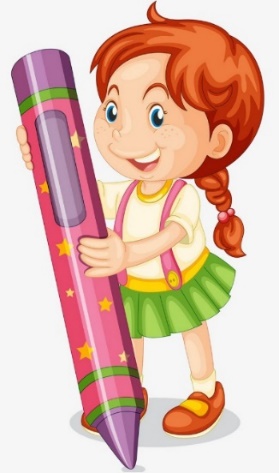 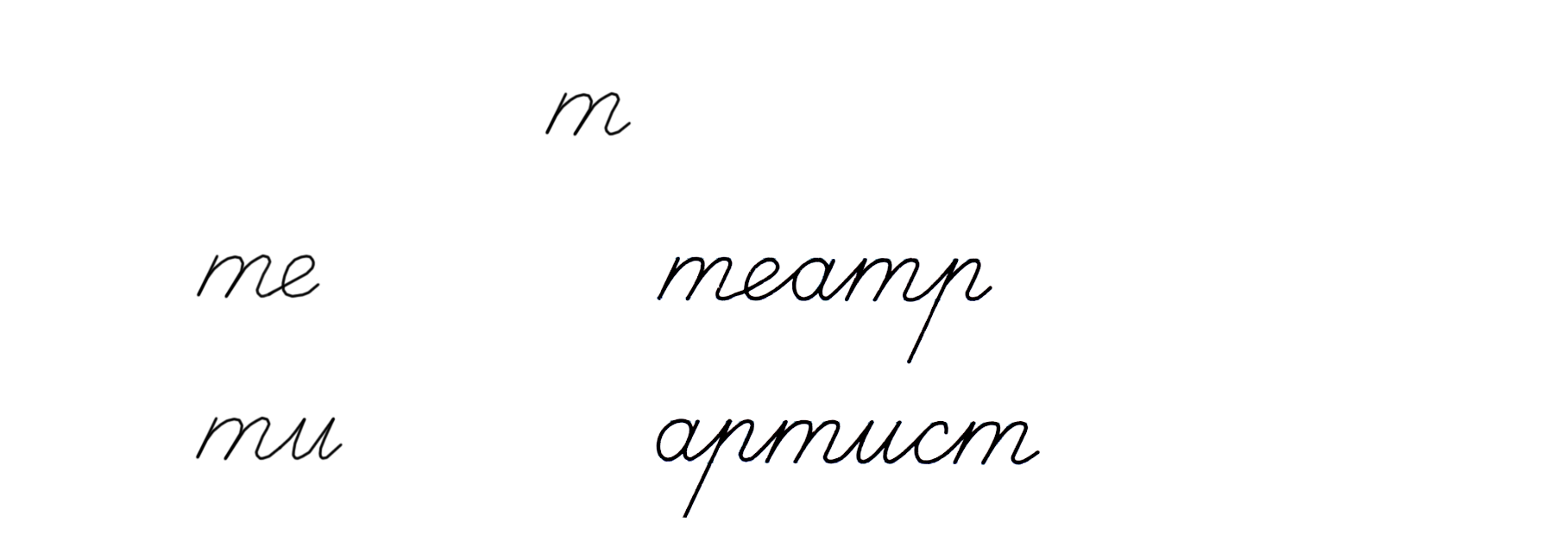 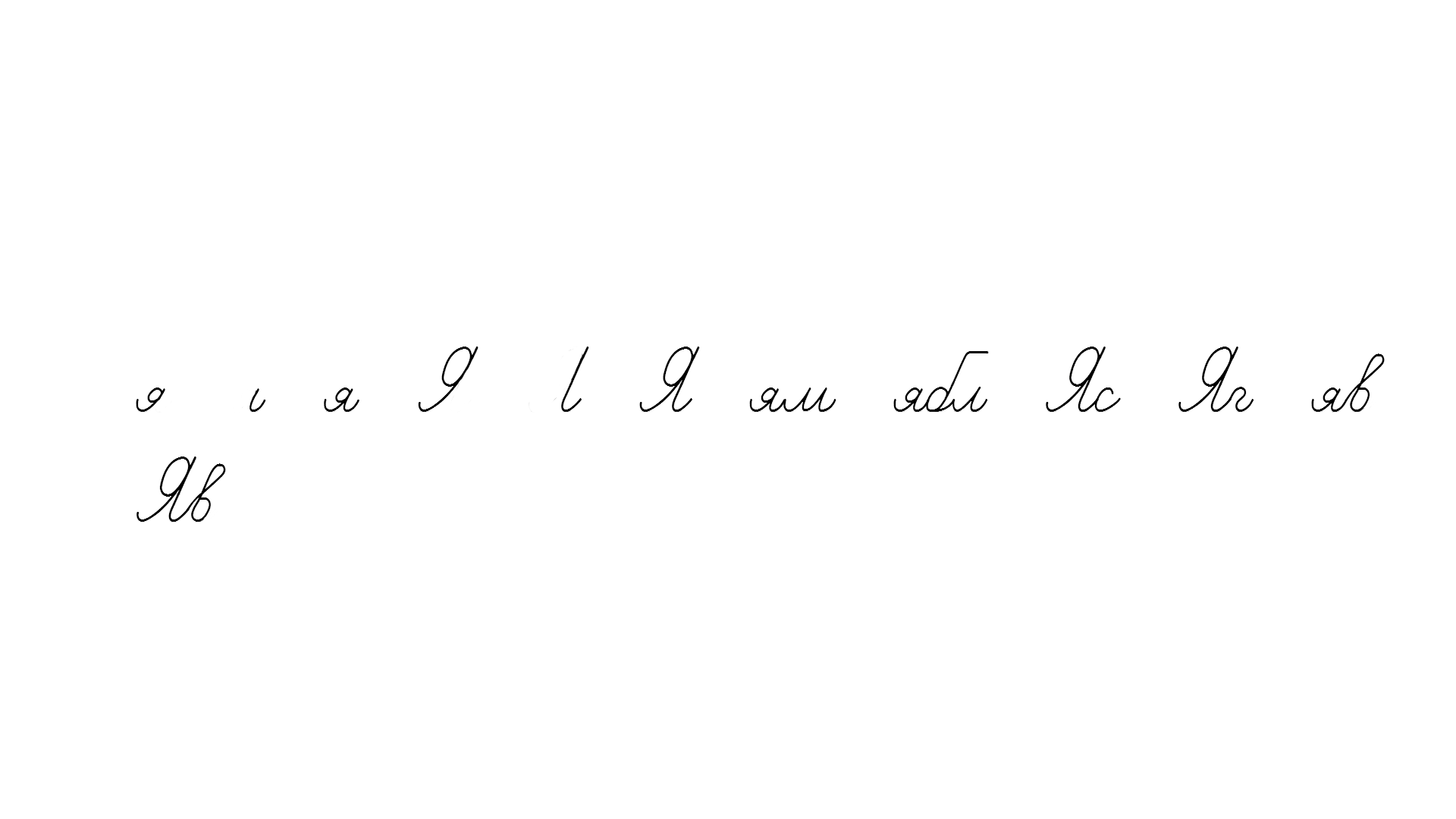 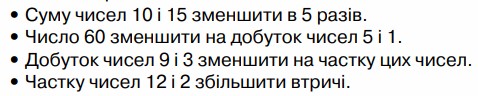 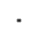 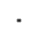 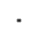 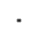 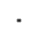 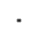 (
)
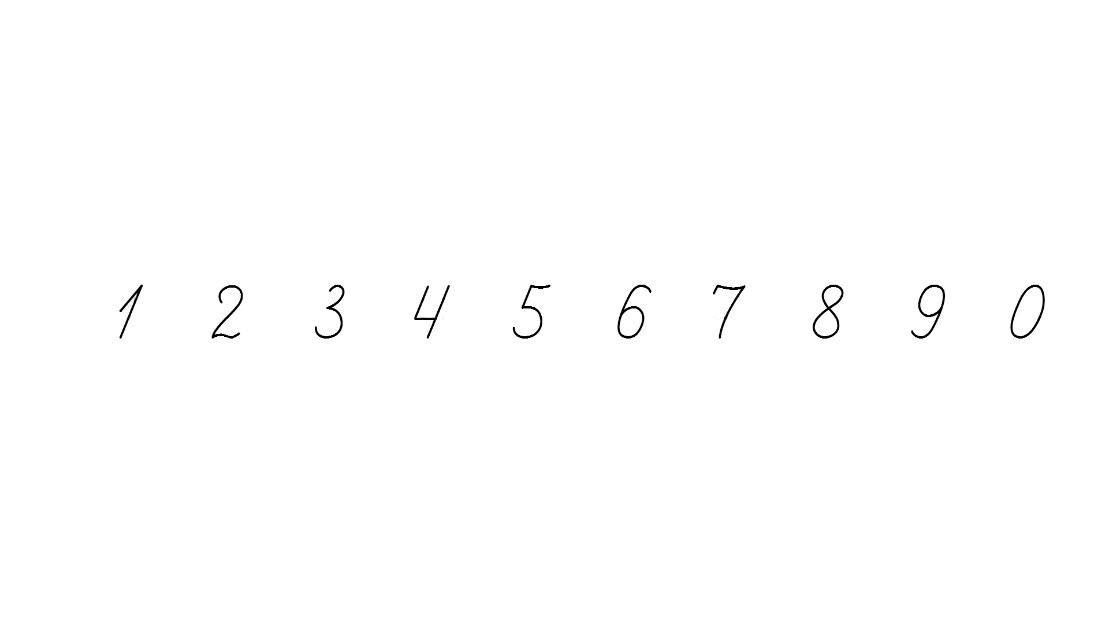 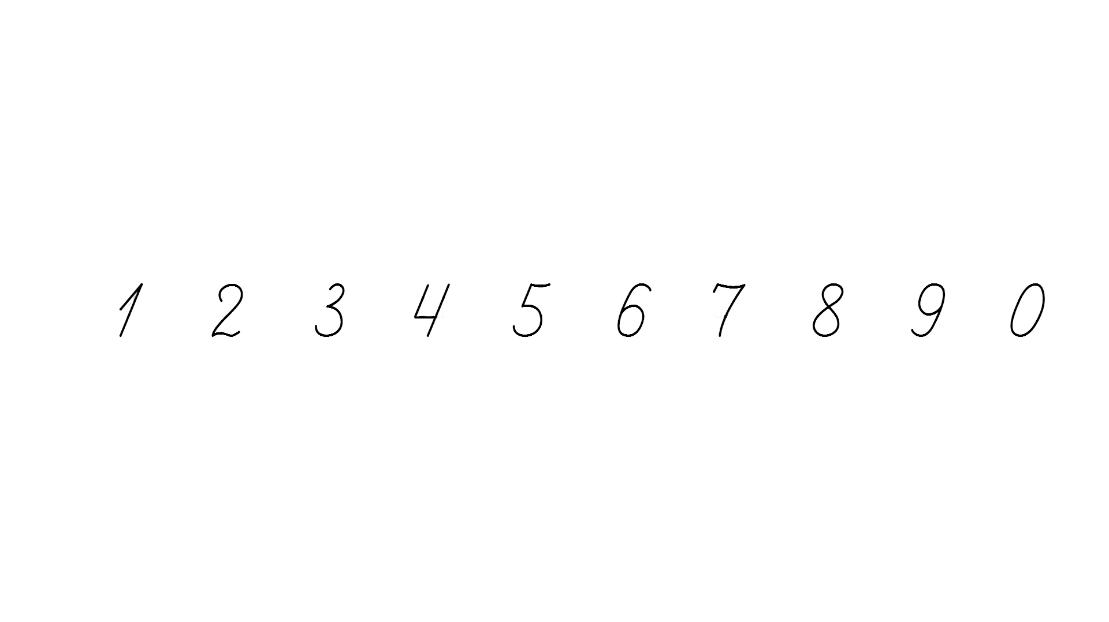 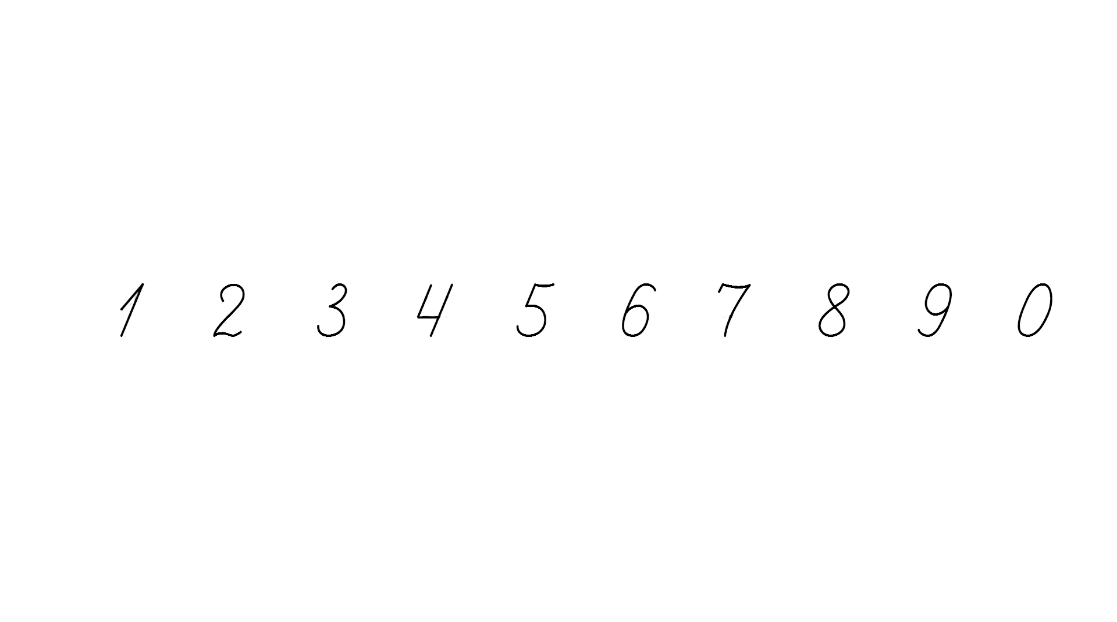 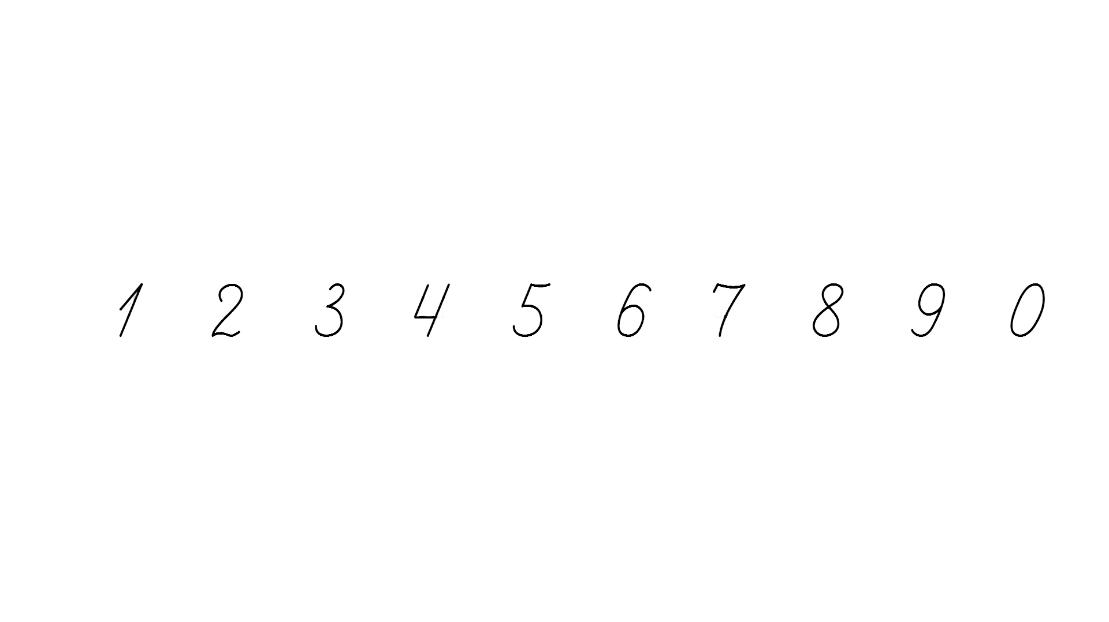 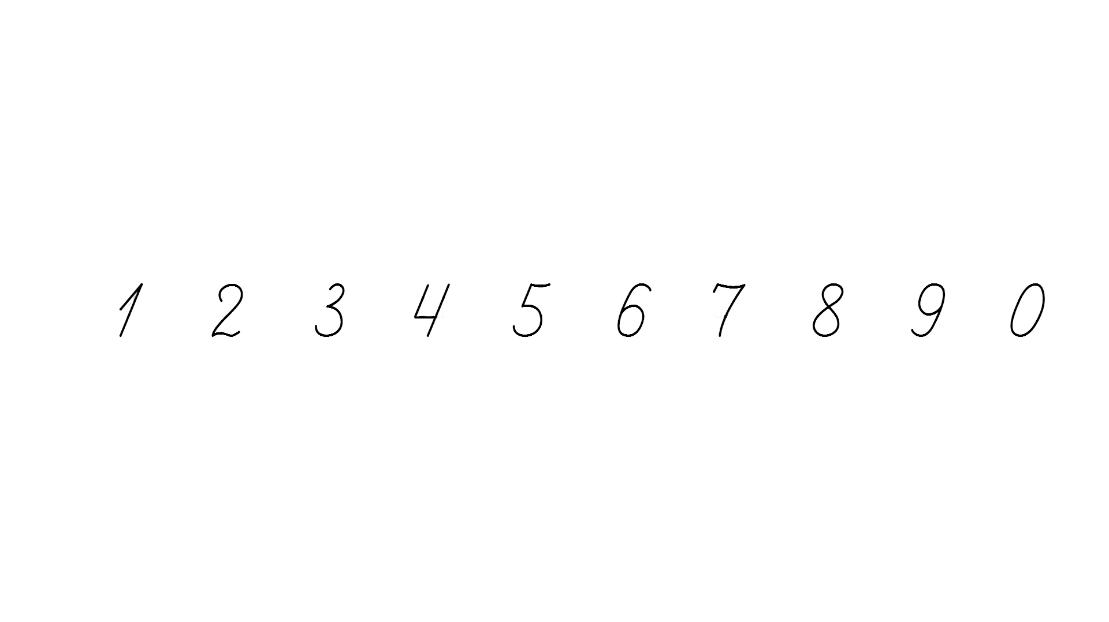 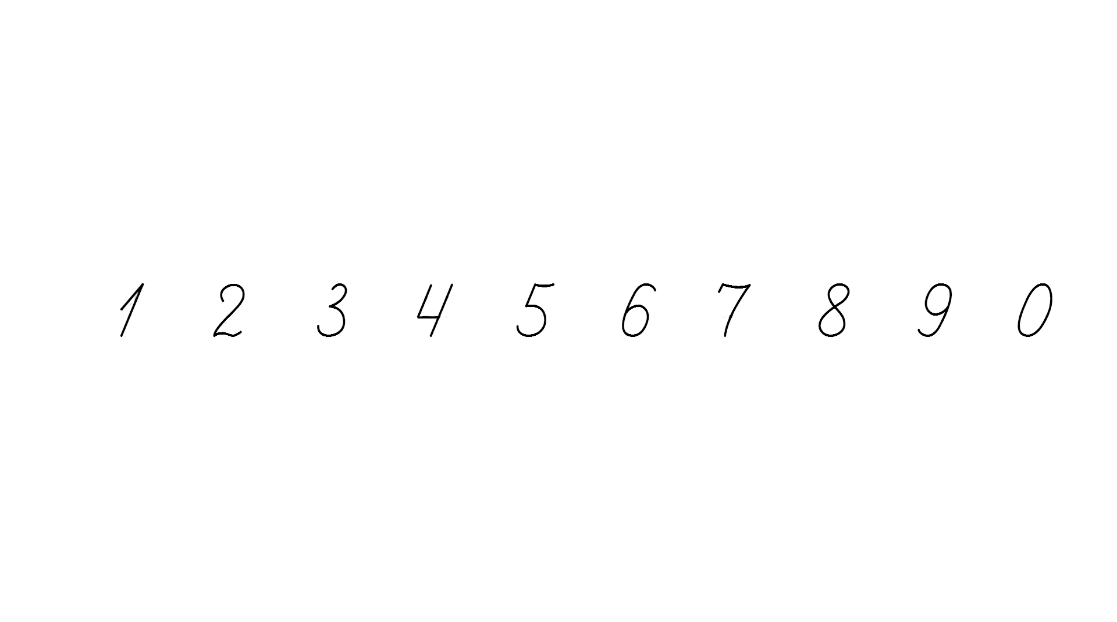 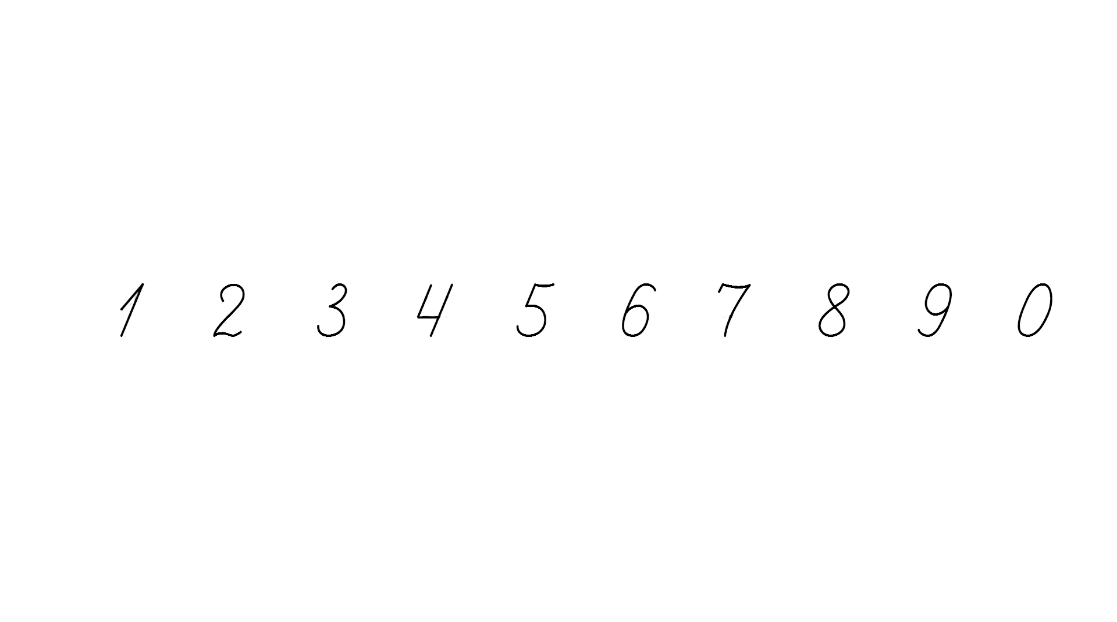 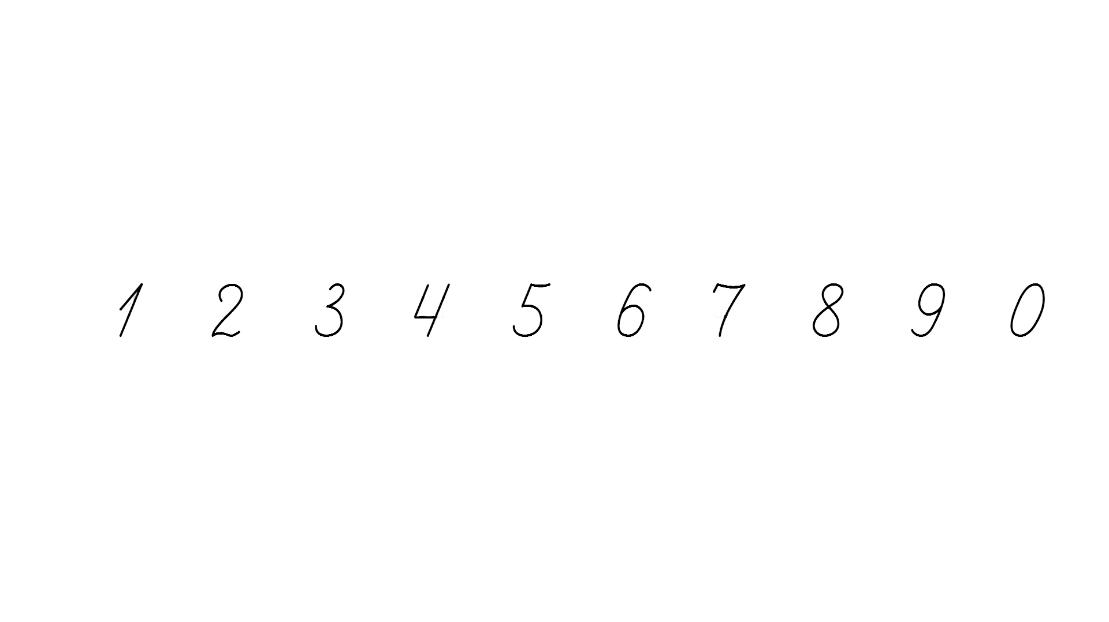 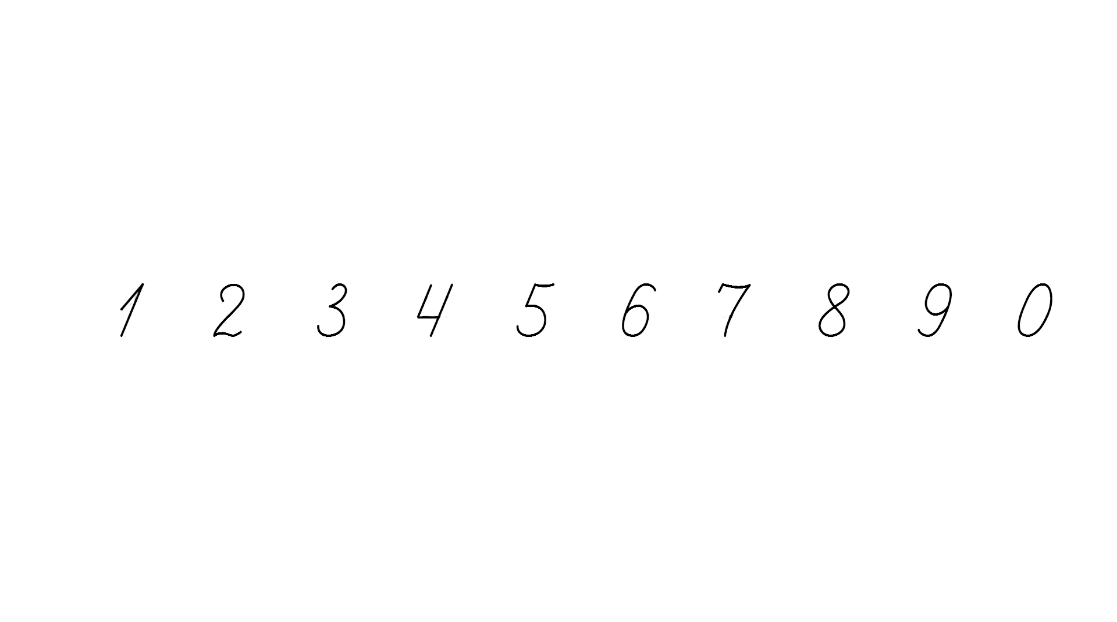 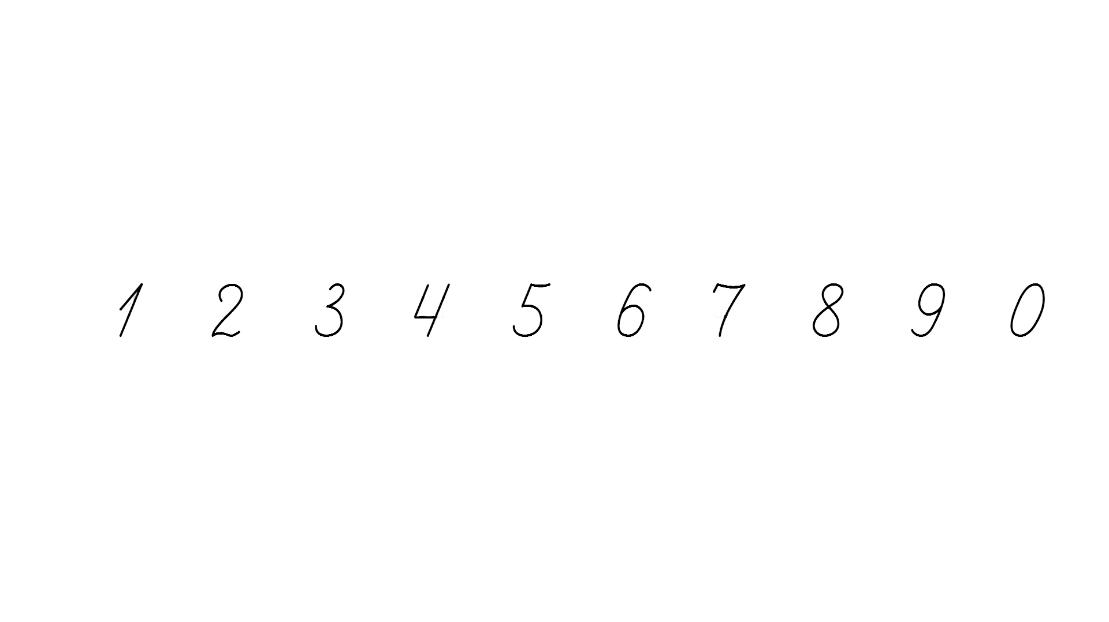 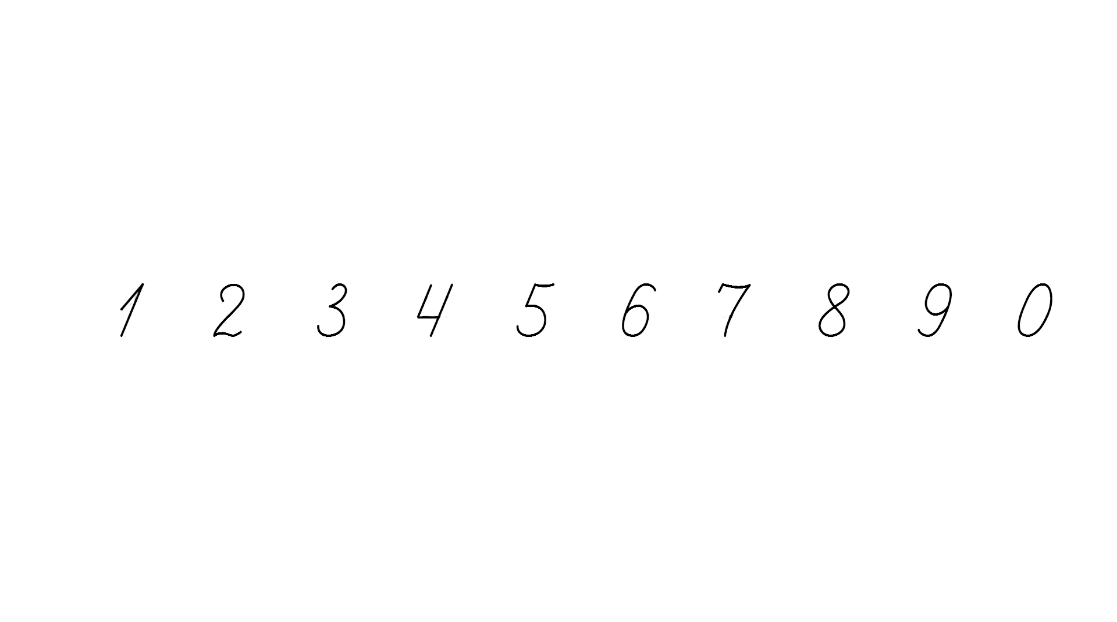 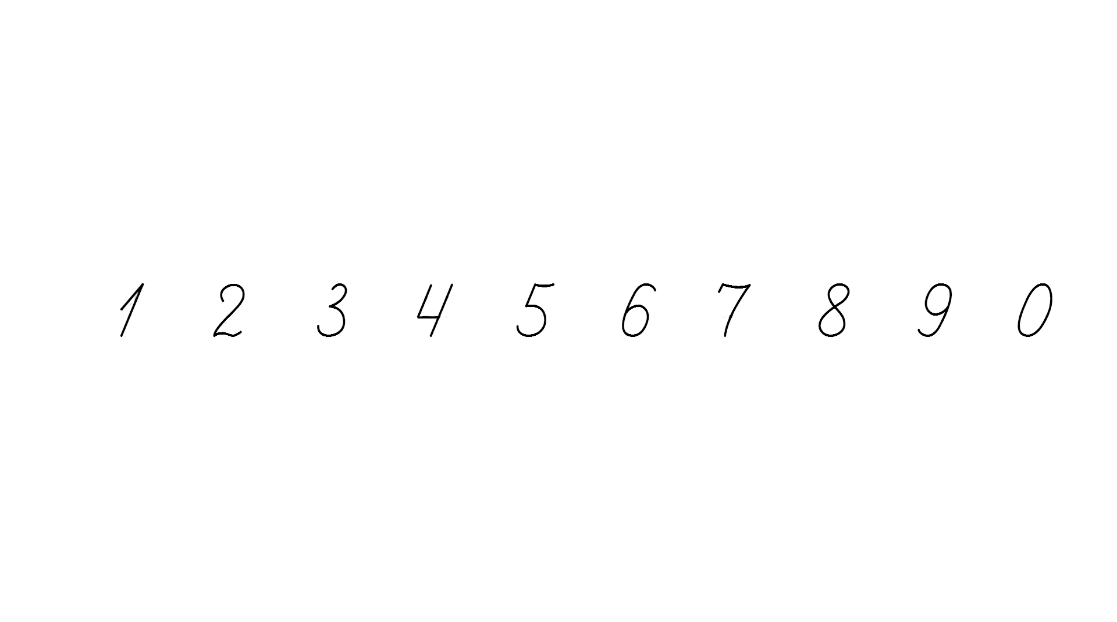 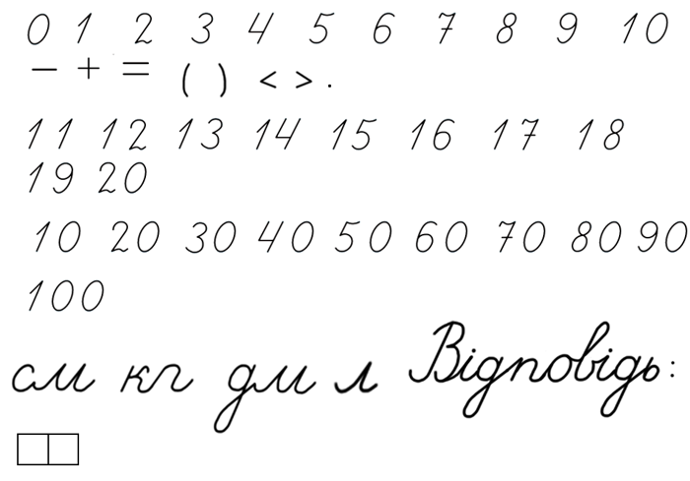 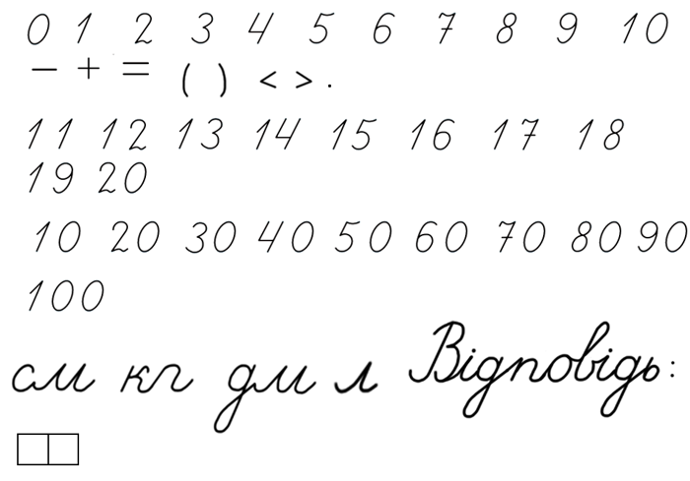 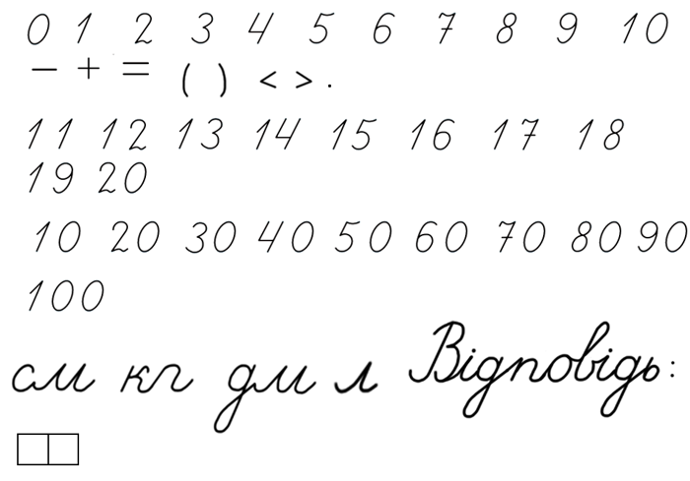 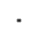 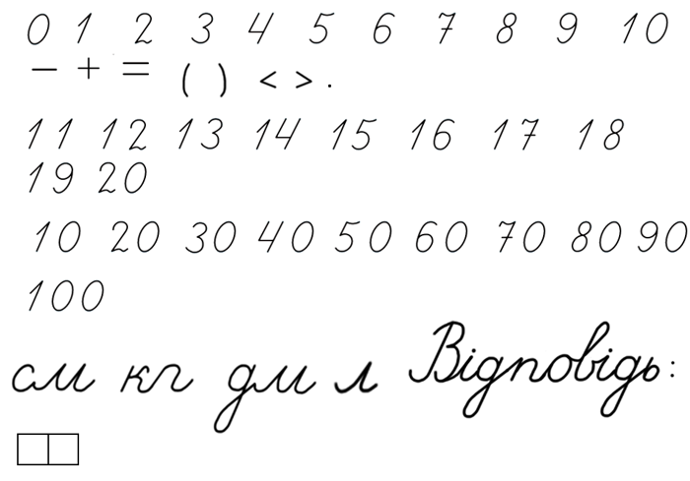 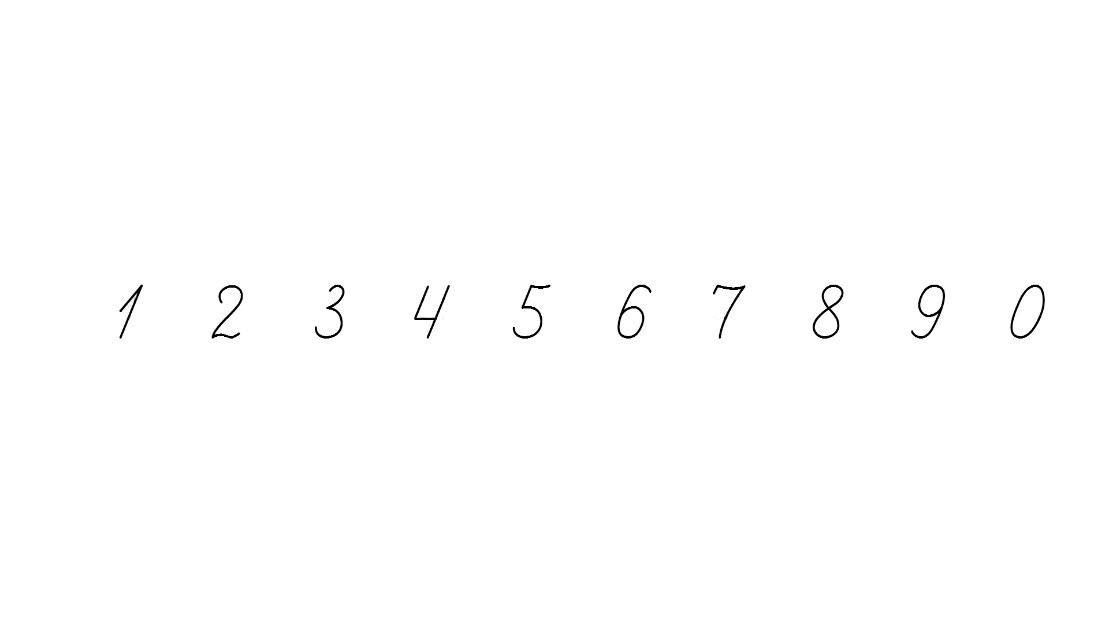 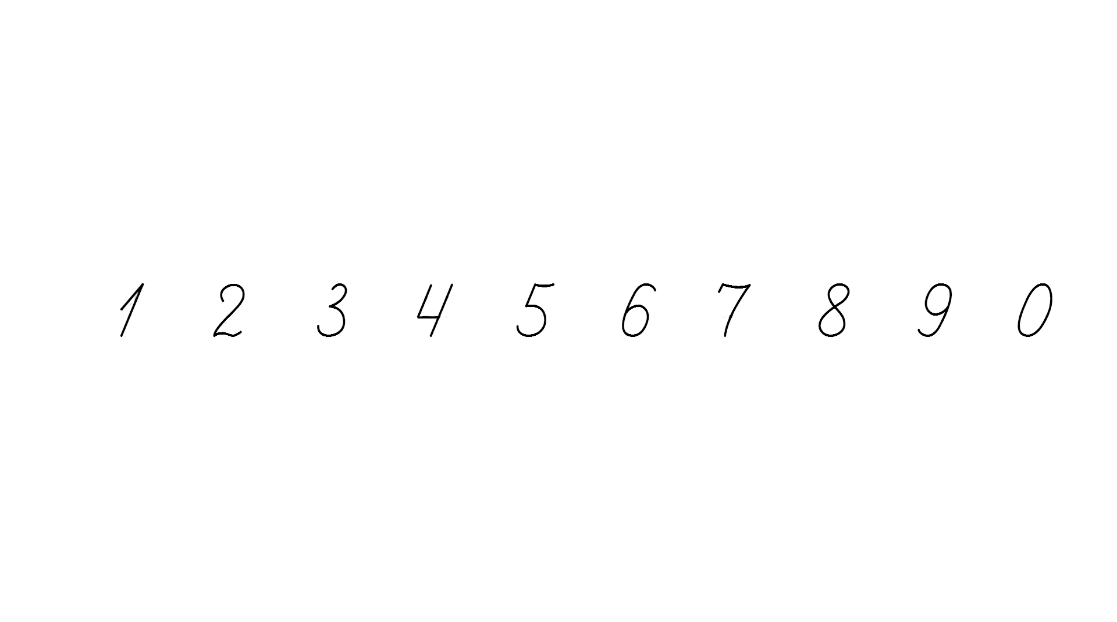 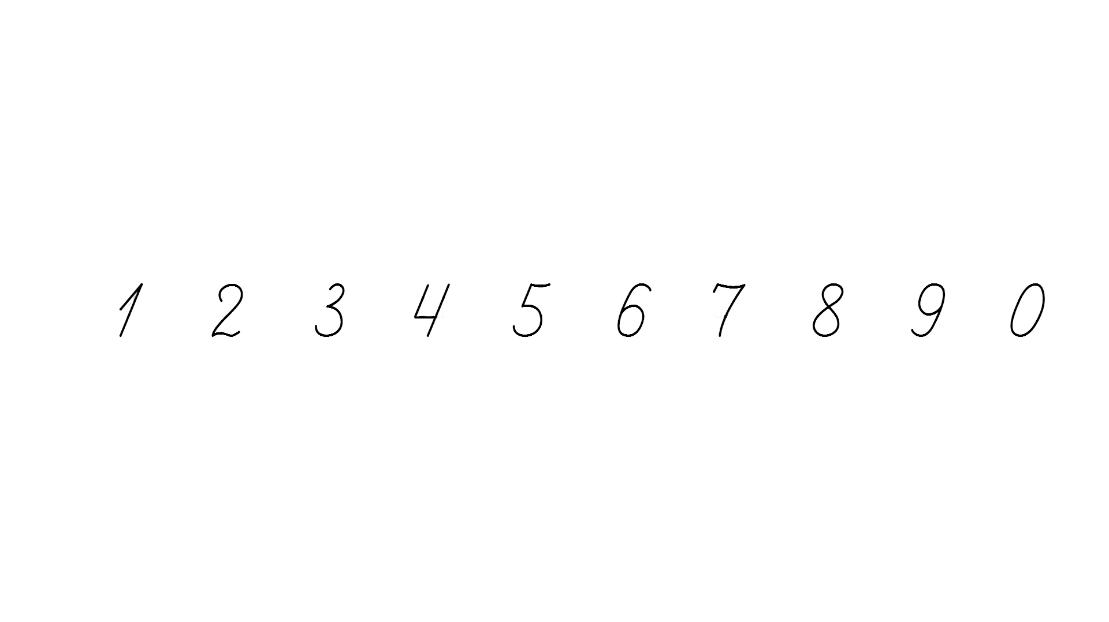 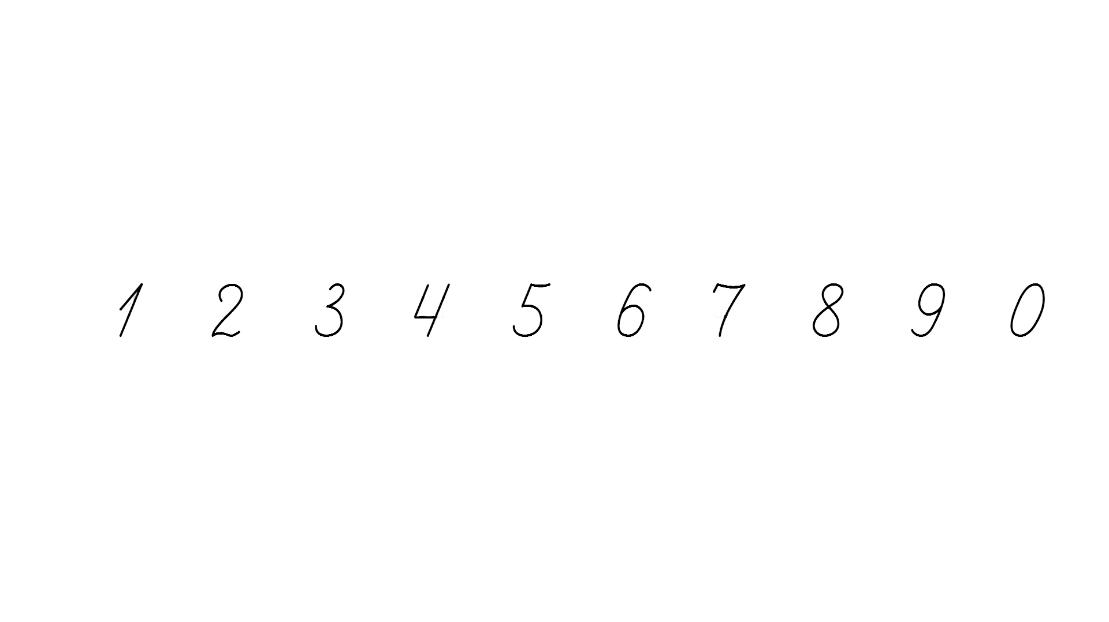 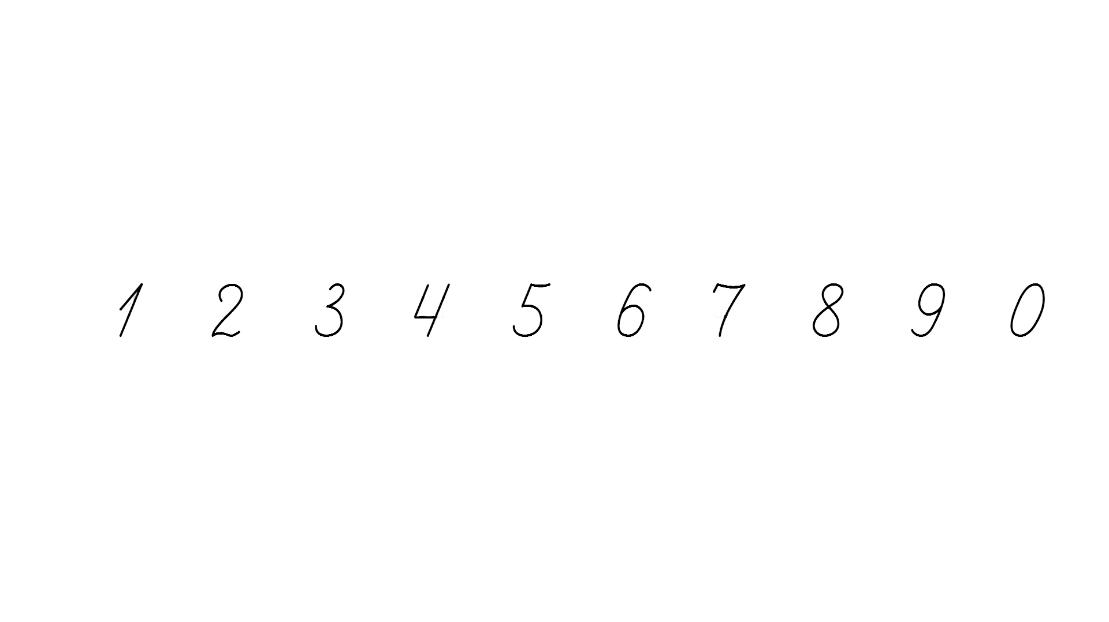 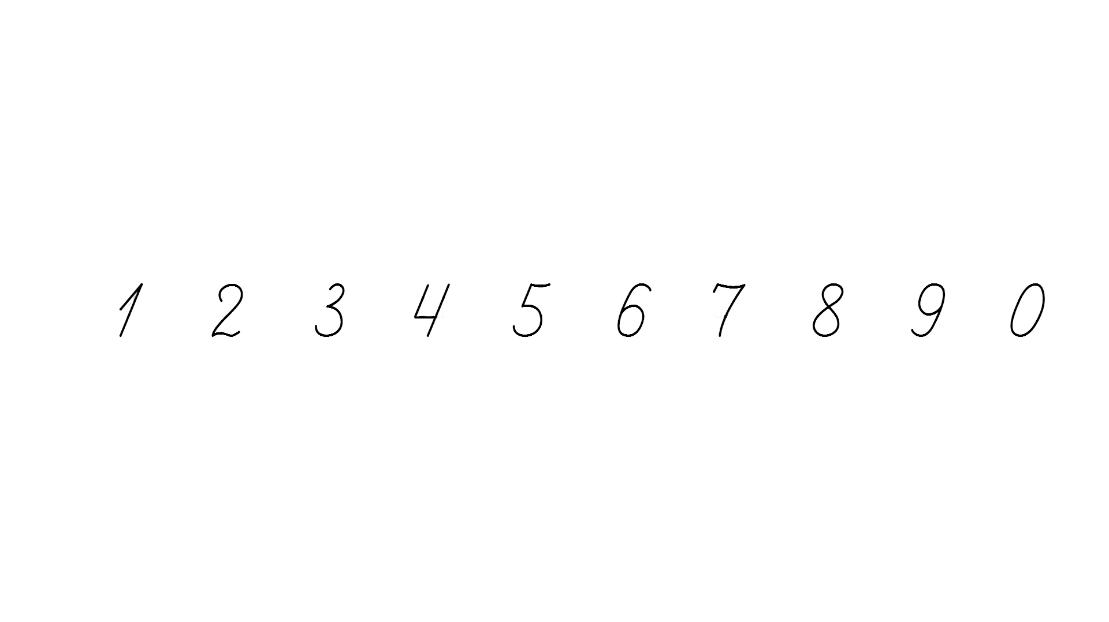 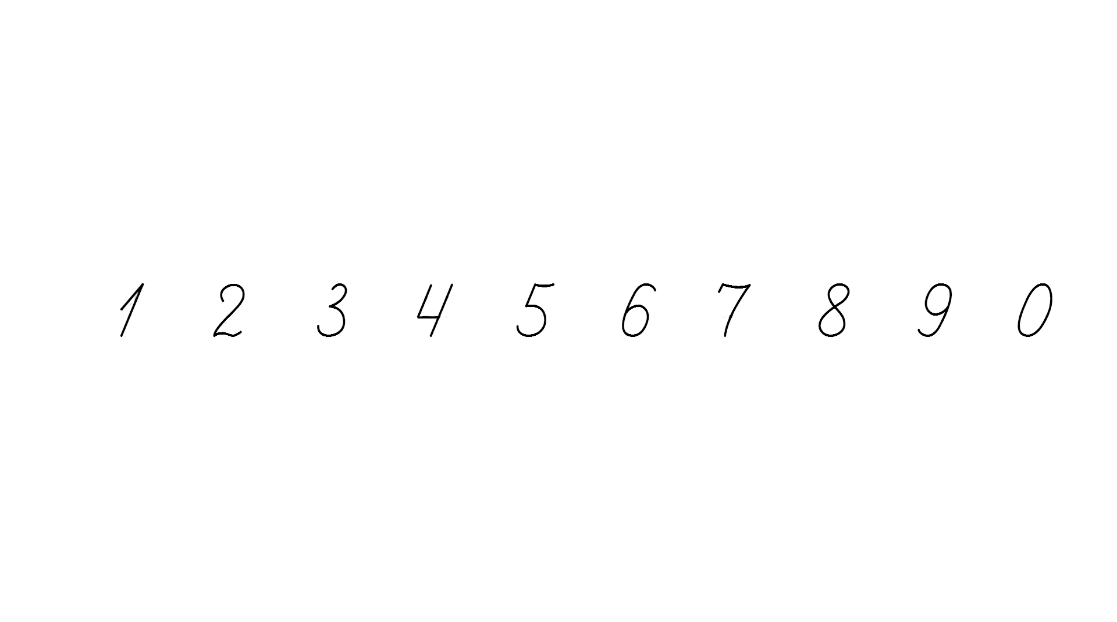 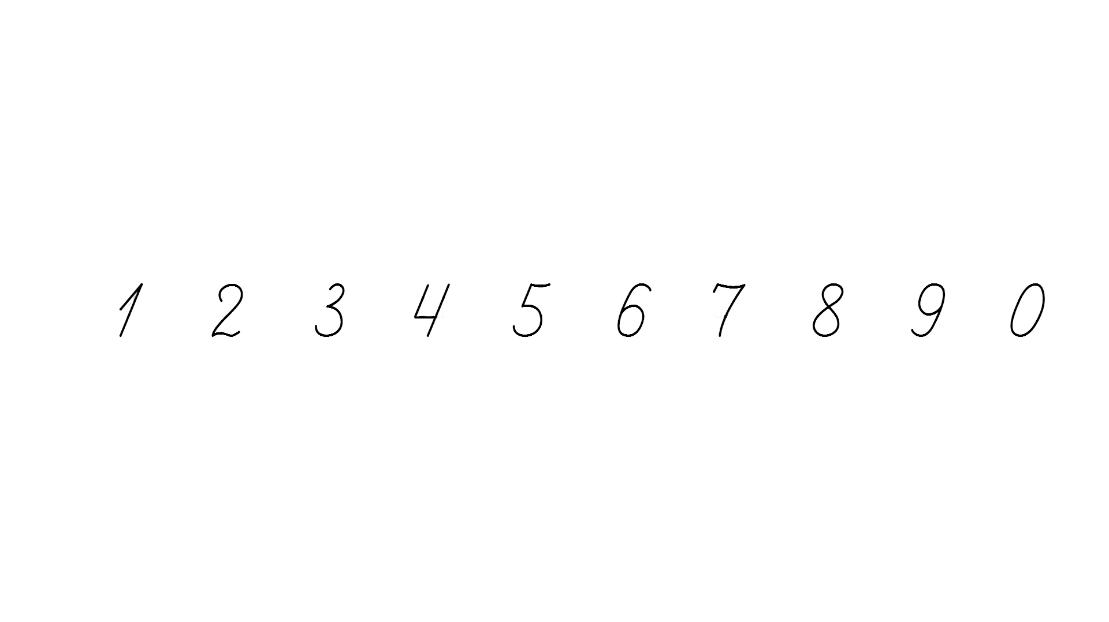 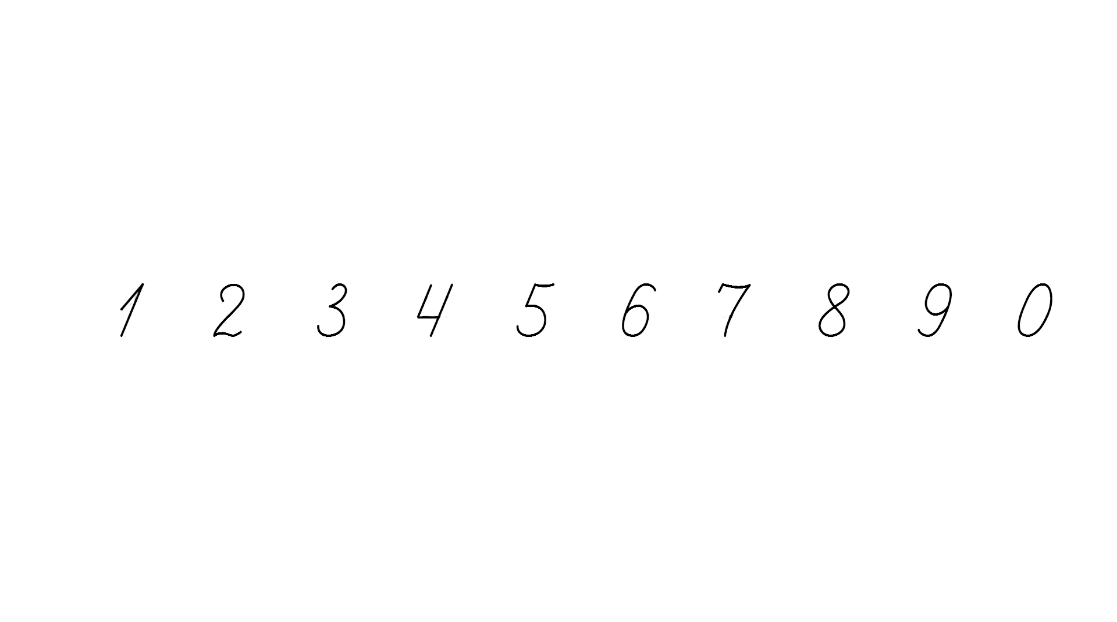 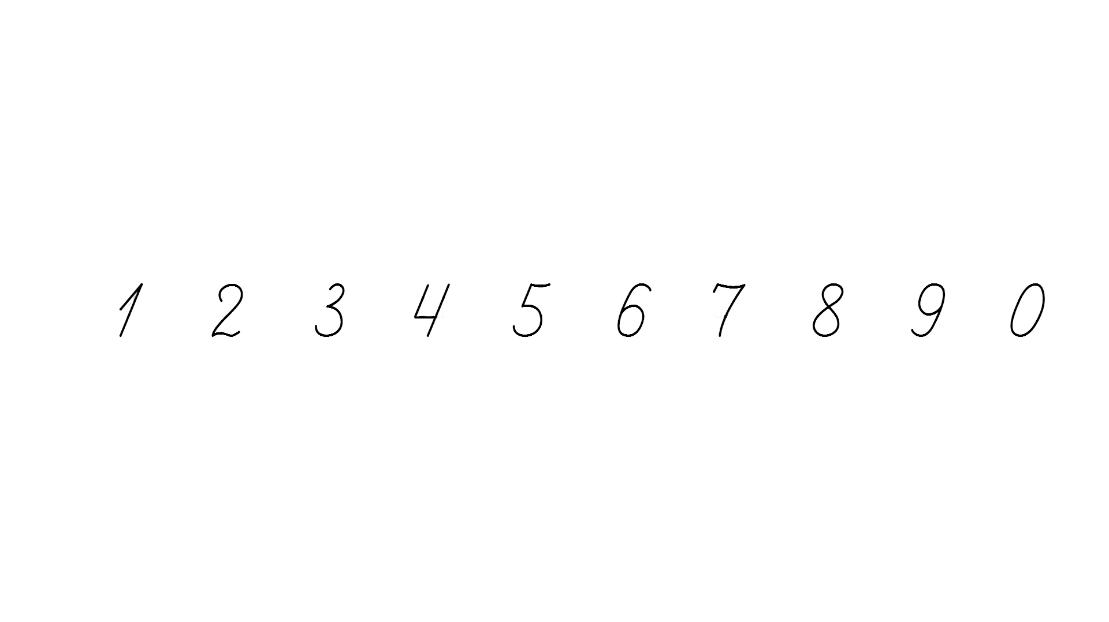 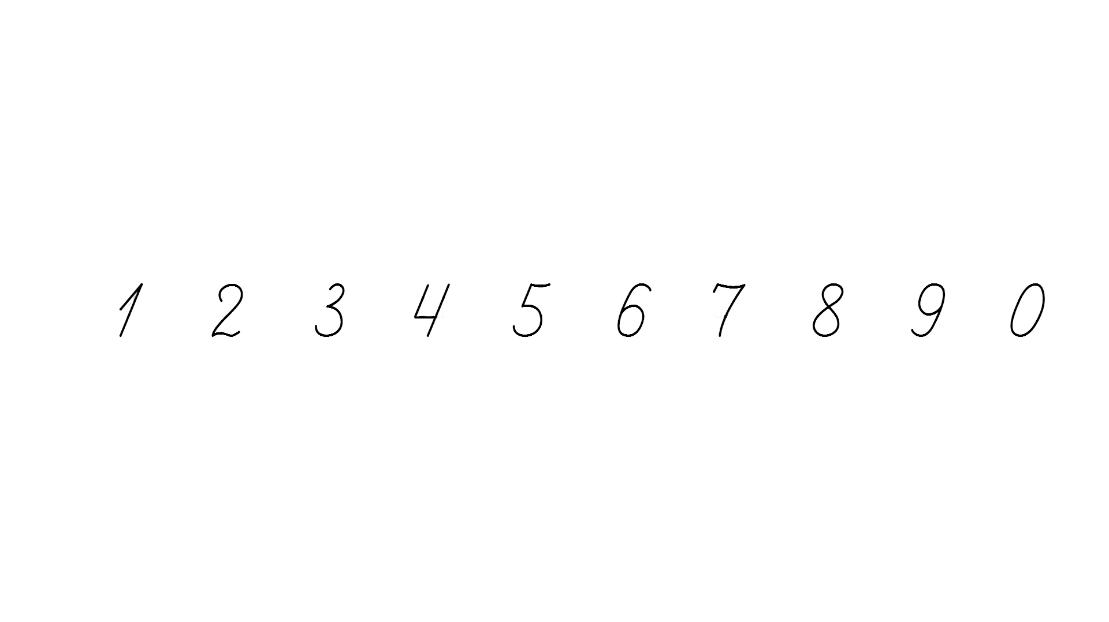 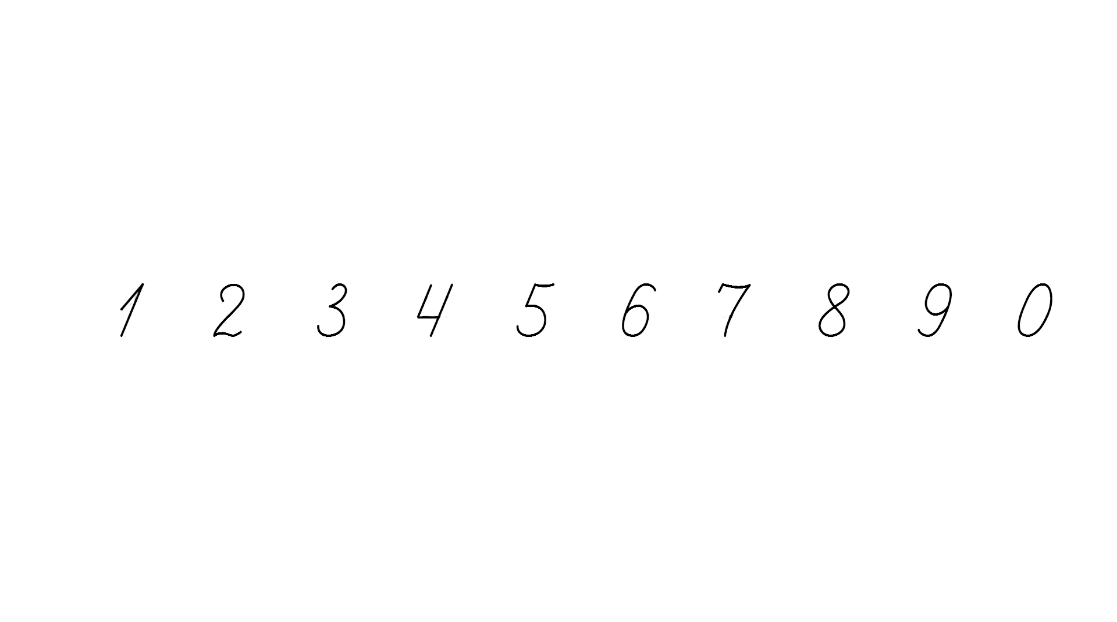 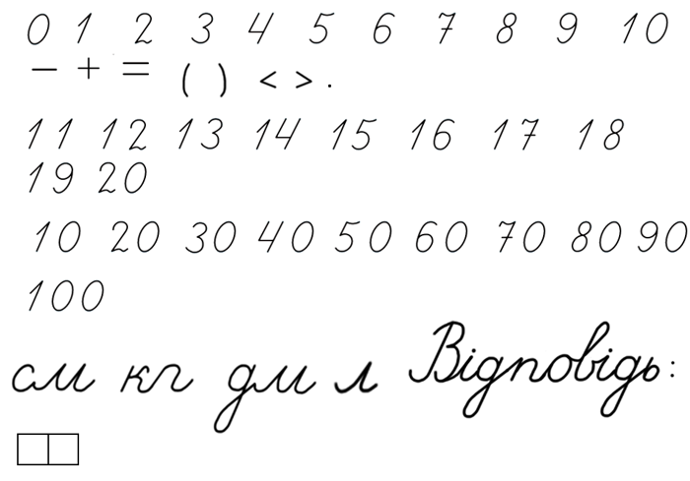 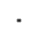 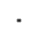 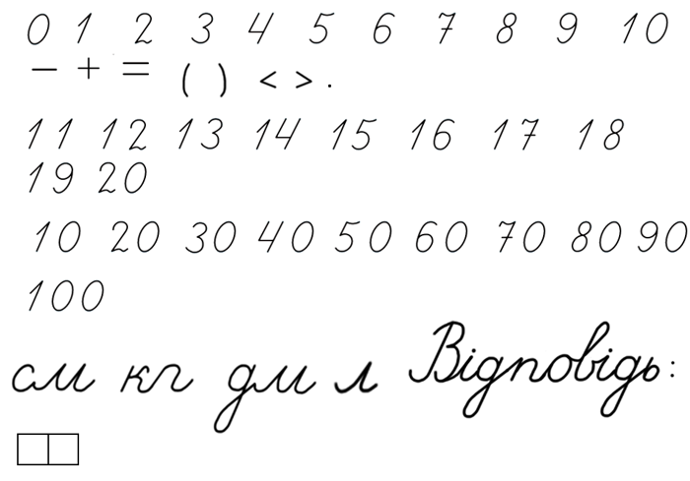 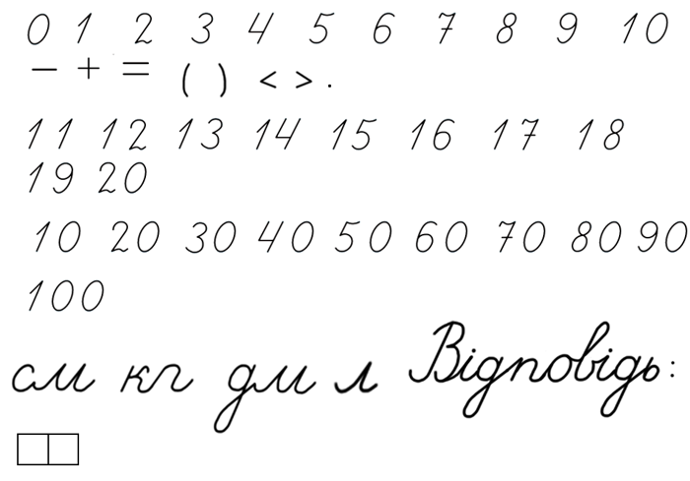 Підручник. 
Сторінка
154
Розглянь, як виконували обчислення, і прочитай пояснення.
30
3∙10 = 10∙3 = 10+10+10 =
50
5∙10=10∙5=10+10+10+10+10 =
3∙10 = 30
5∙10 = 50
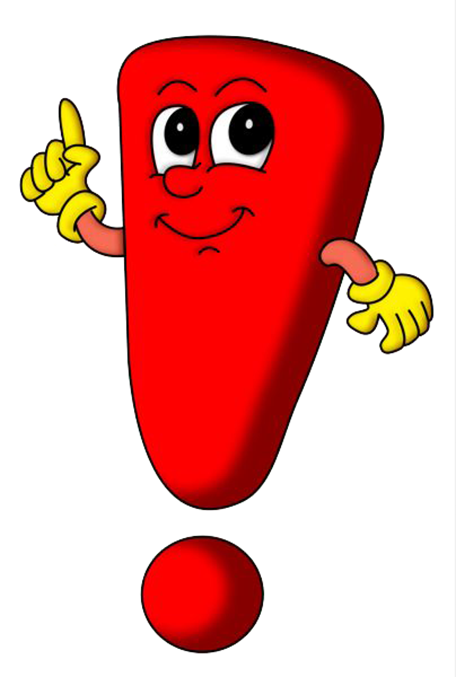 Щоб помножити число на 10, достатньо до нього справа приписати один нуль.
Підручник. 
Сторінка
154
Розглянь, як виконували обчислення, і прочитай пояснення.
10∙10=100
7∙10=70
8∙10=80
70:10=7
80:10=8
100:10=10
Щоб поділити число на 10, достатньо від нього справа відкинути один нуль.
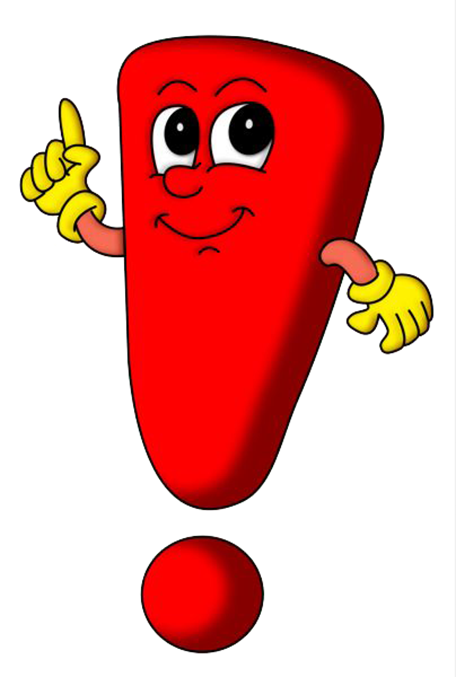 Підручник. 
Сторінка
155
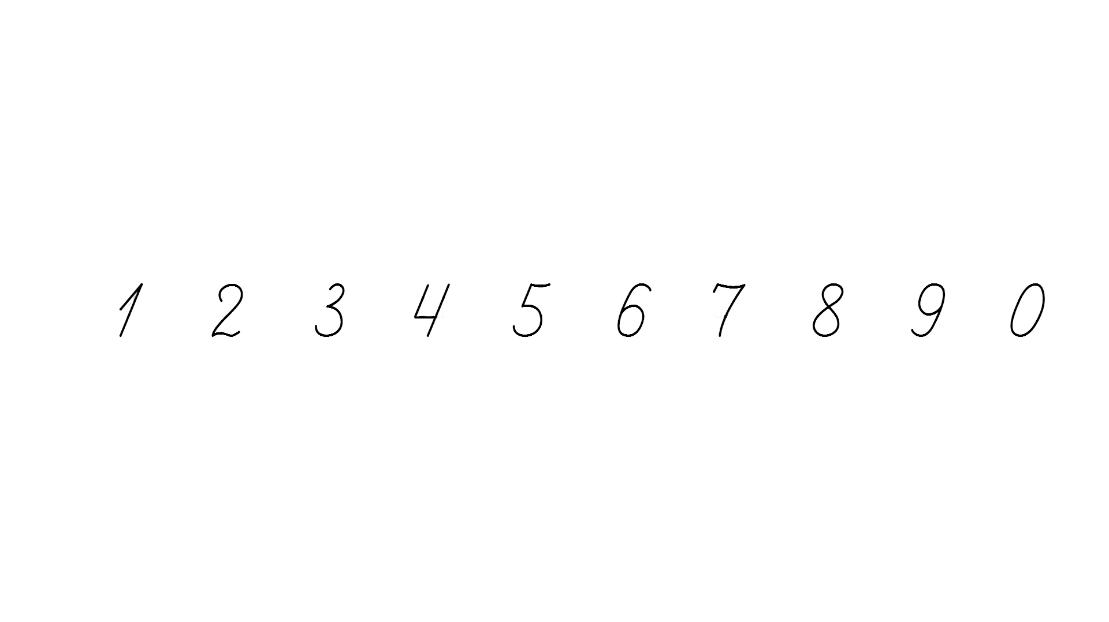 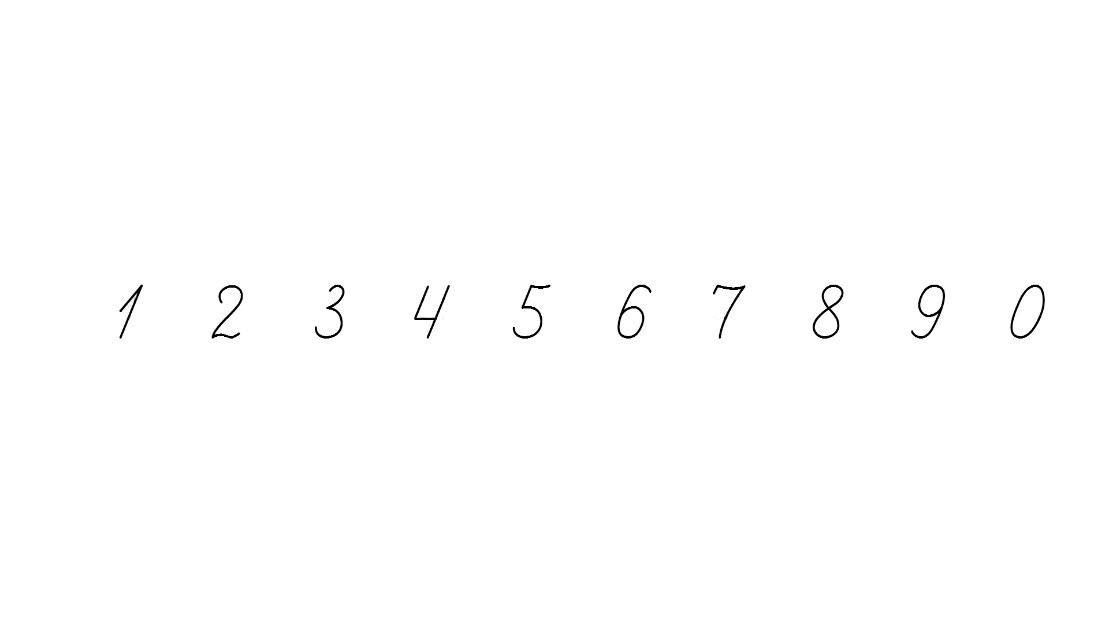 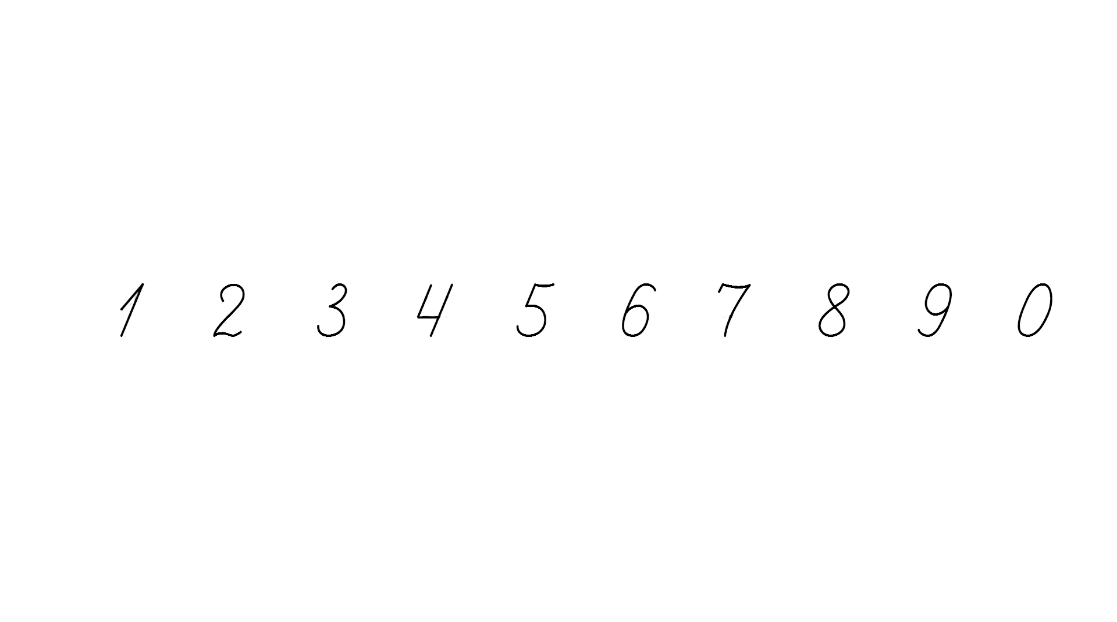 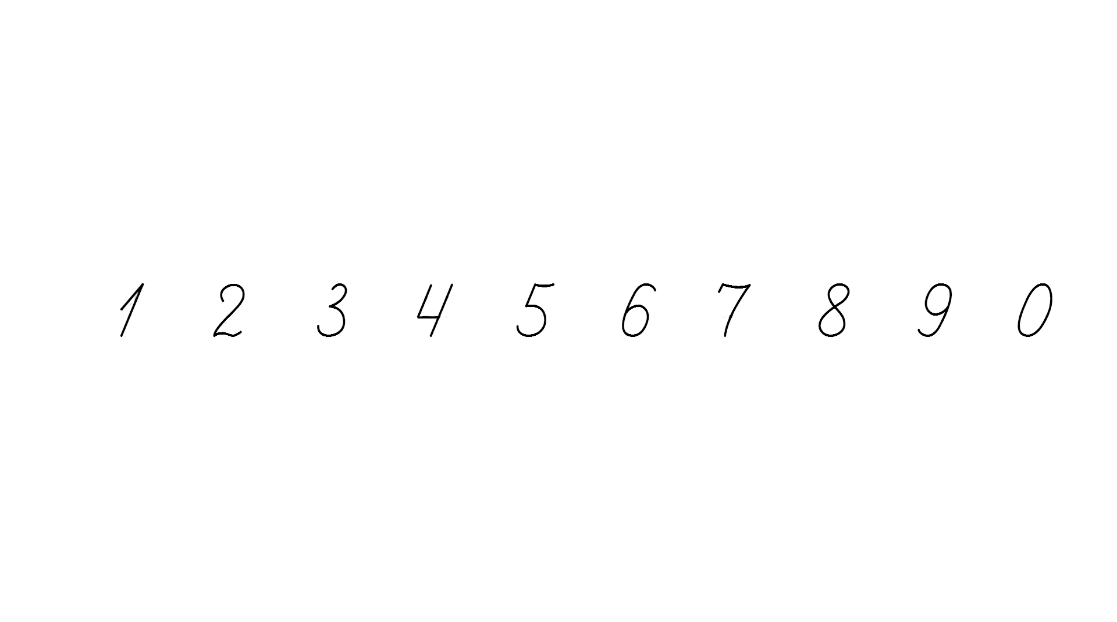 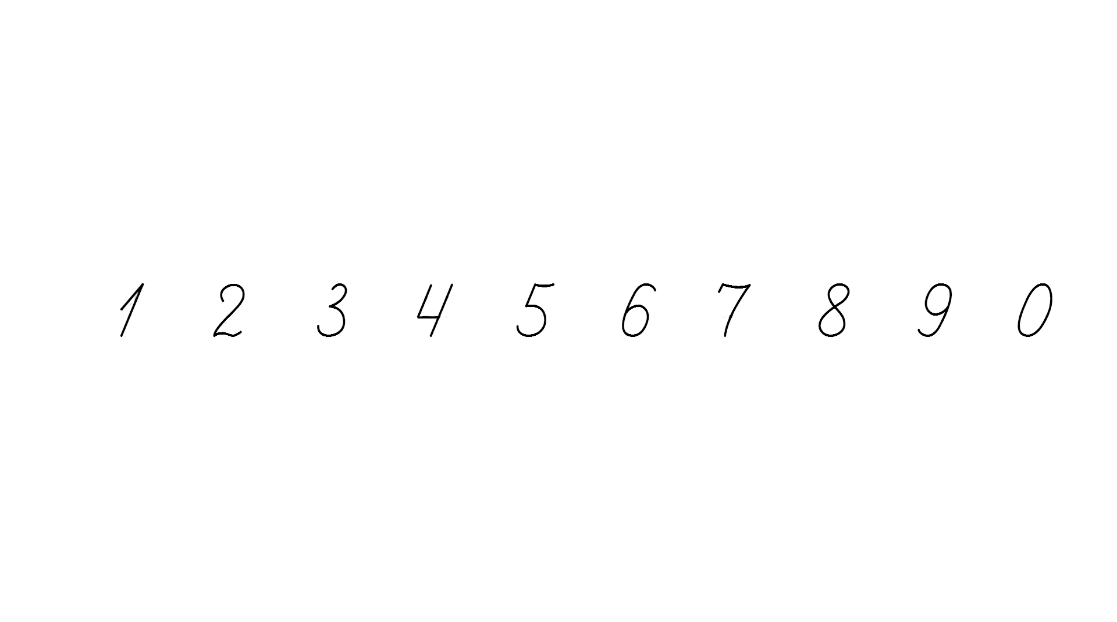 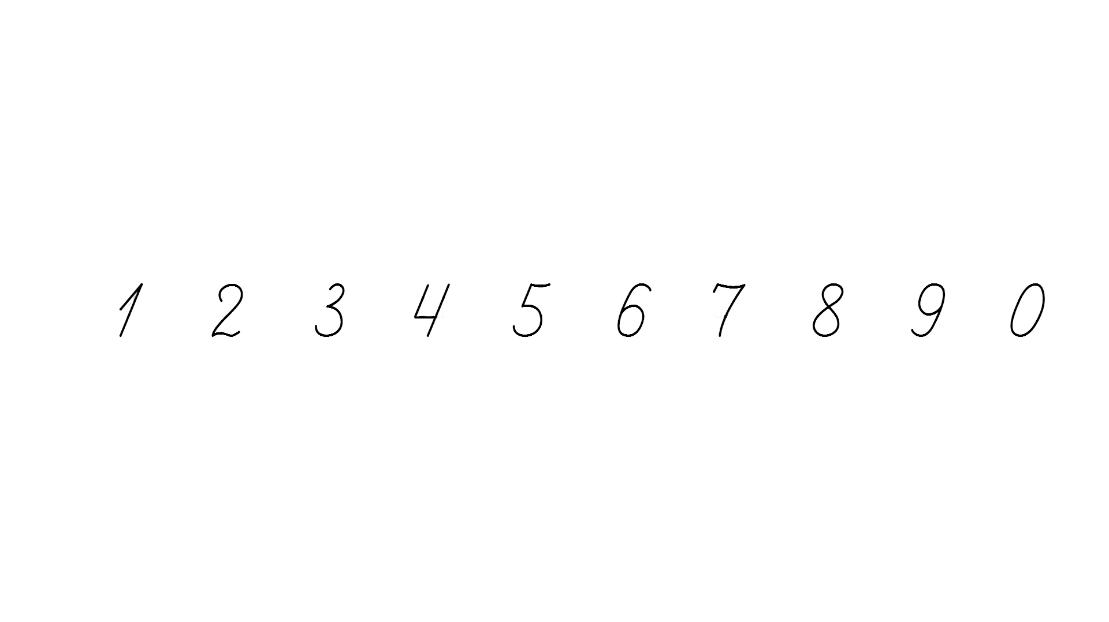 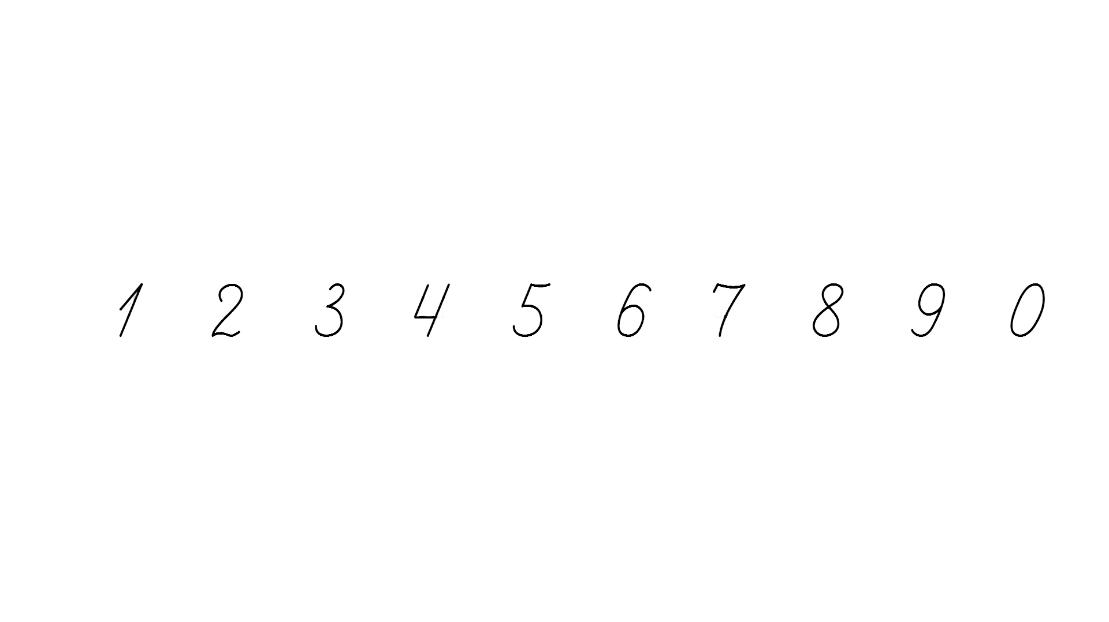 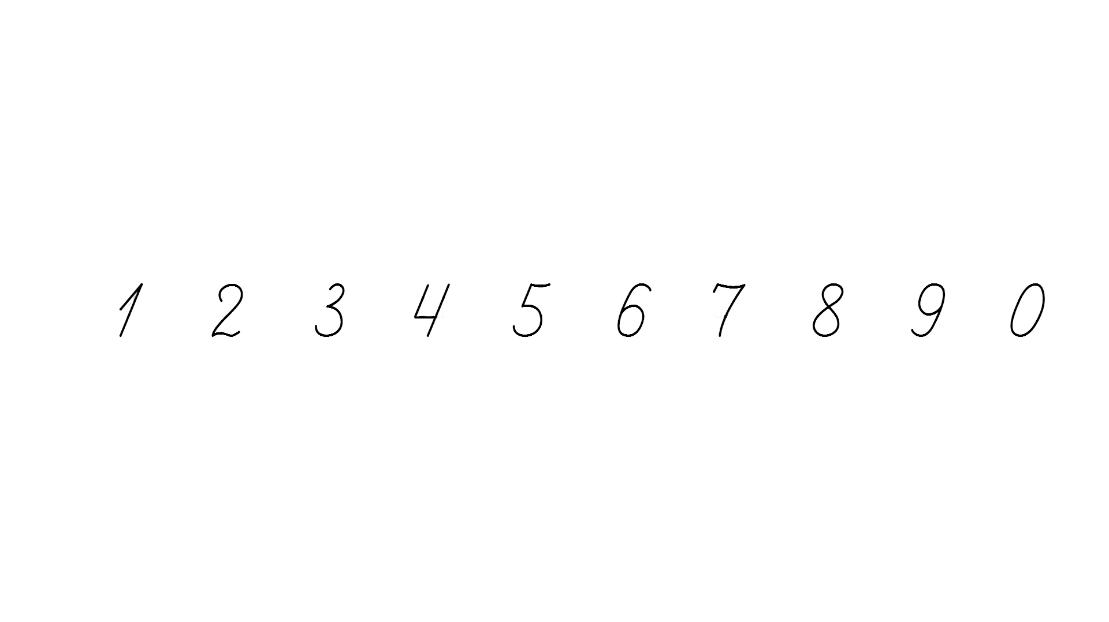 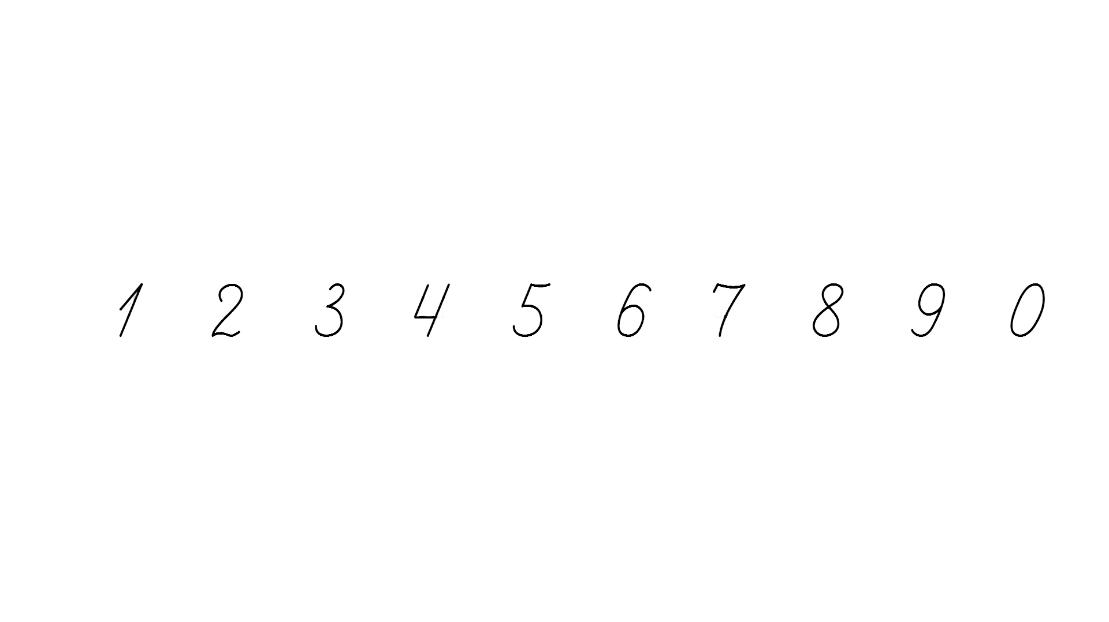 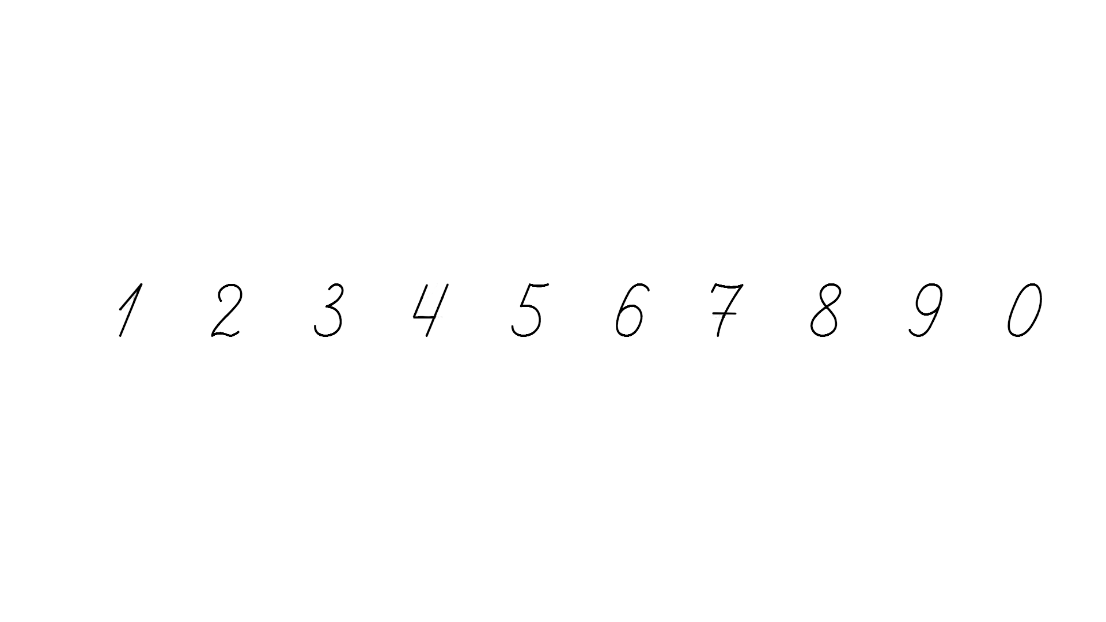 Обчисли
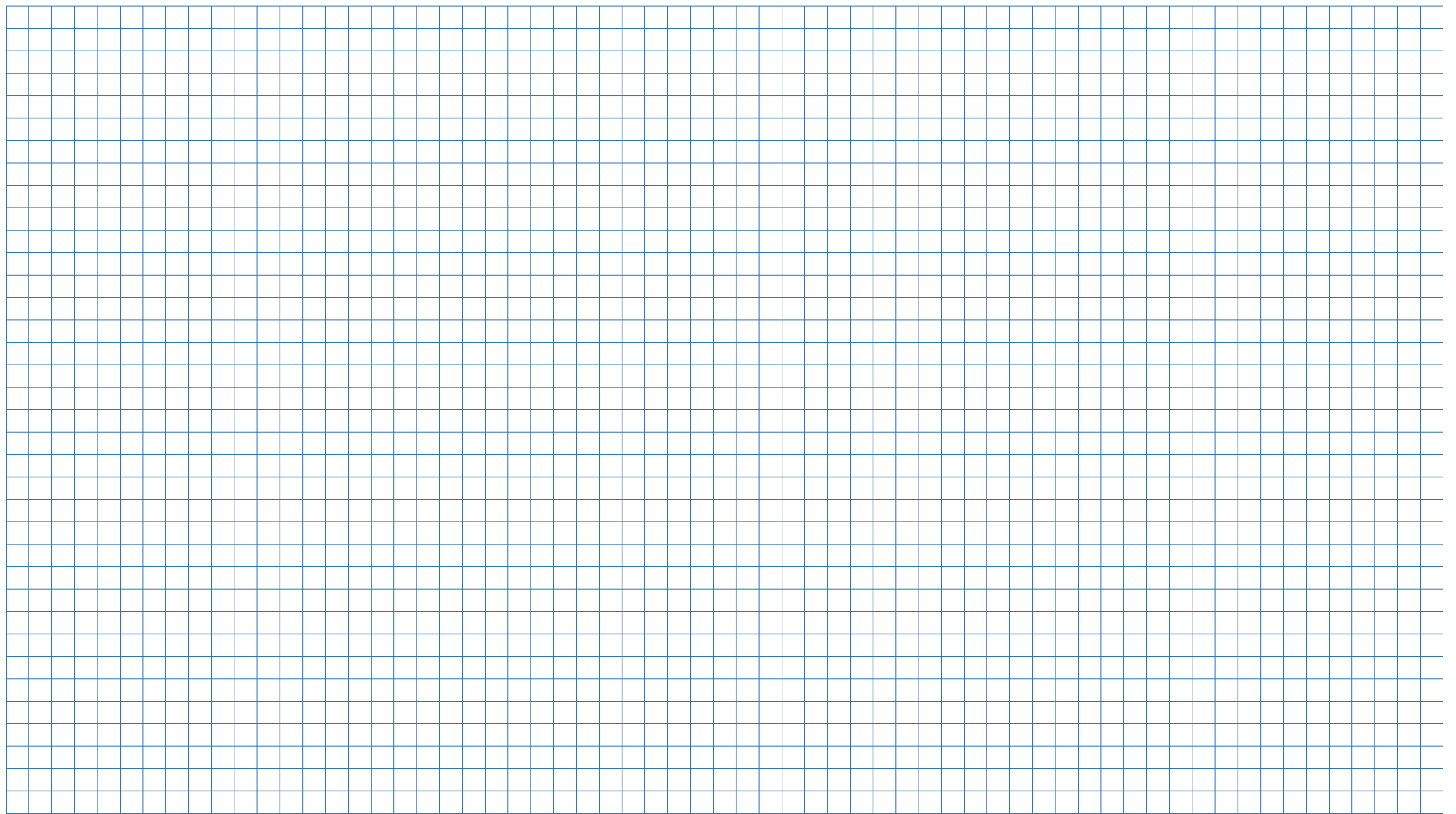 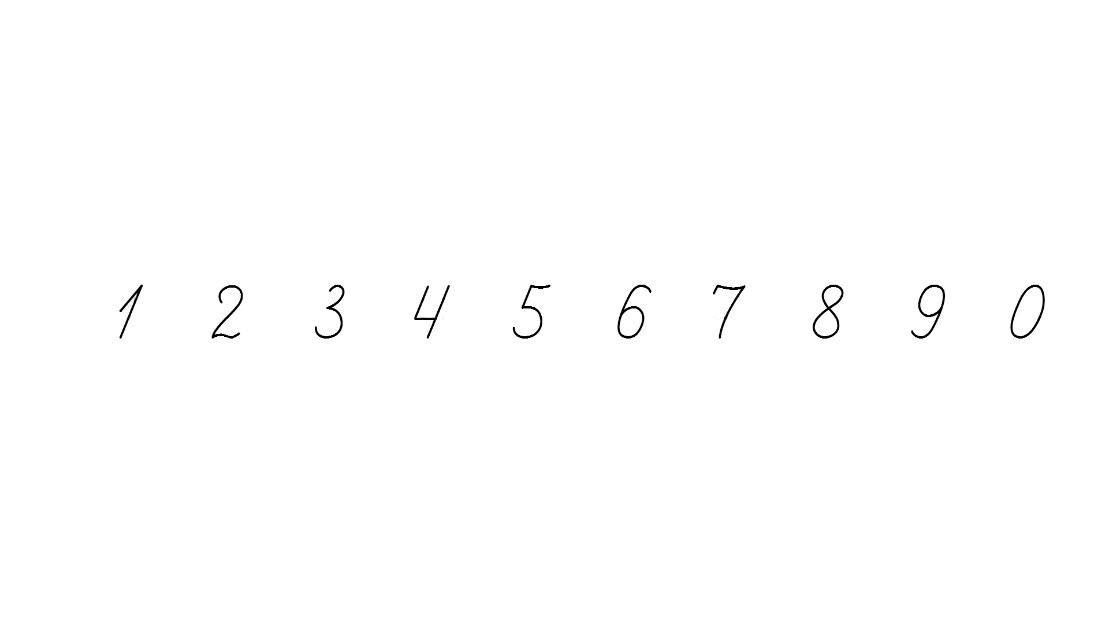 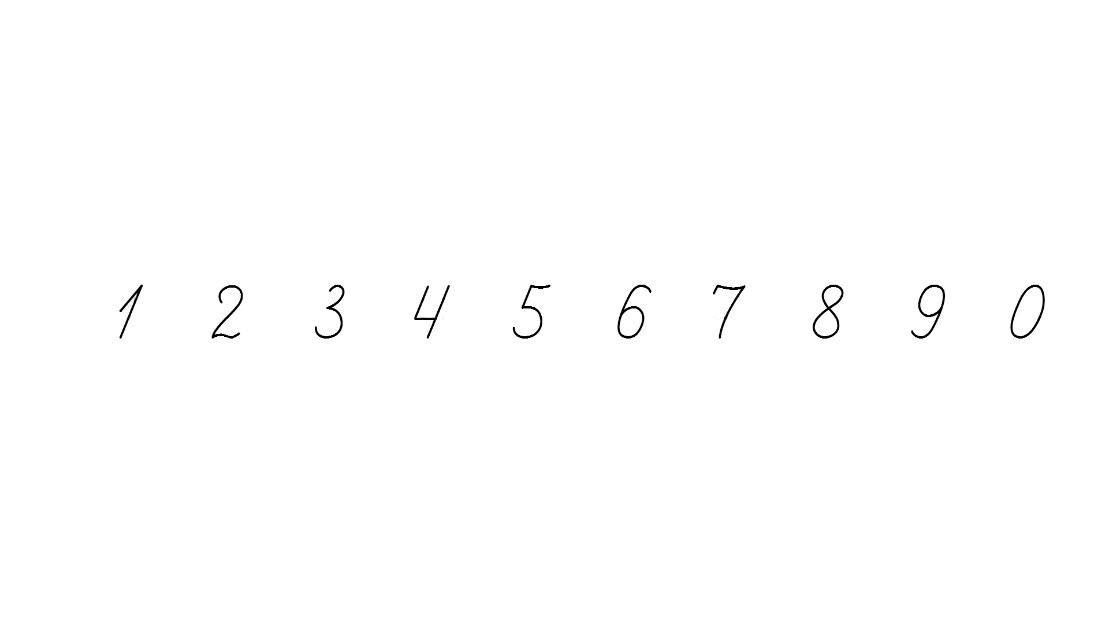 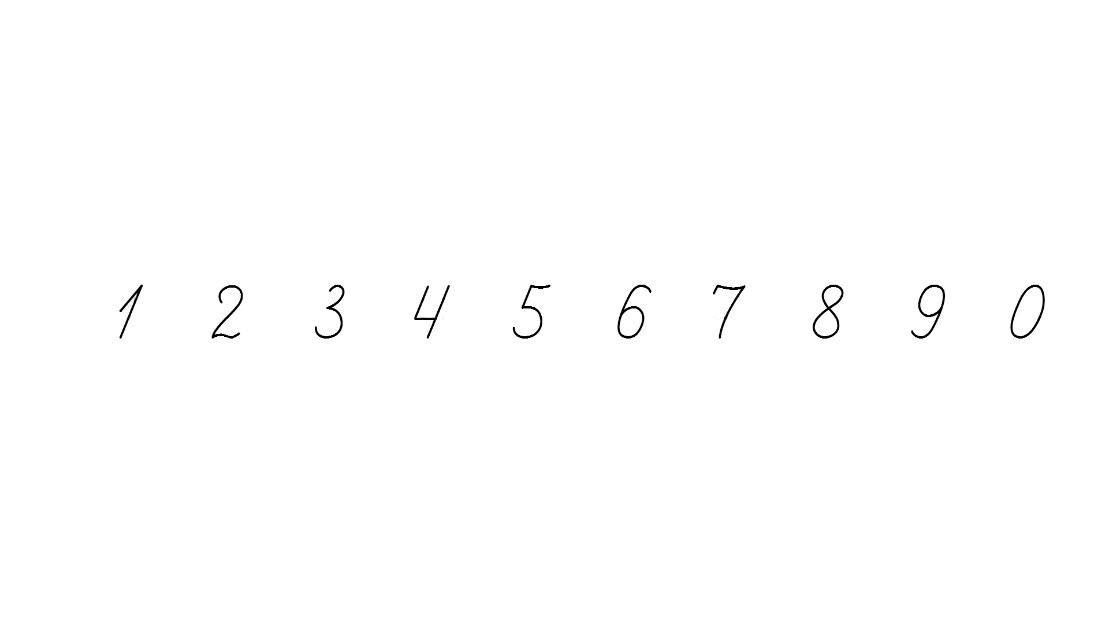 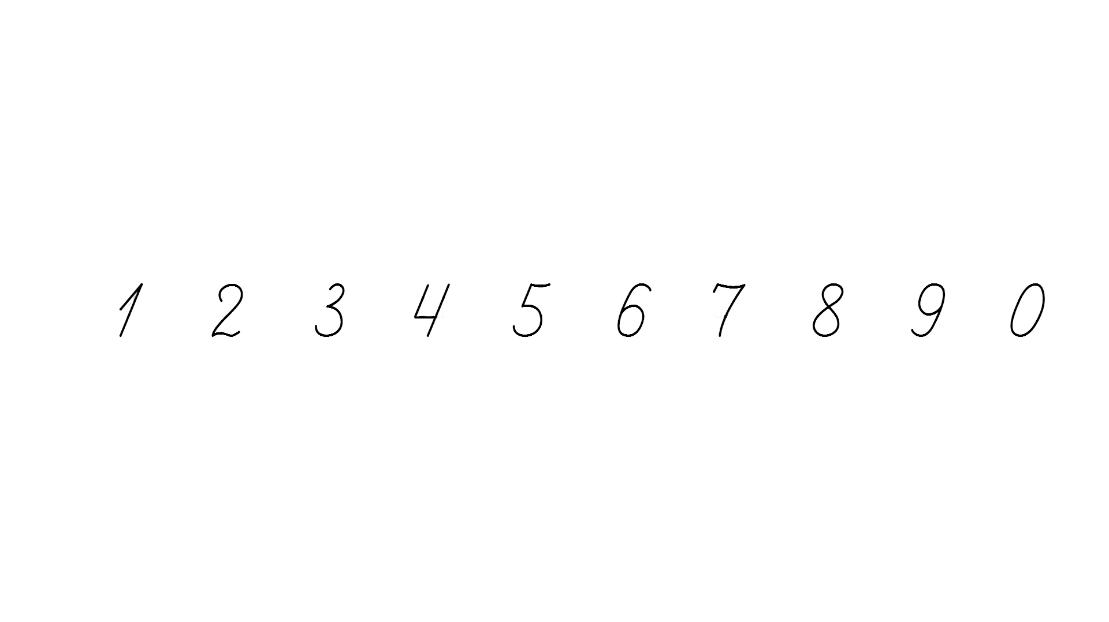 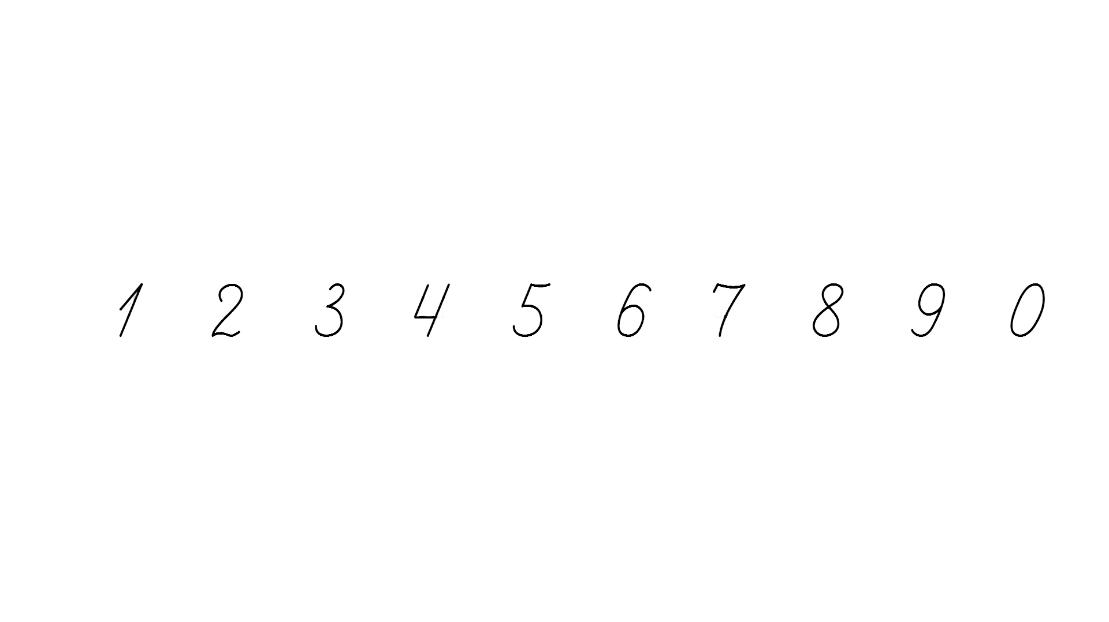 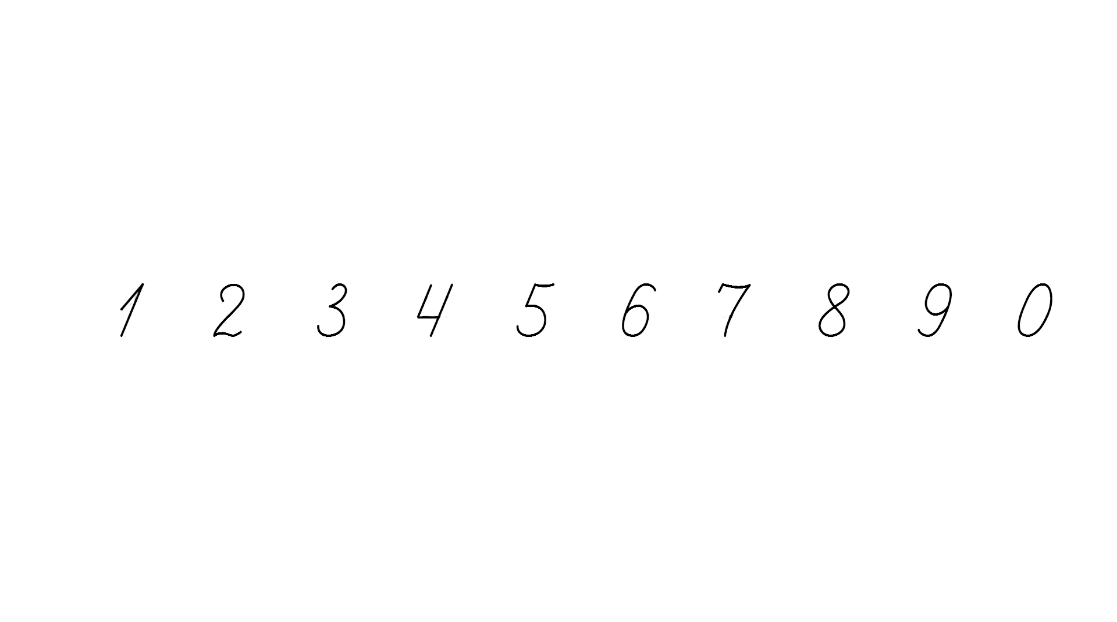 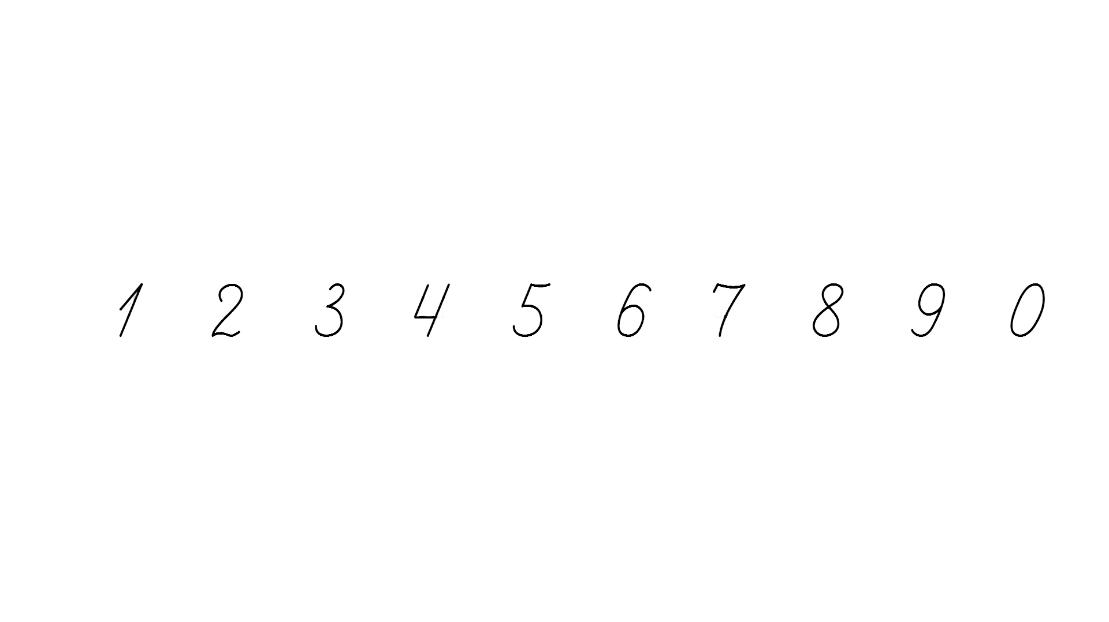 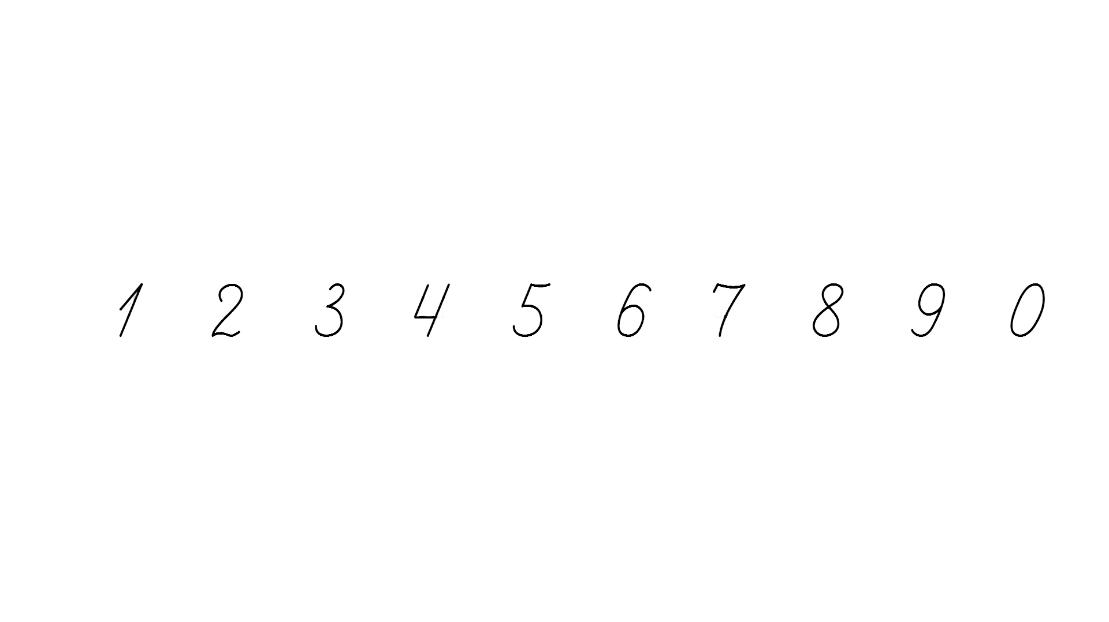 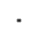 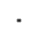 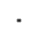 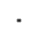 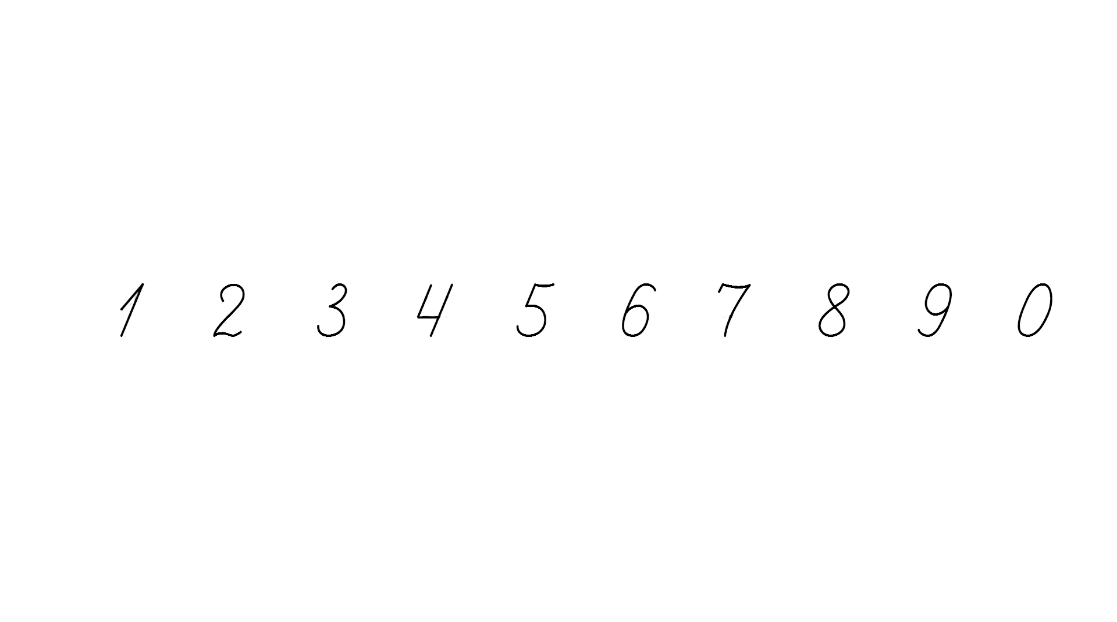 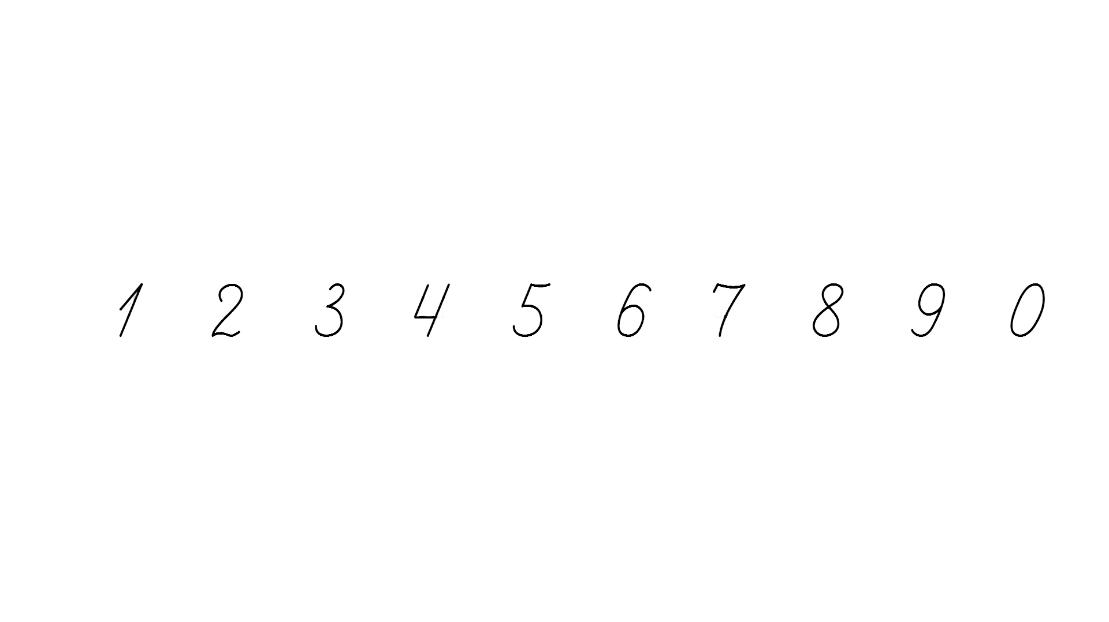 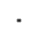 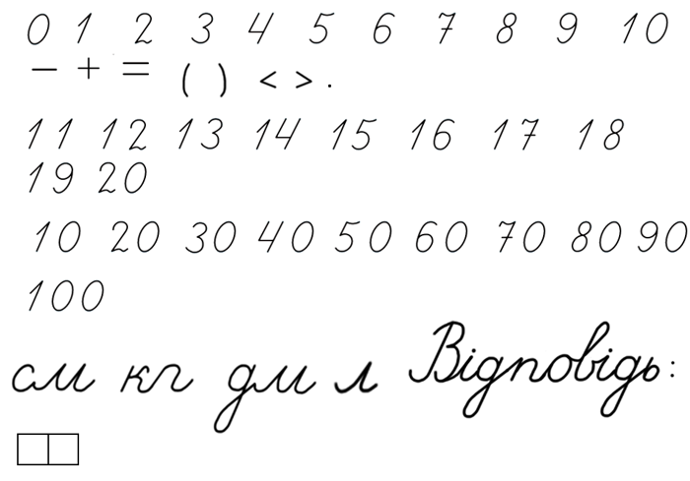 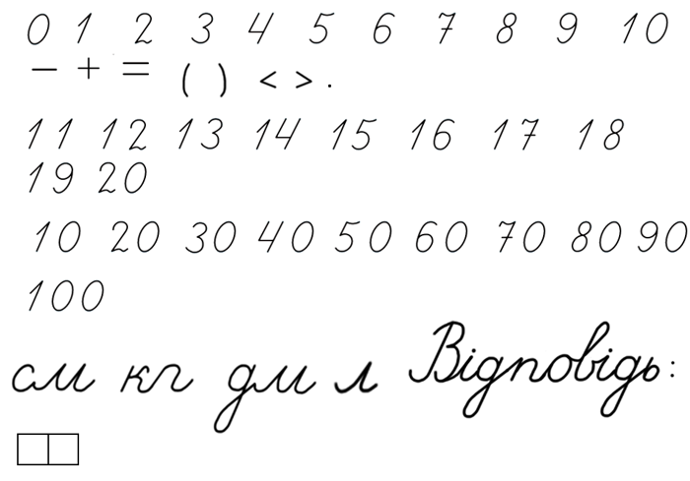 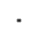 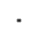 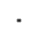 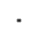 (
)
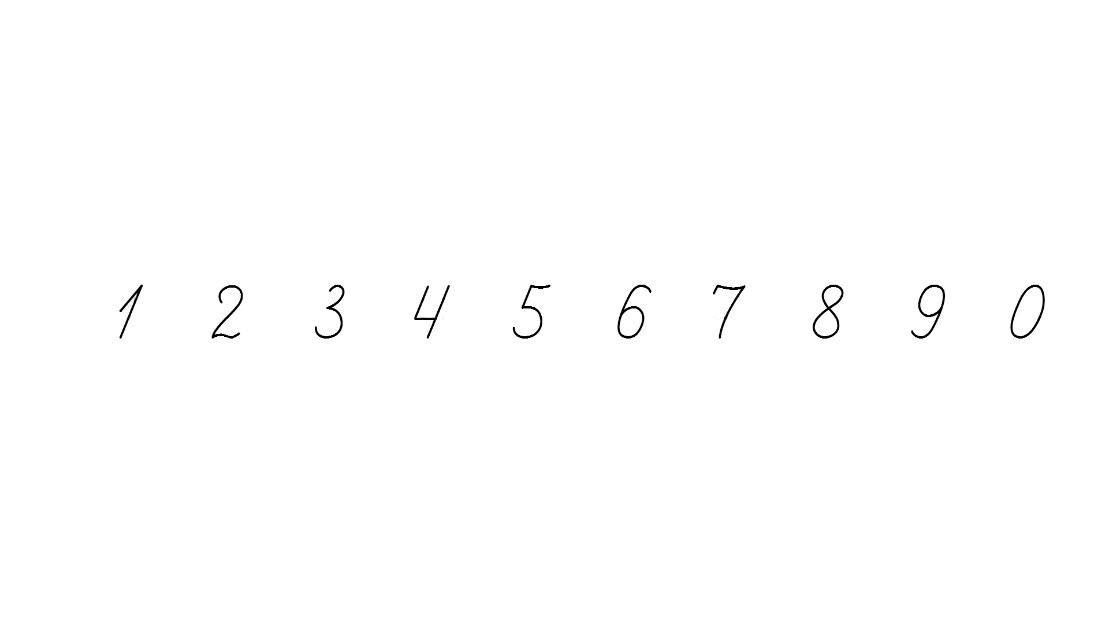 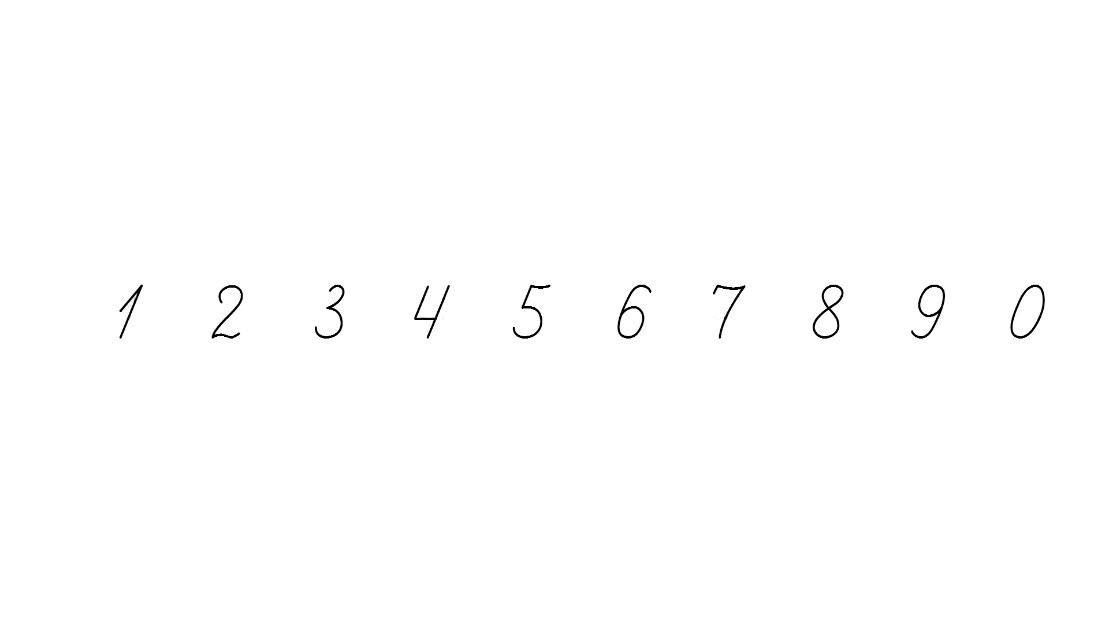 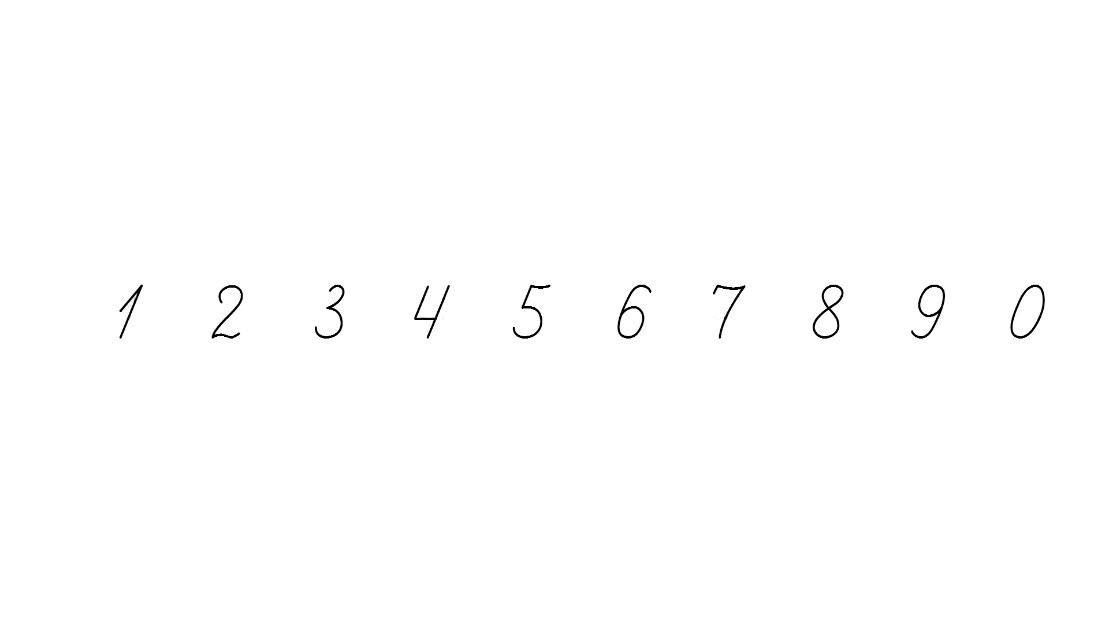 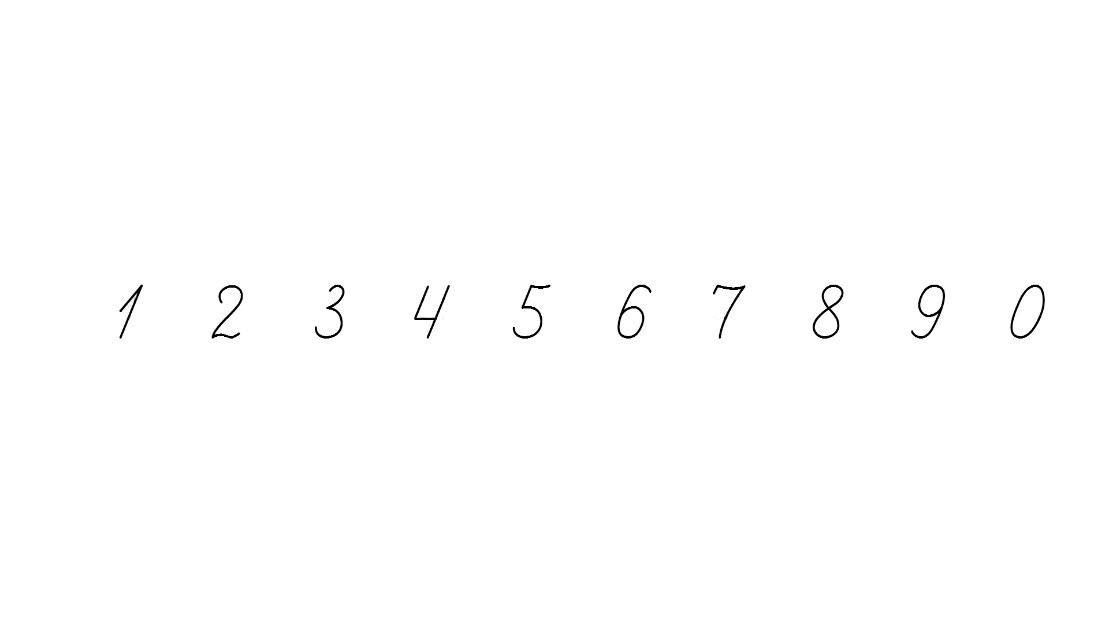 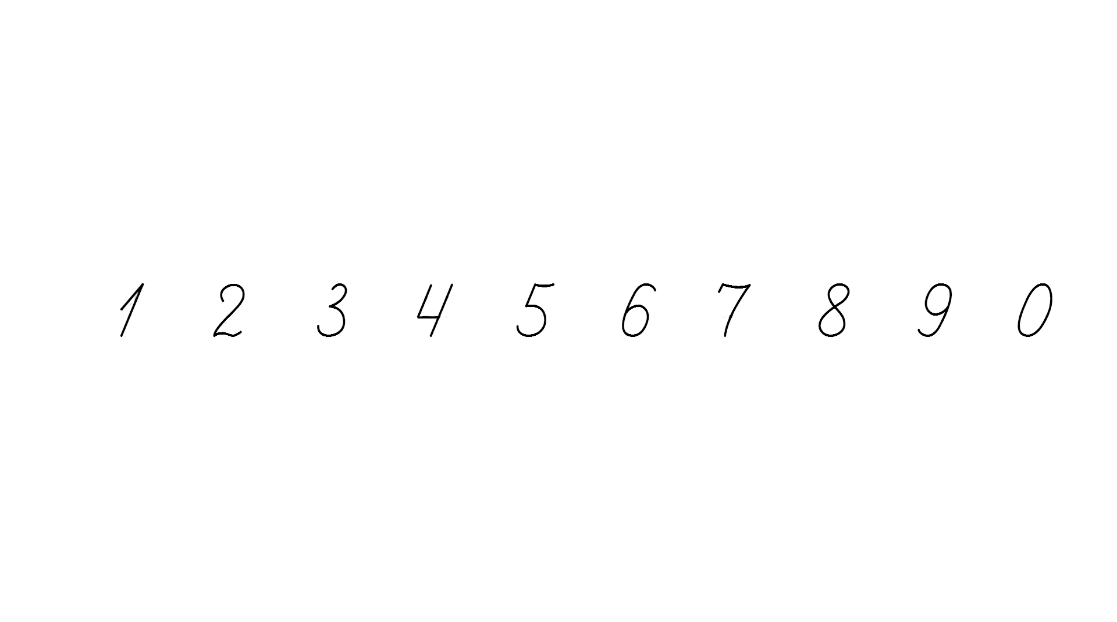 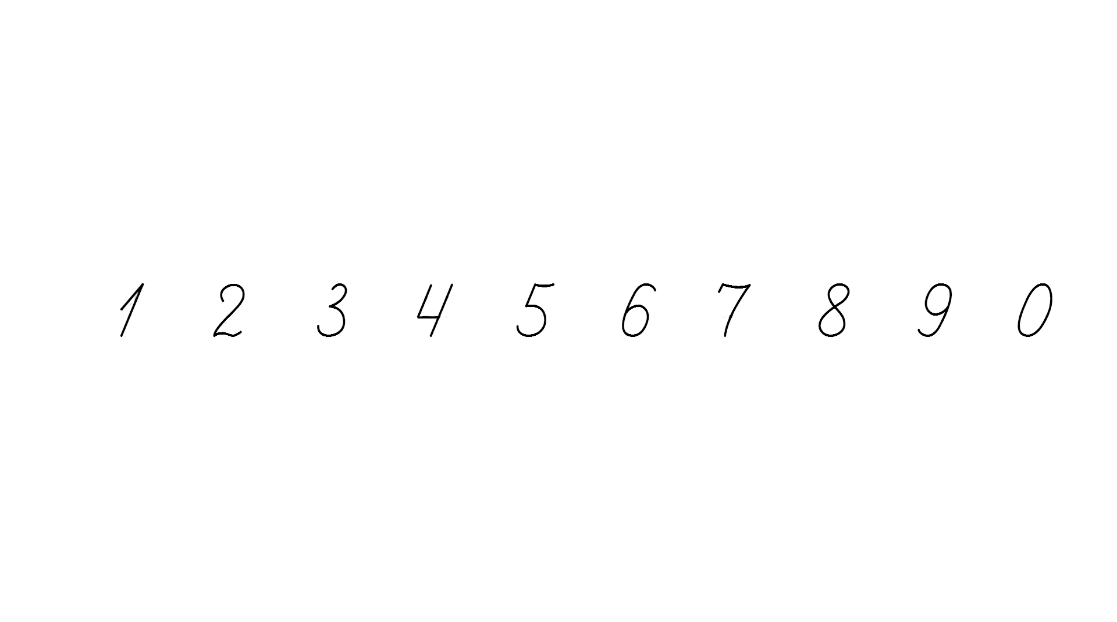 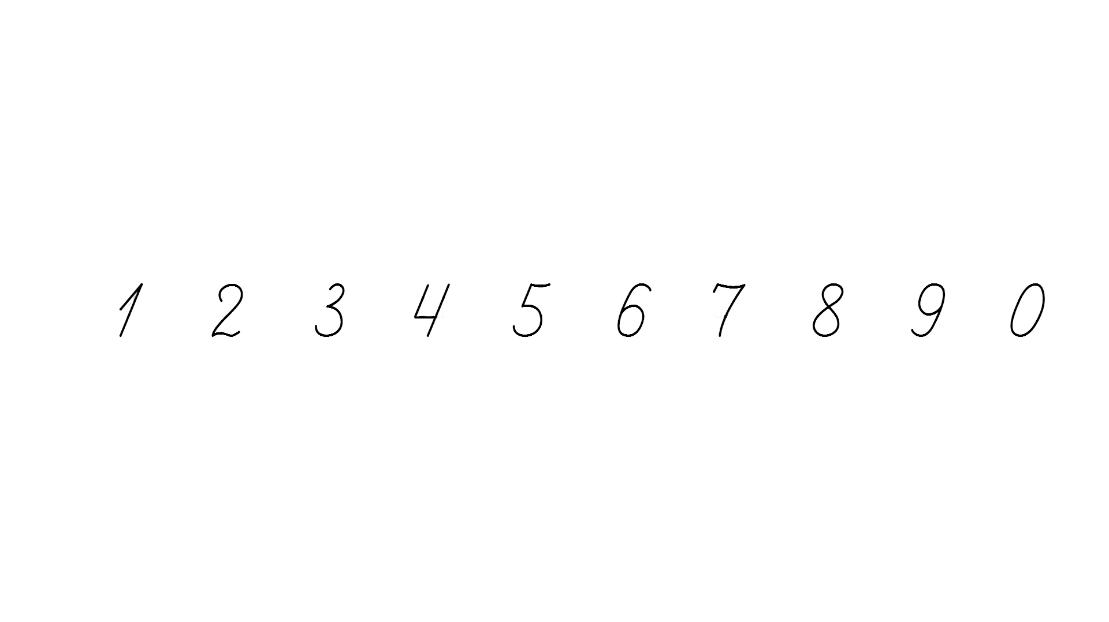 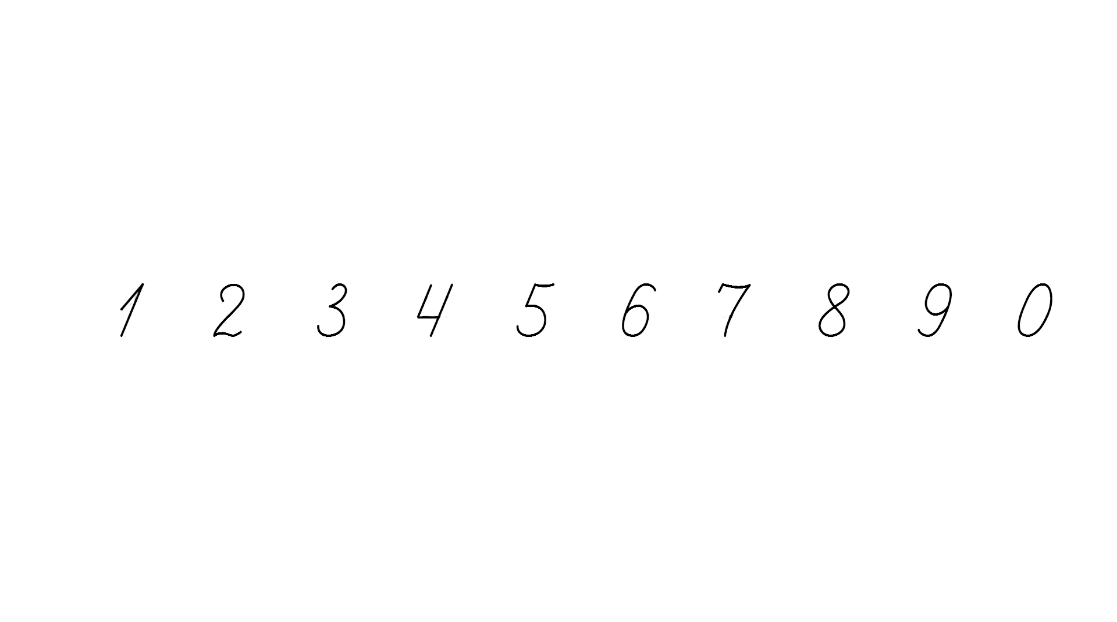 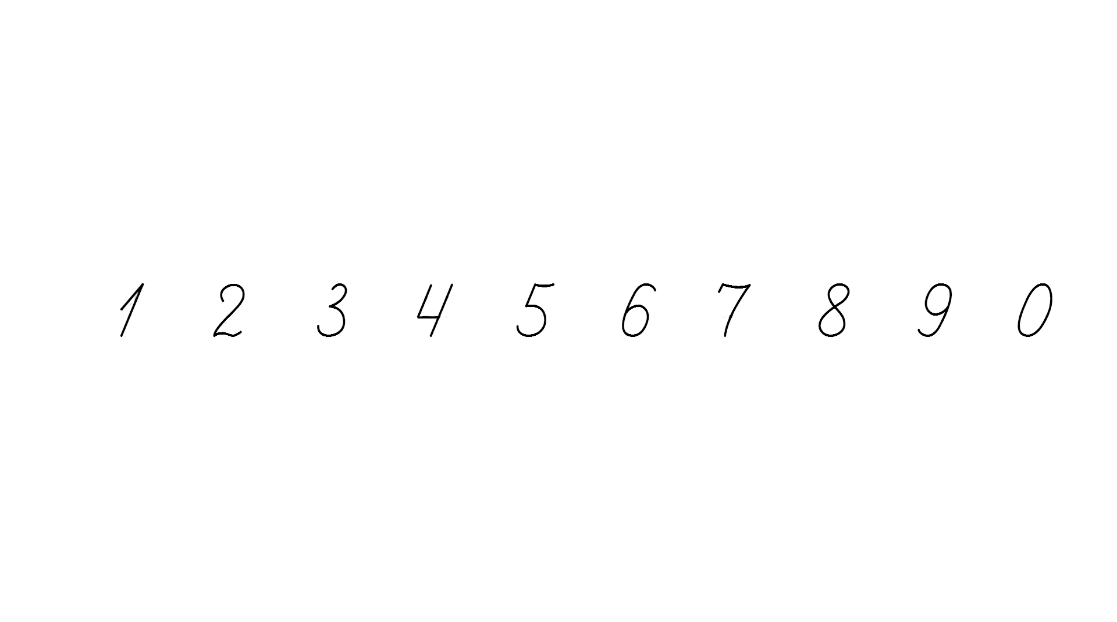 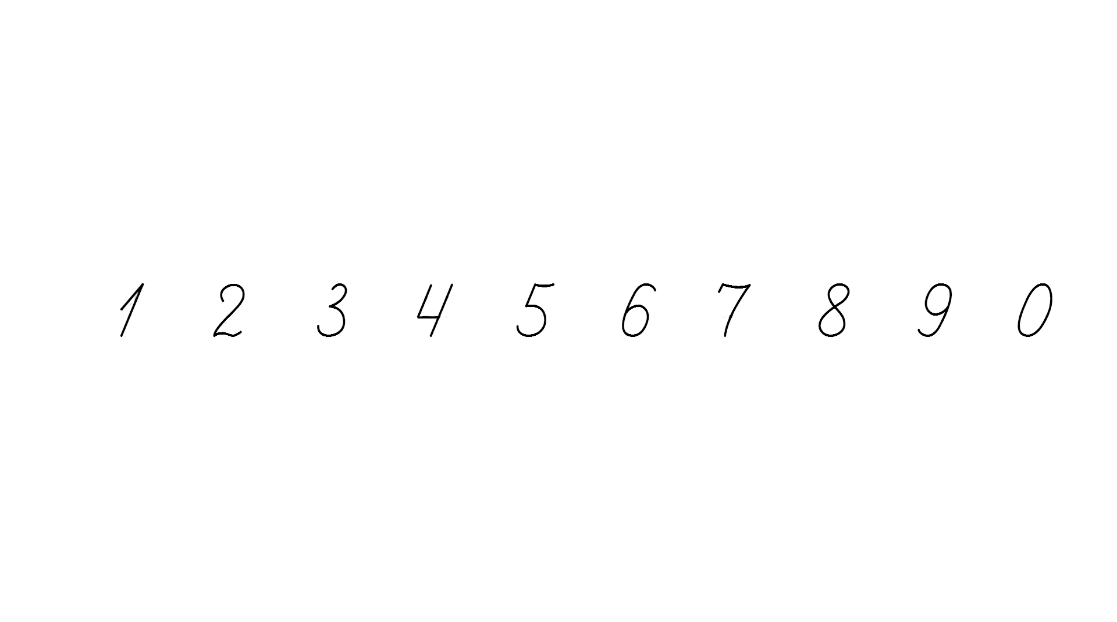 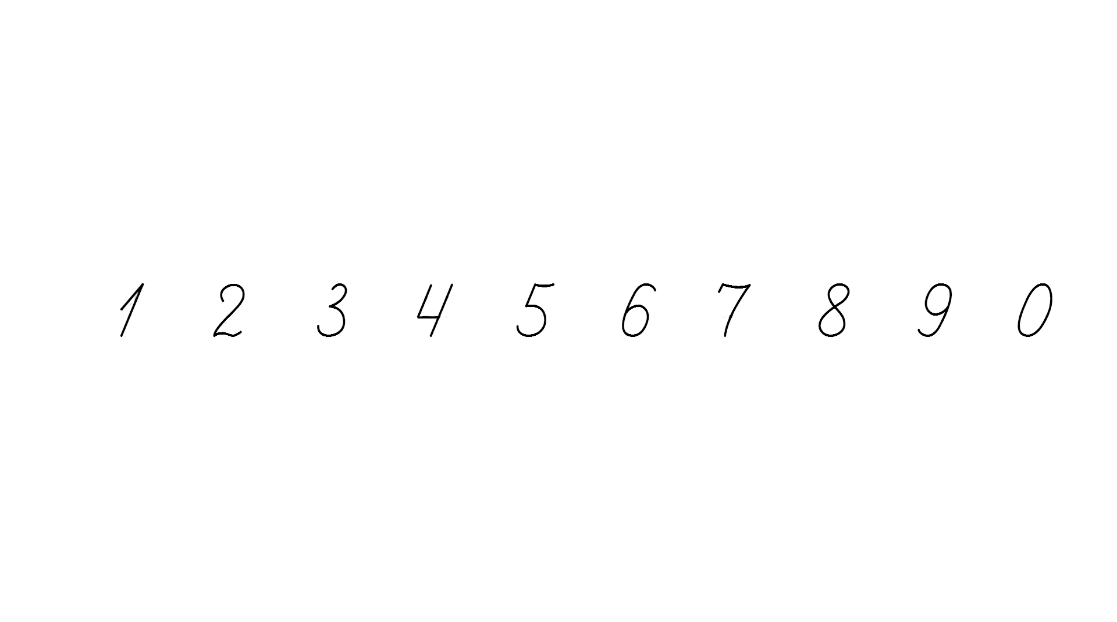 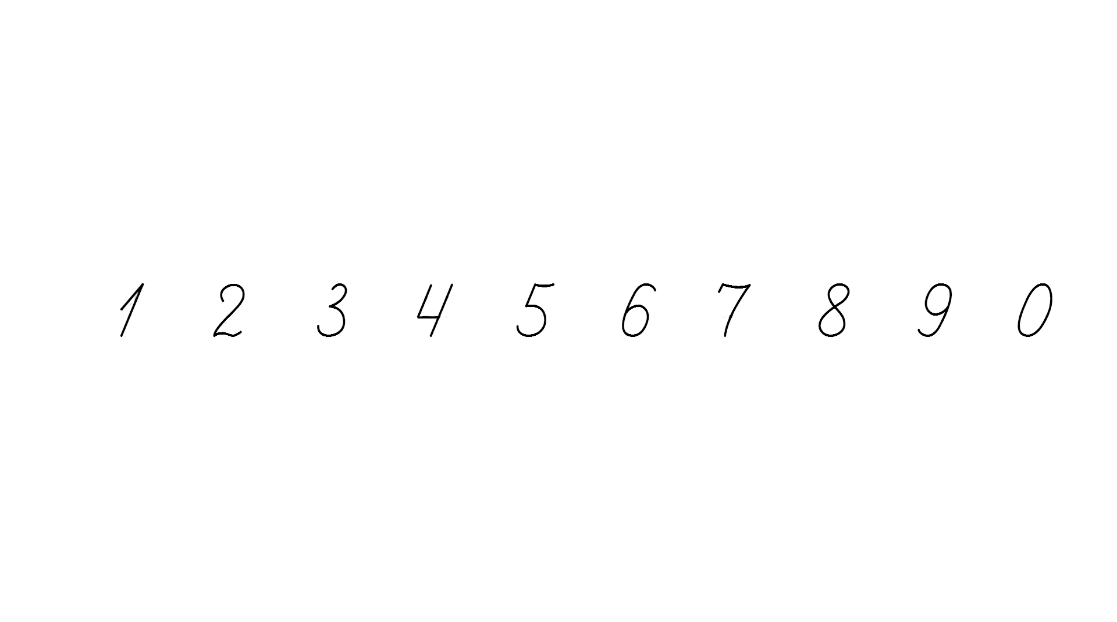 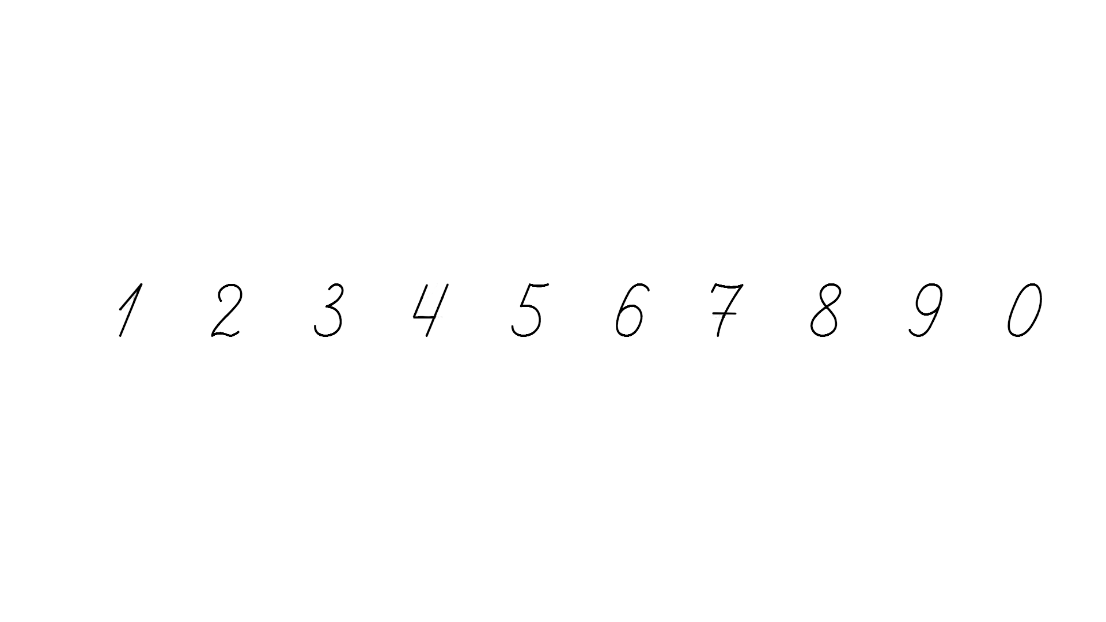 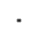 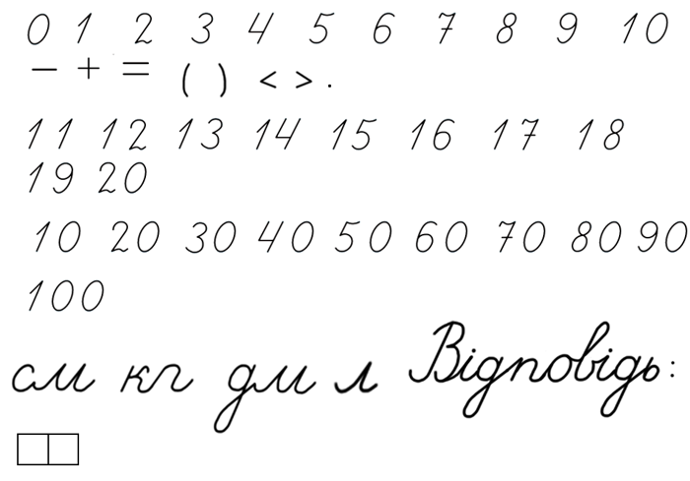 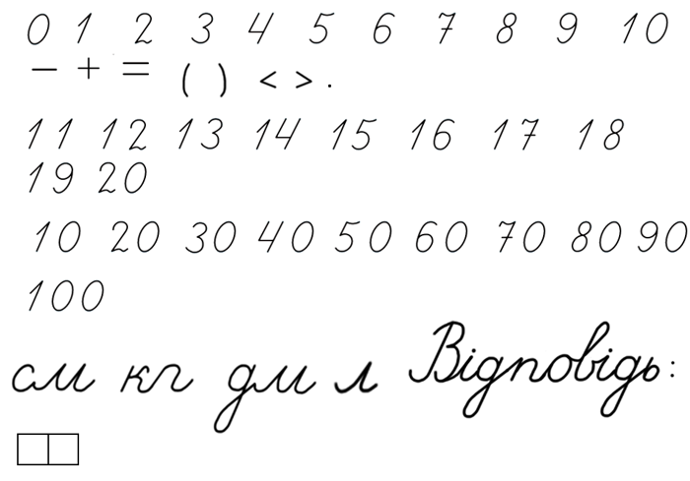 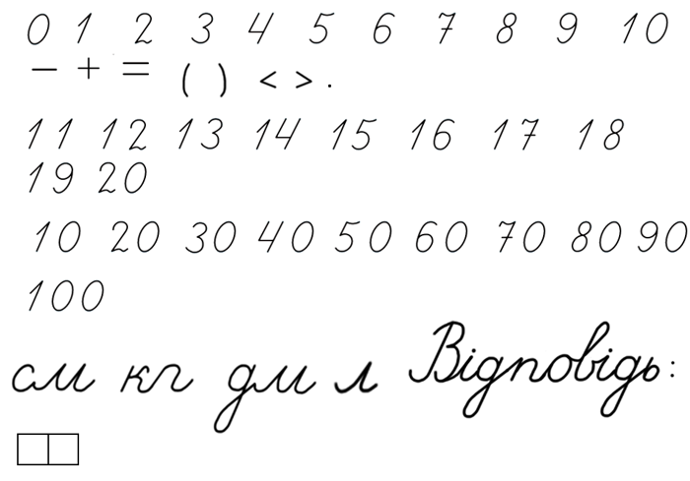 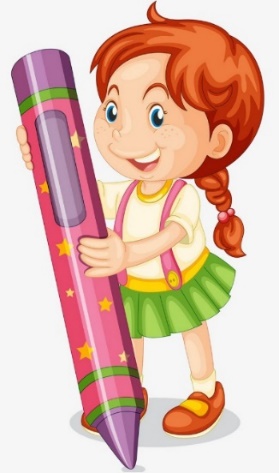 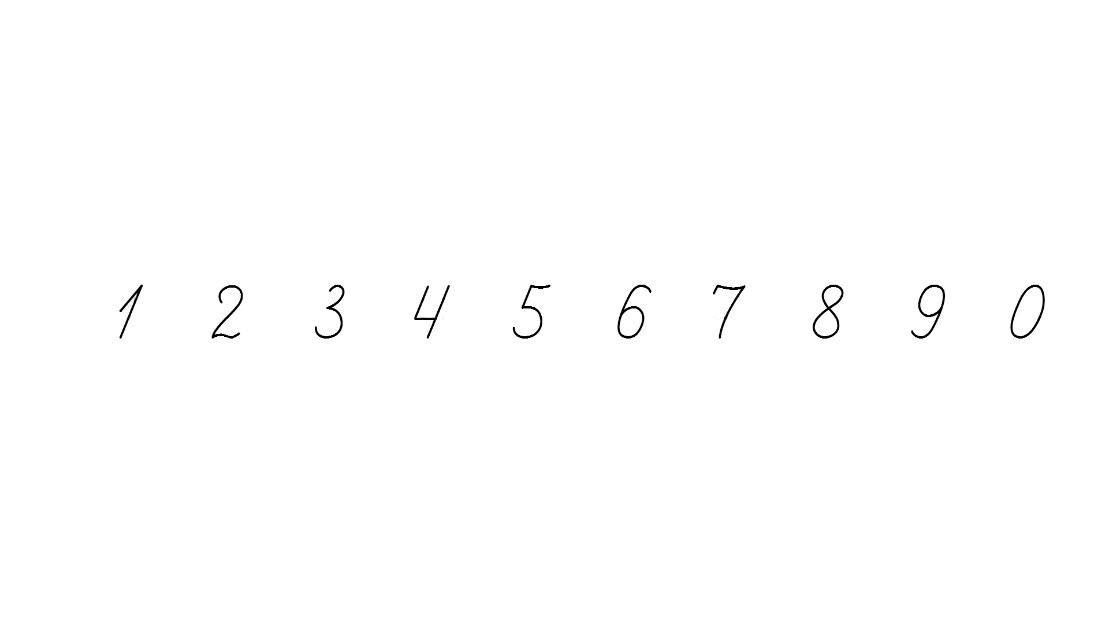 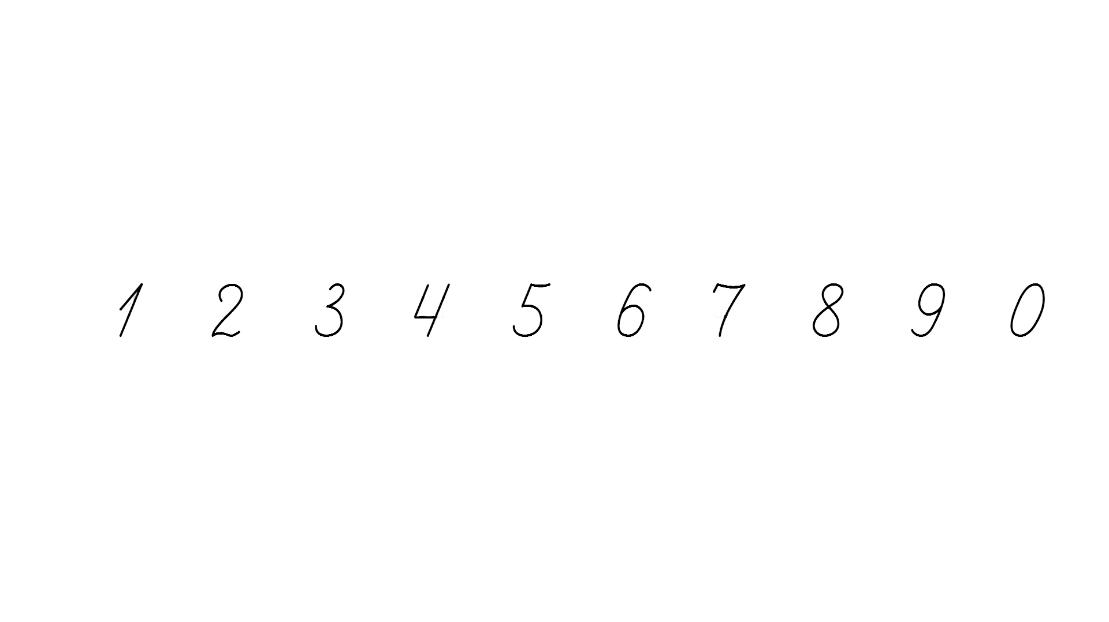 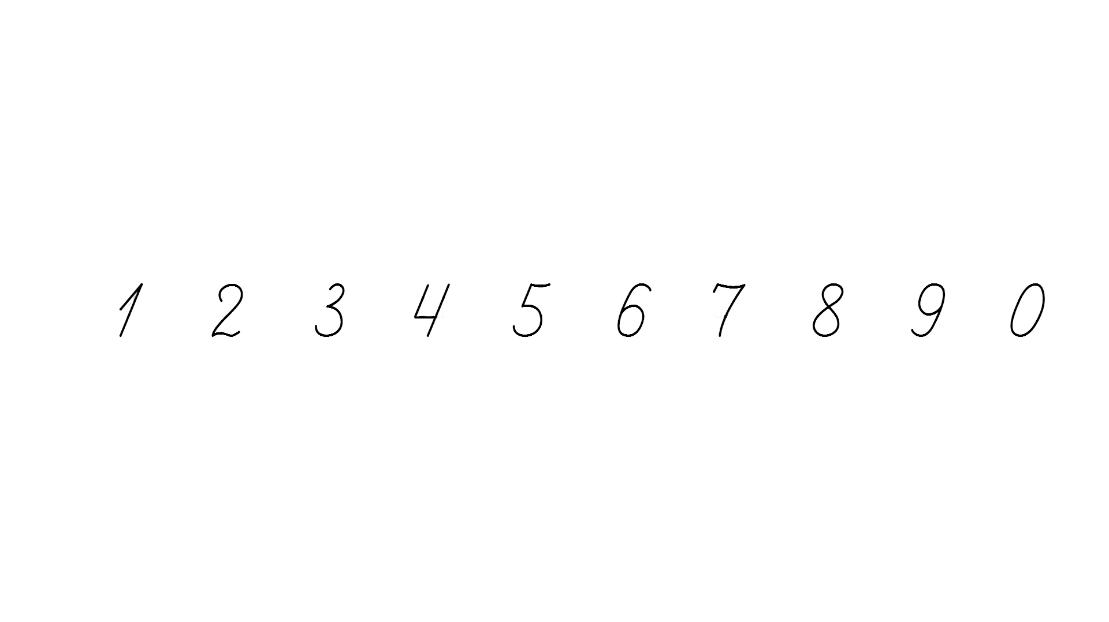 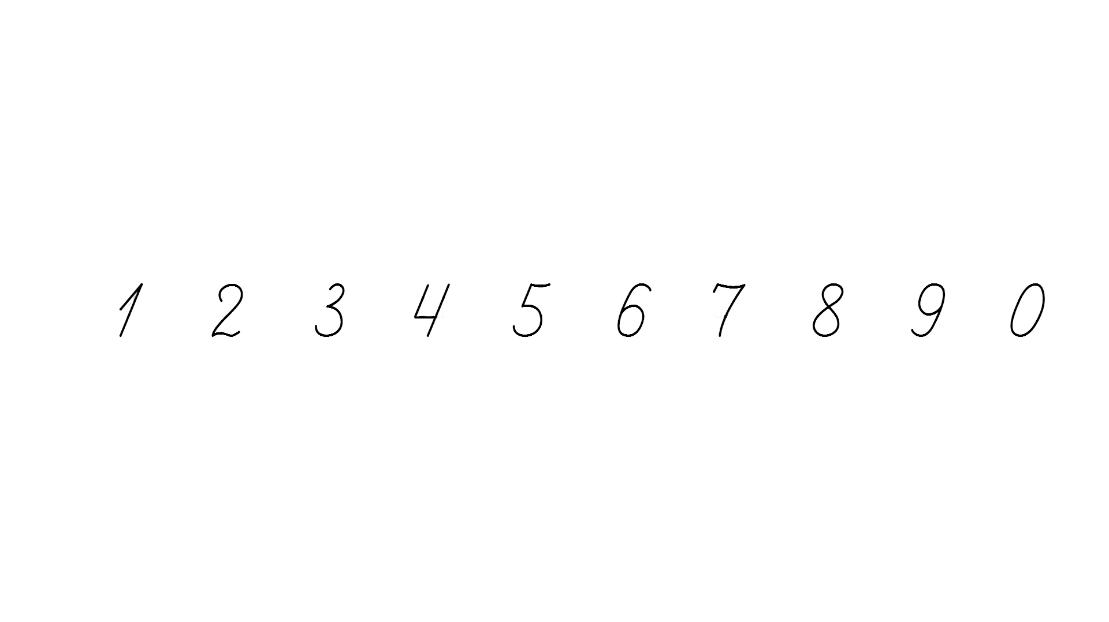 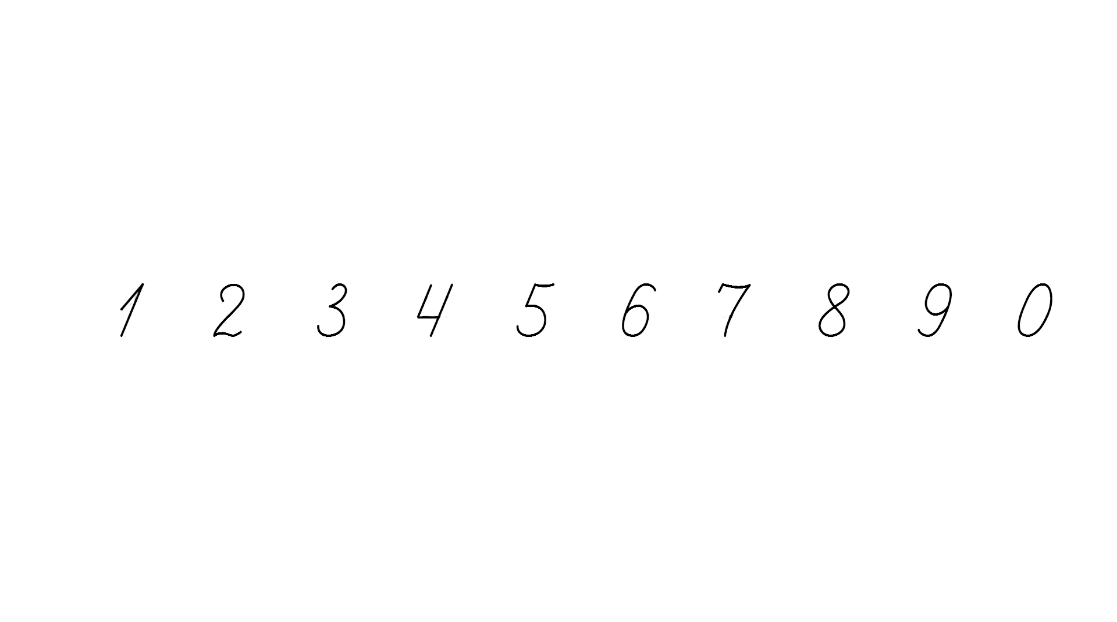 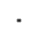 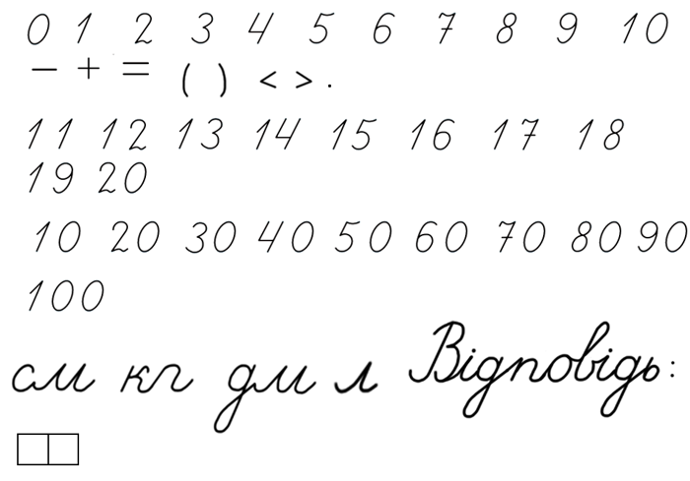 Підручник. 
Сторінка
155
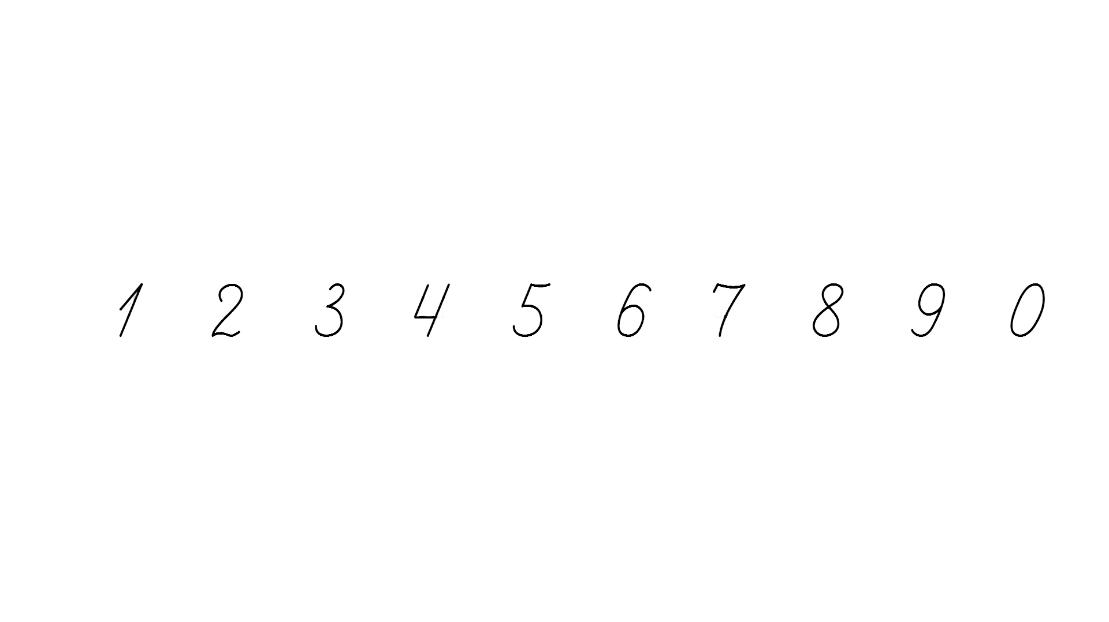 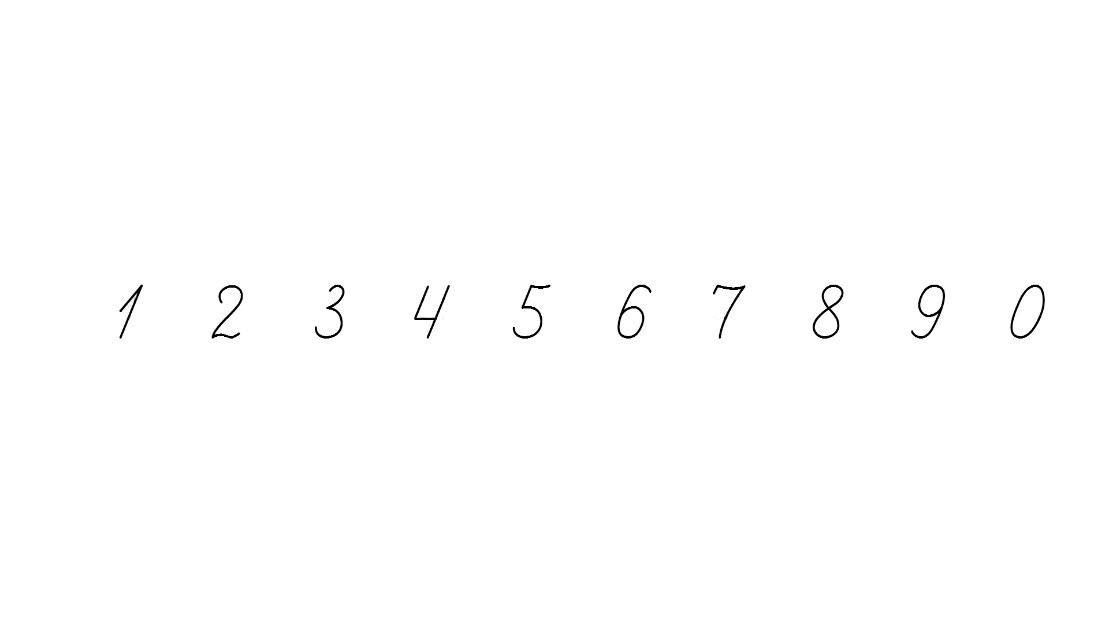 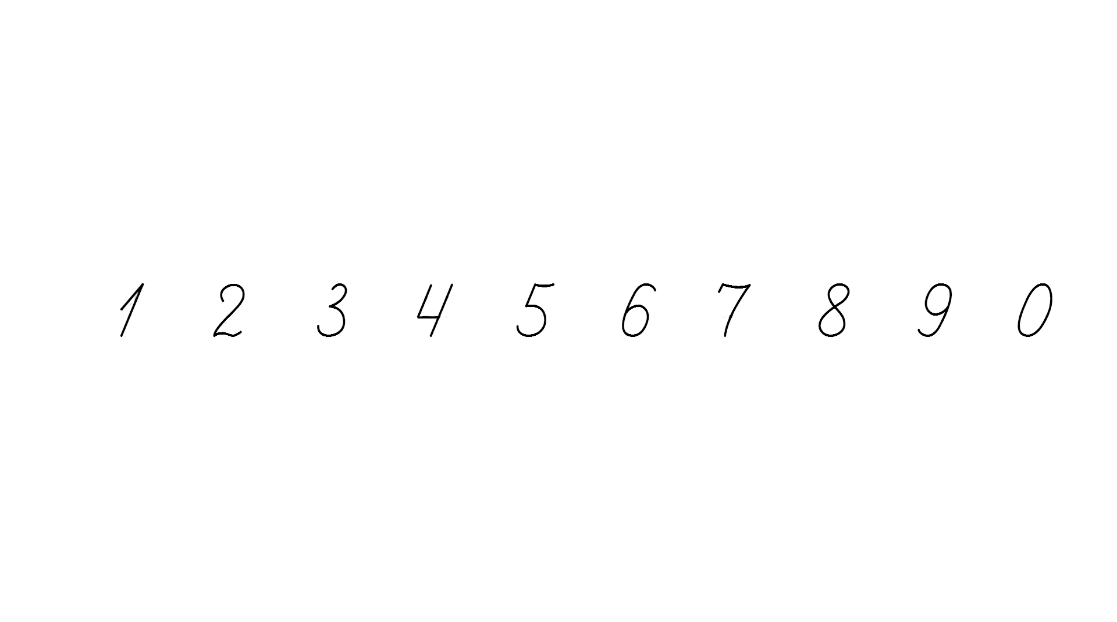 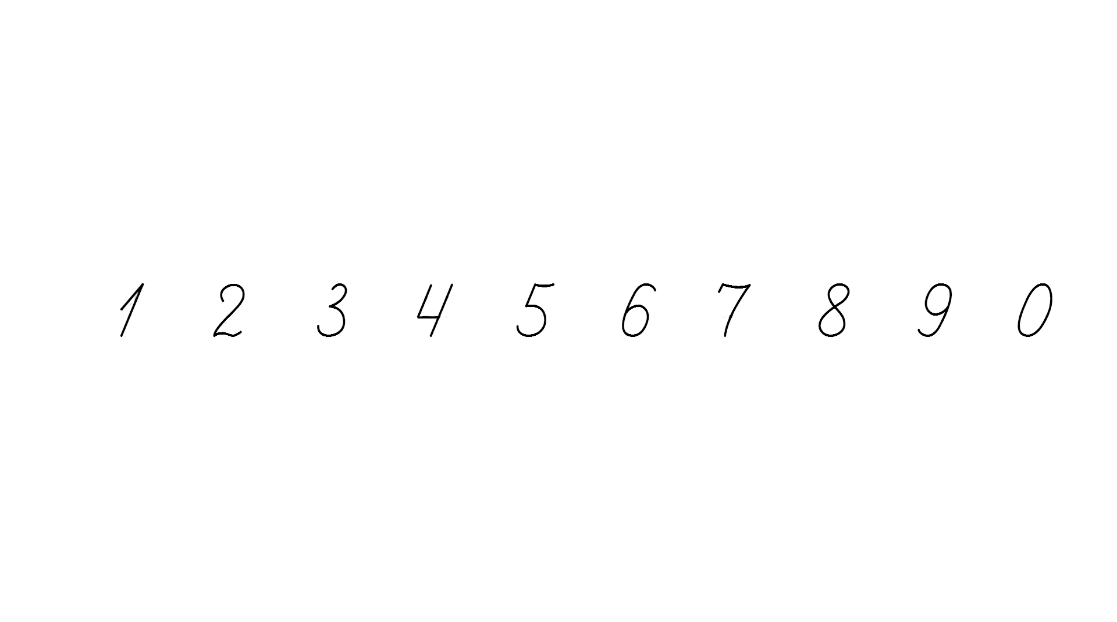 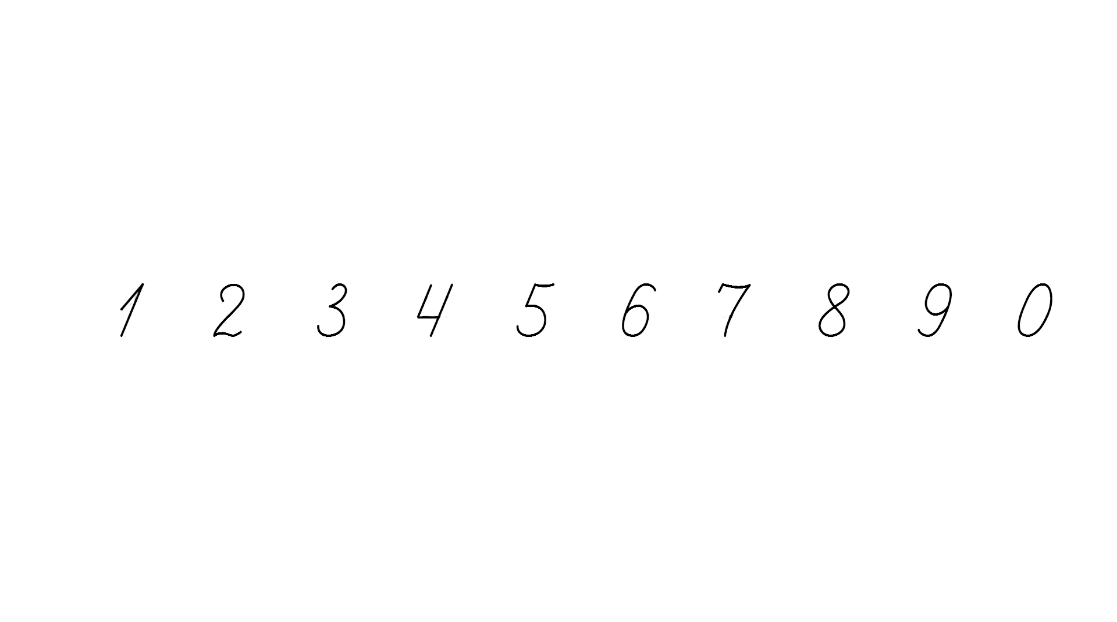 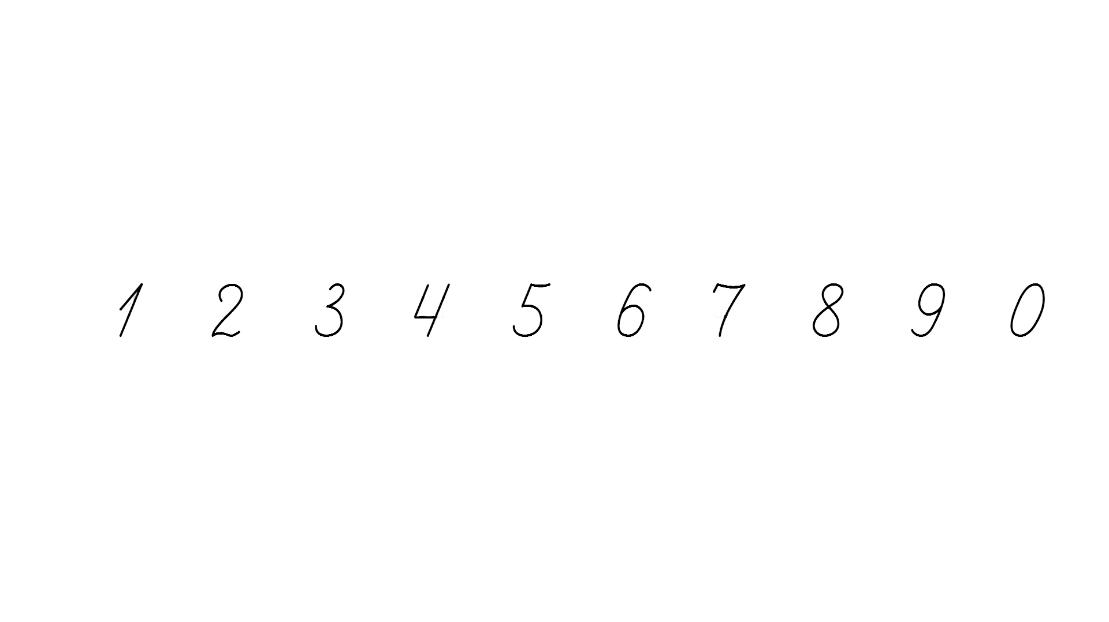 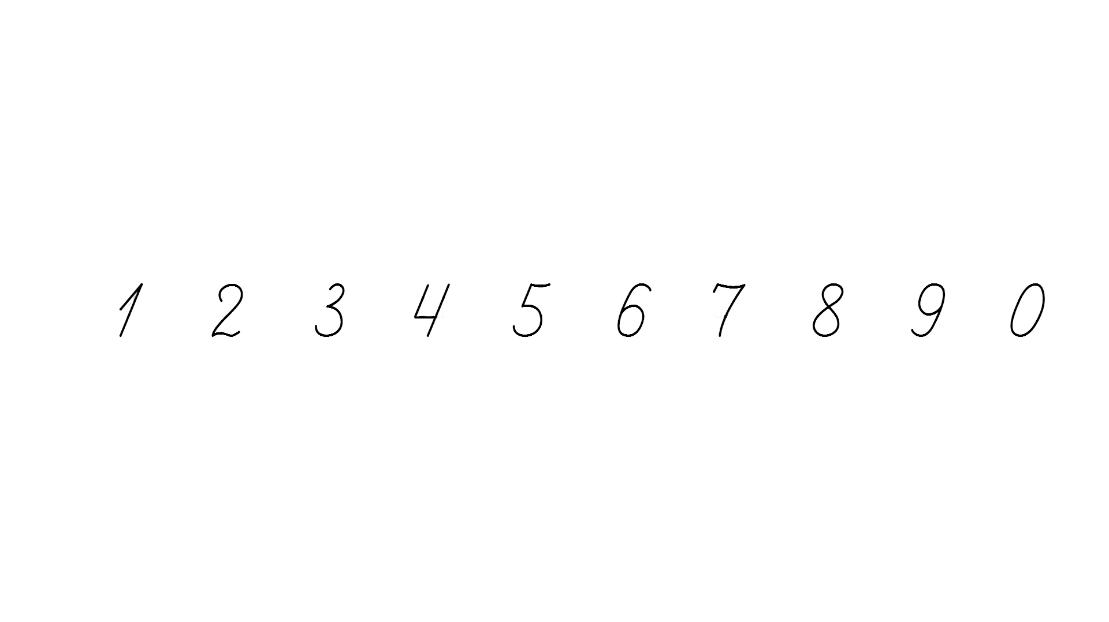 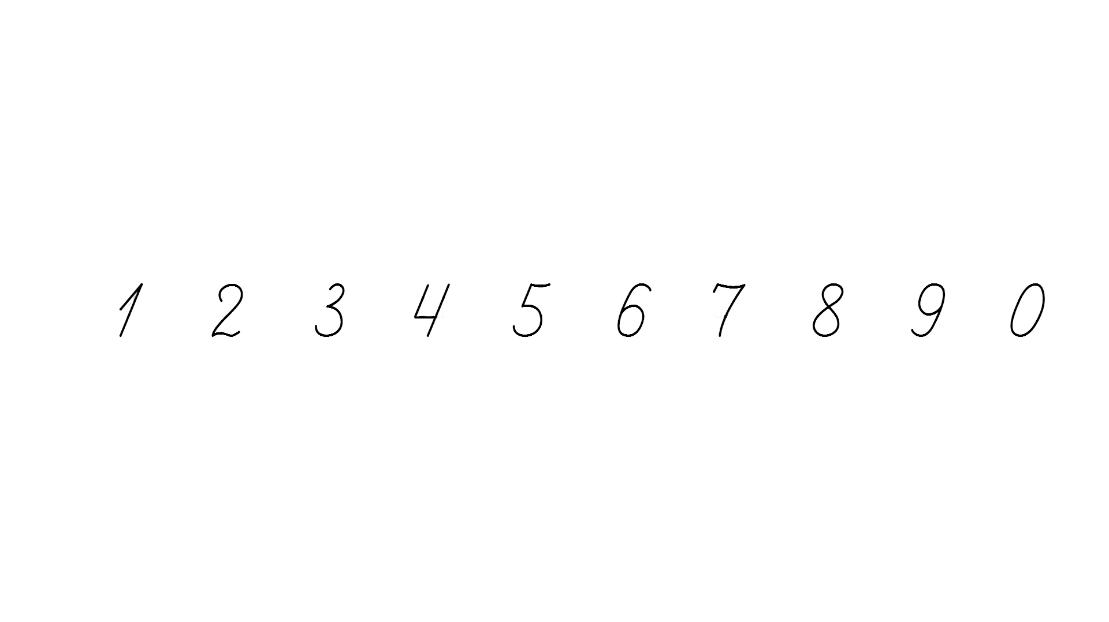 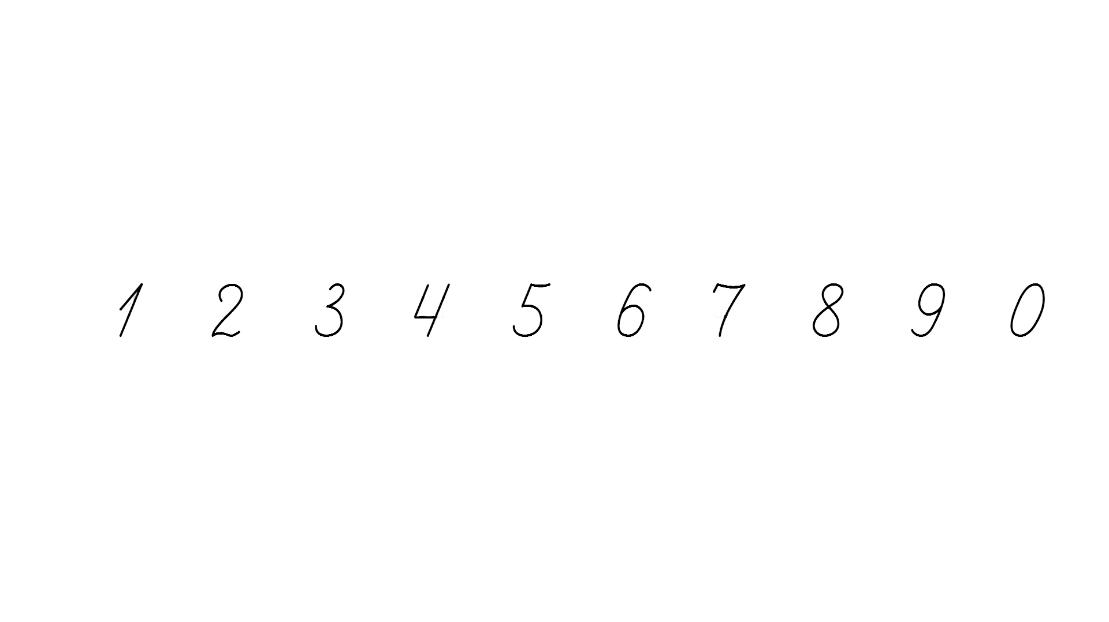 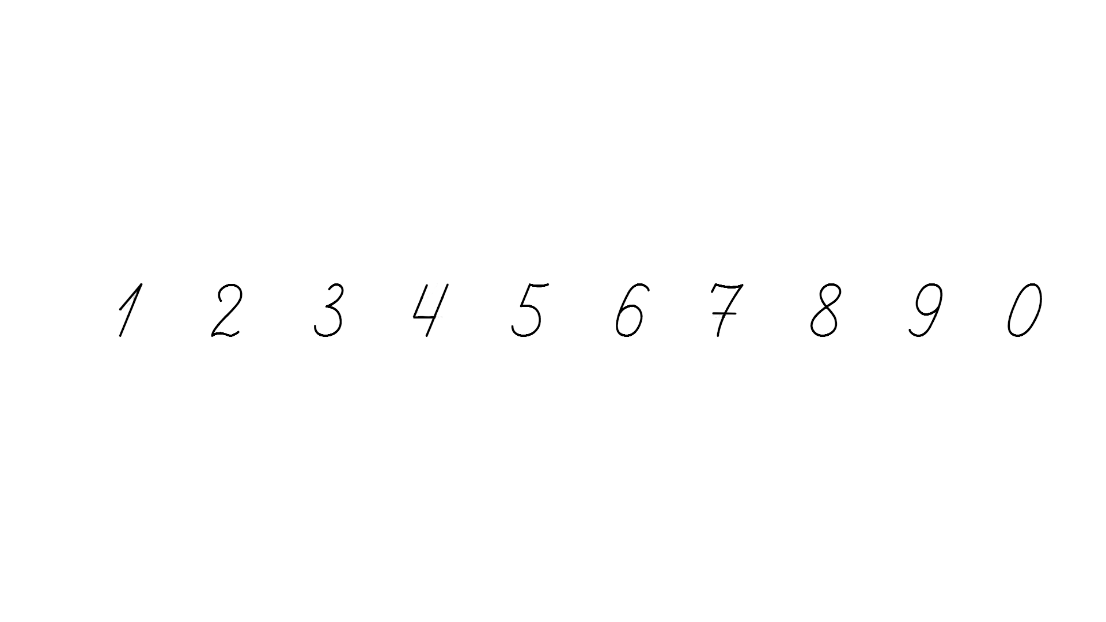 Обчисли
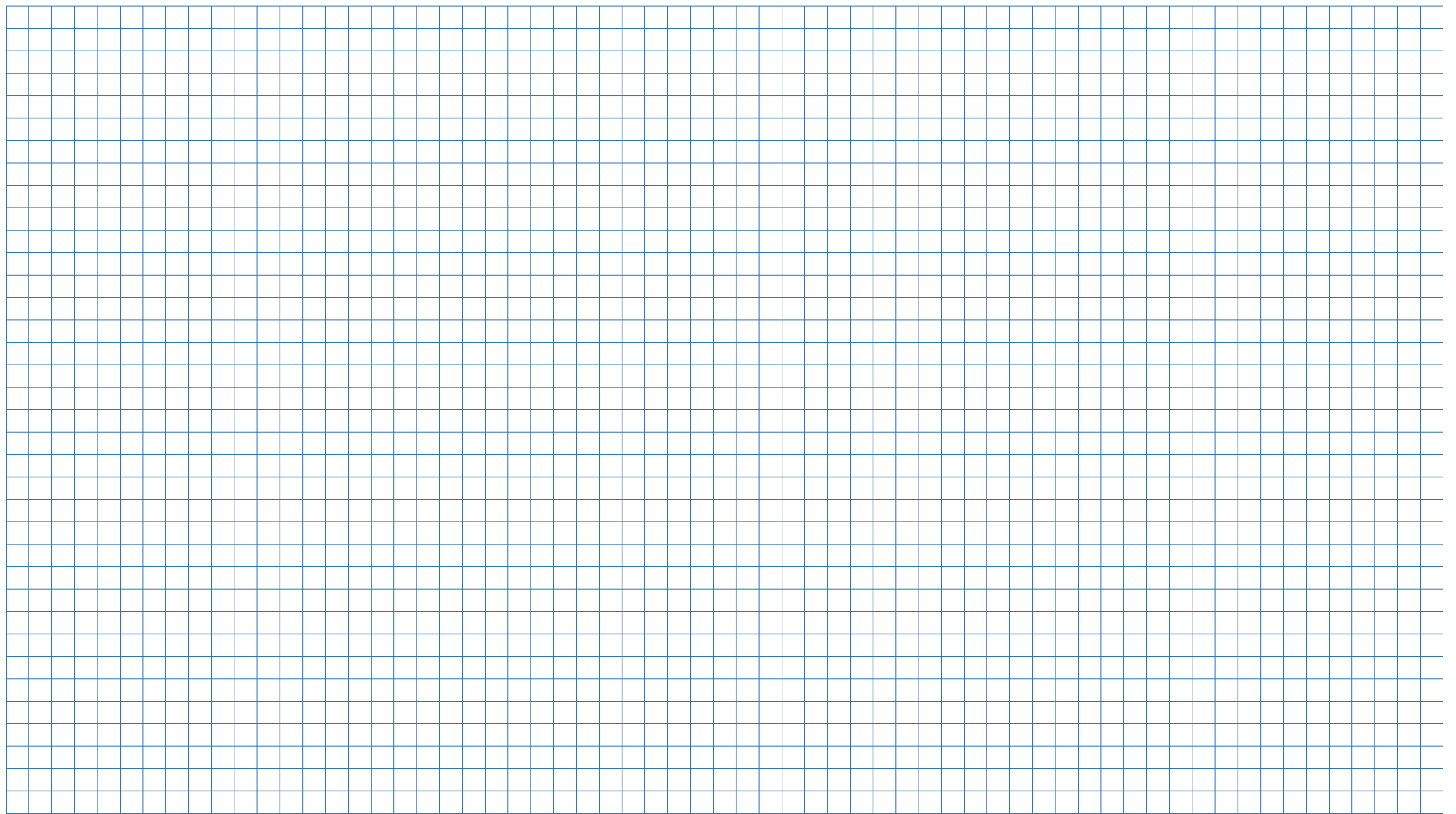 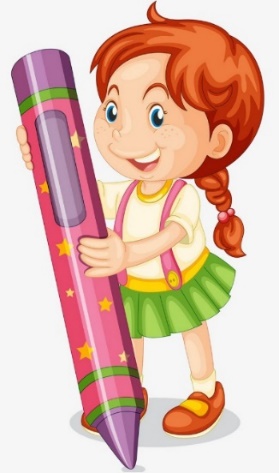 год
год
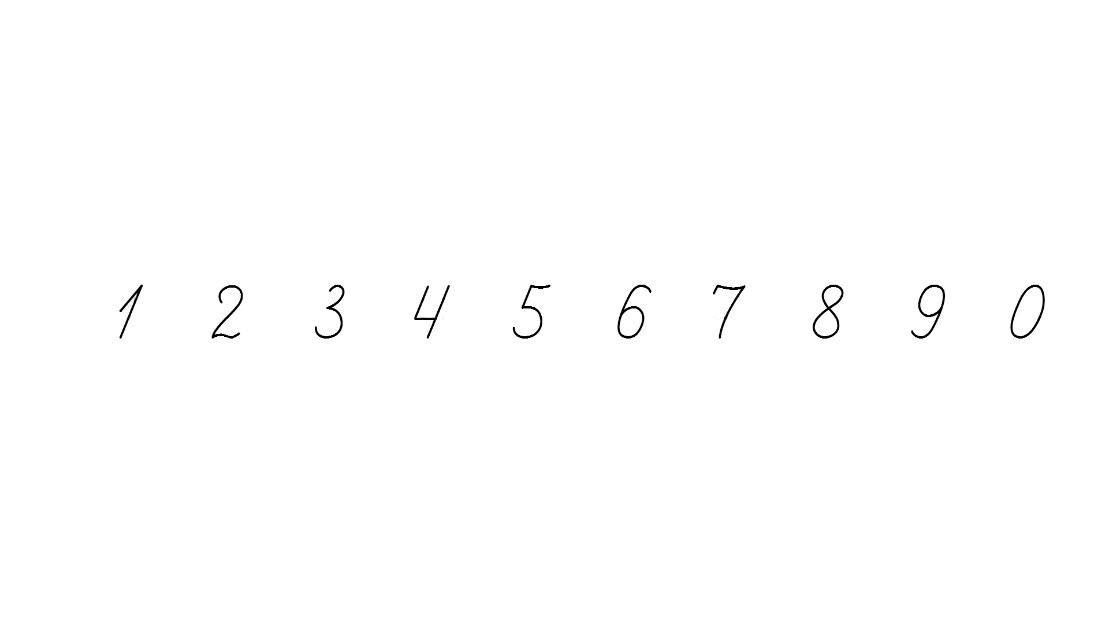 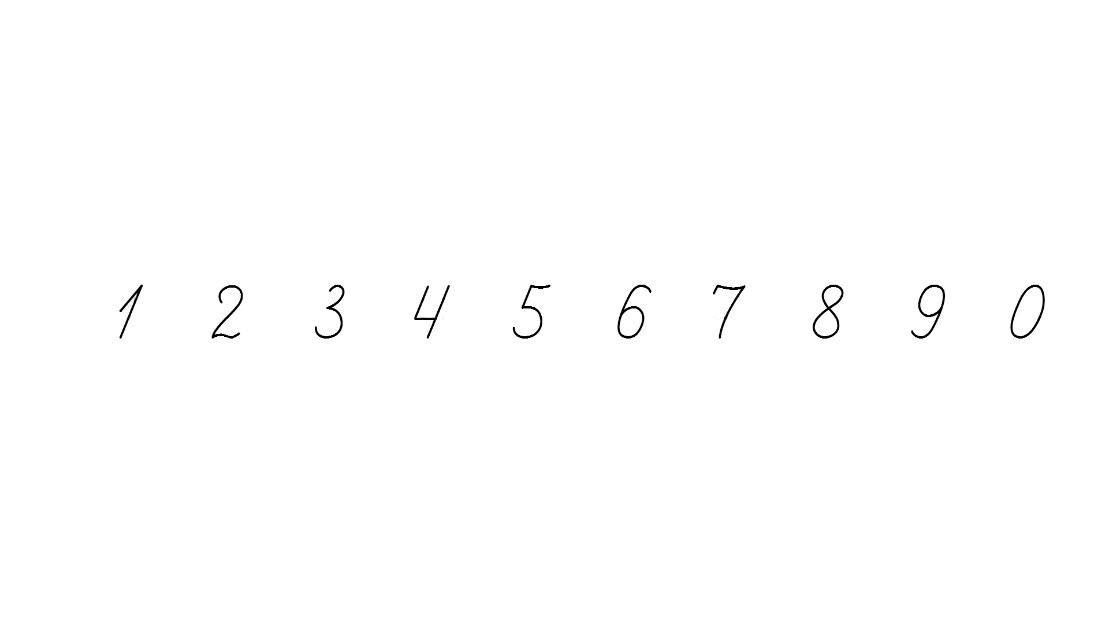 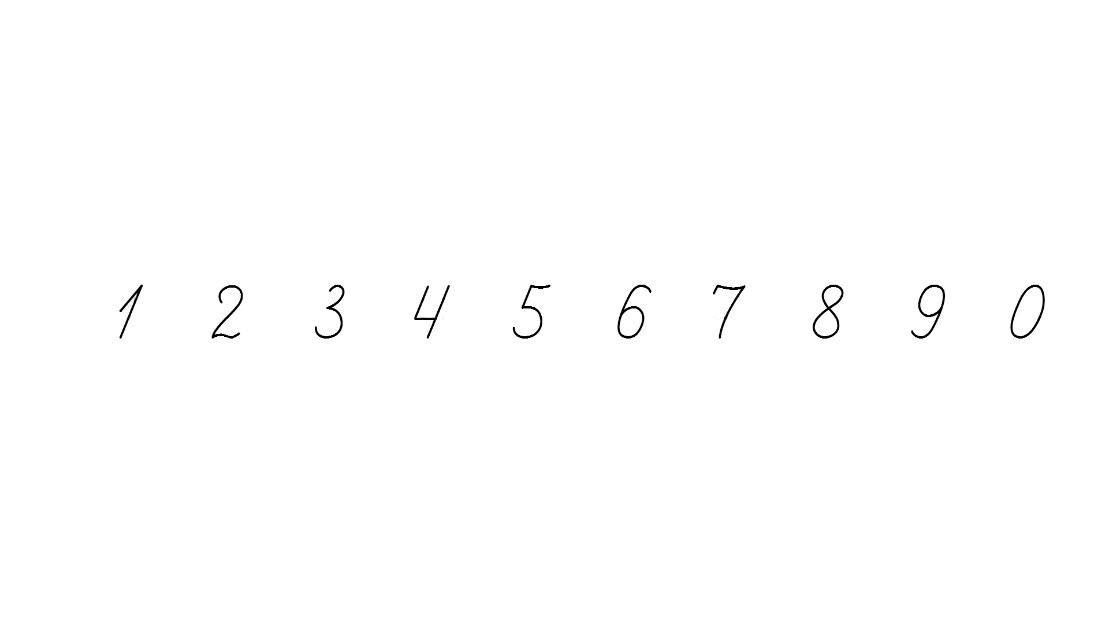 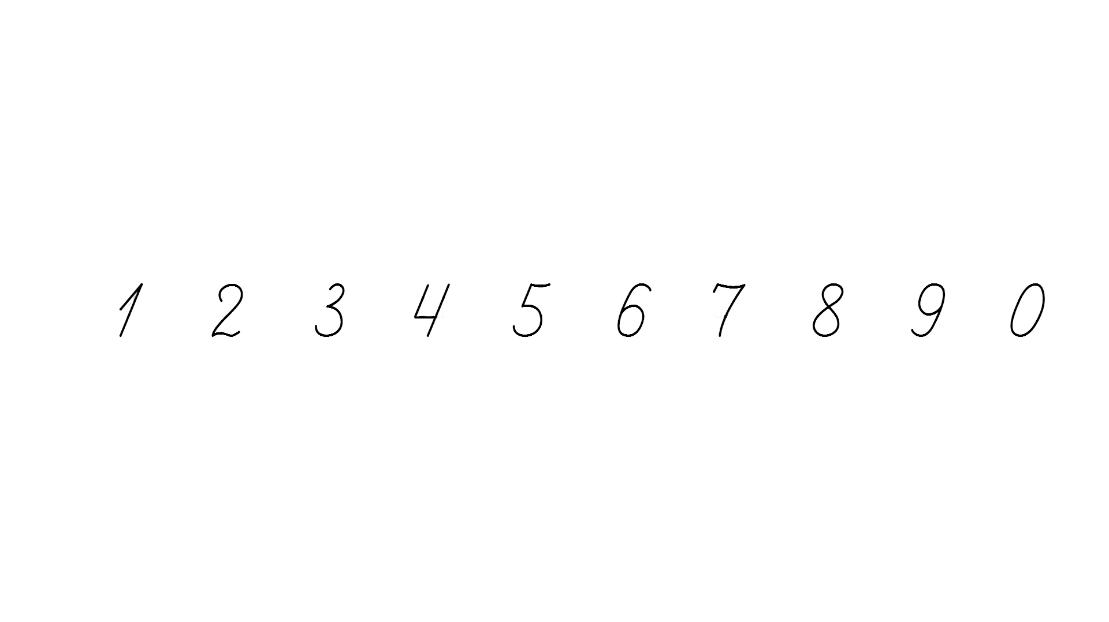 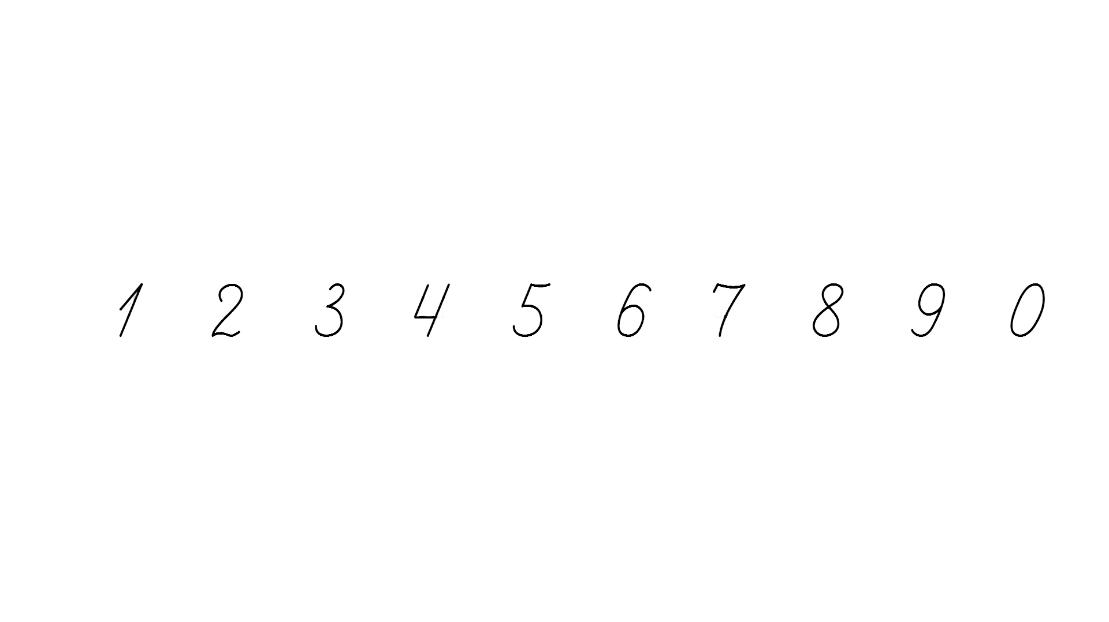 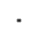 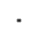 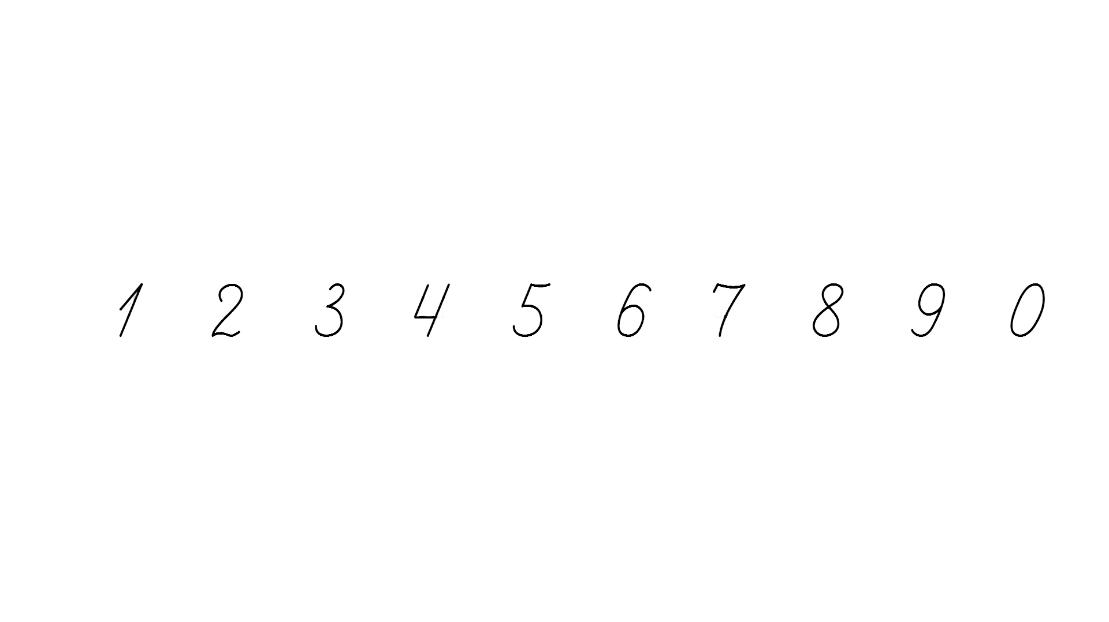 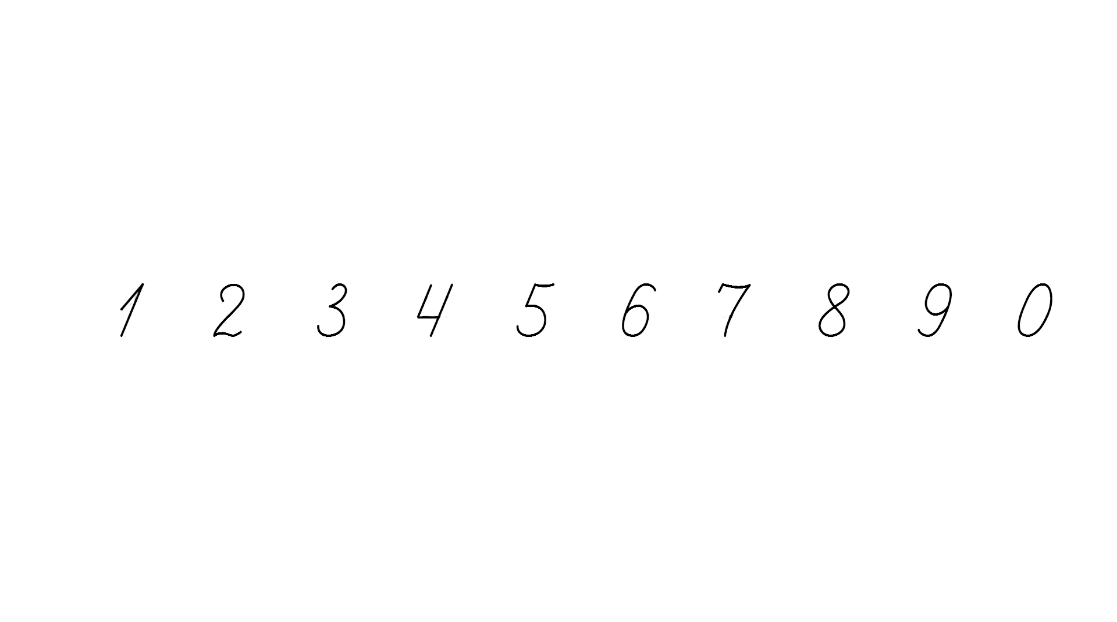 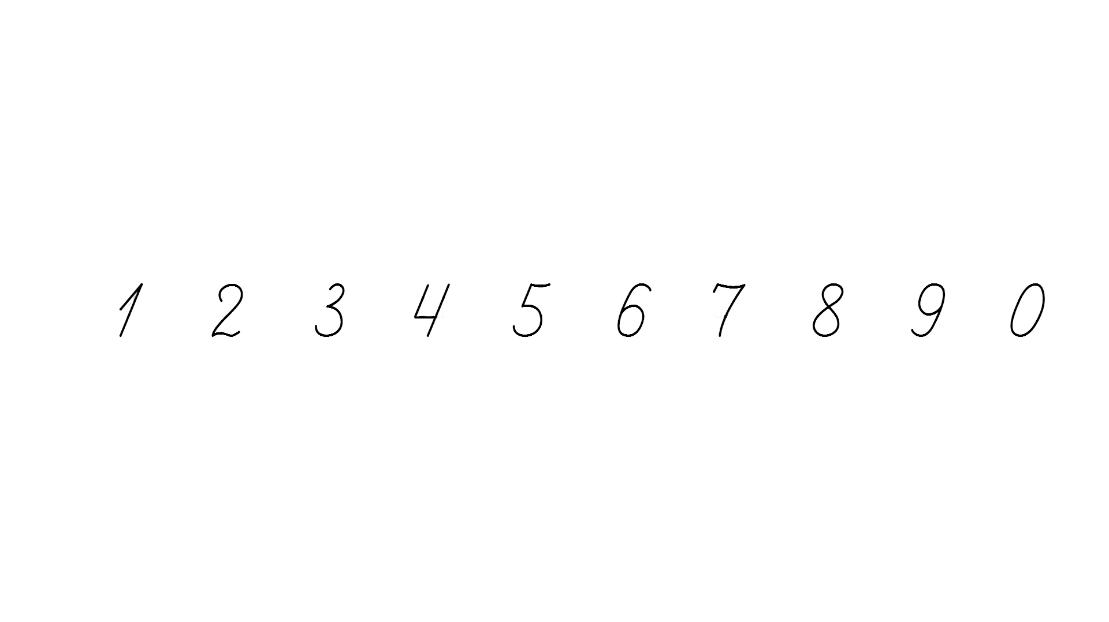 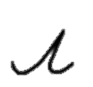 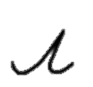 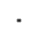 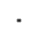 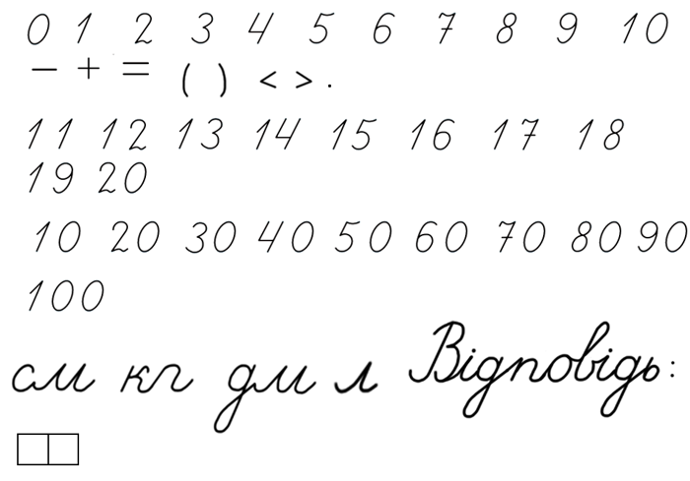 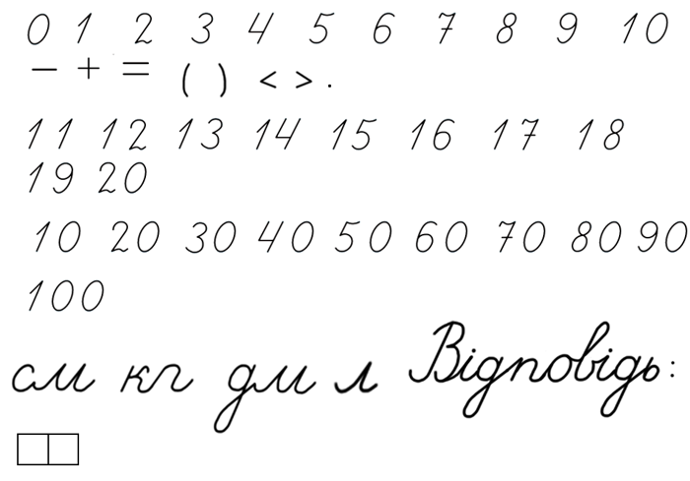 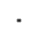 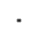 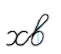 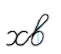 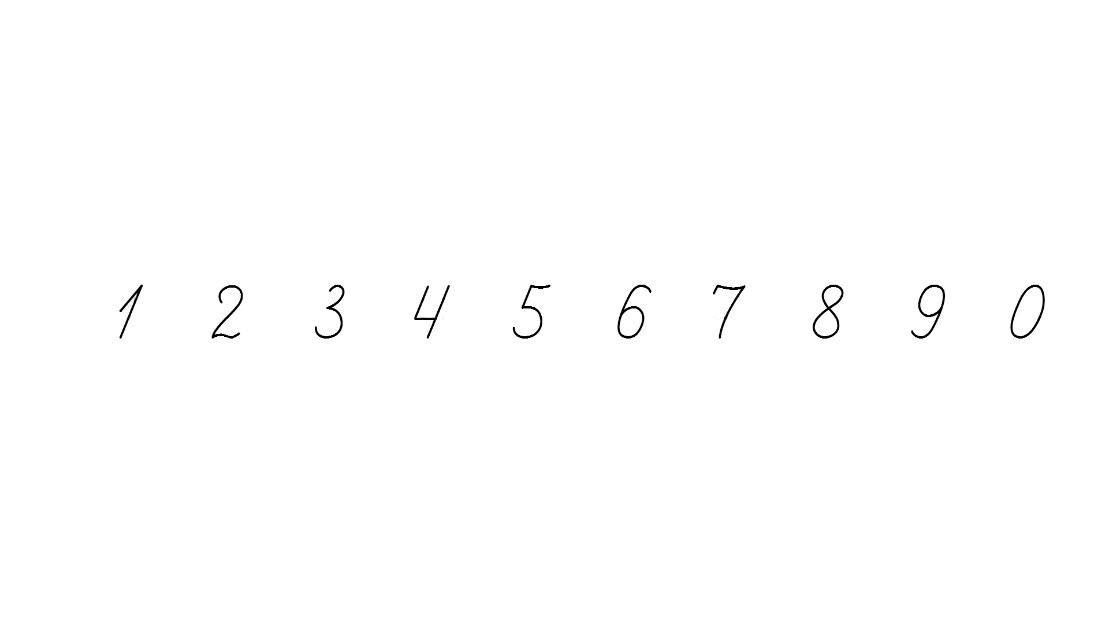 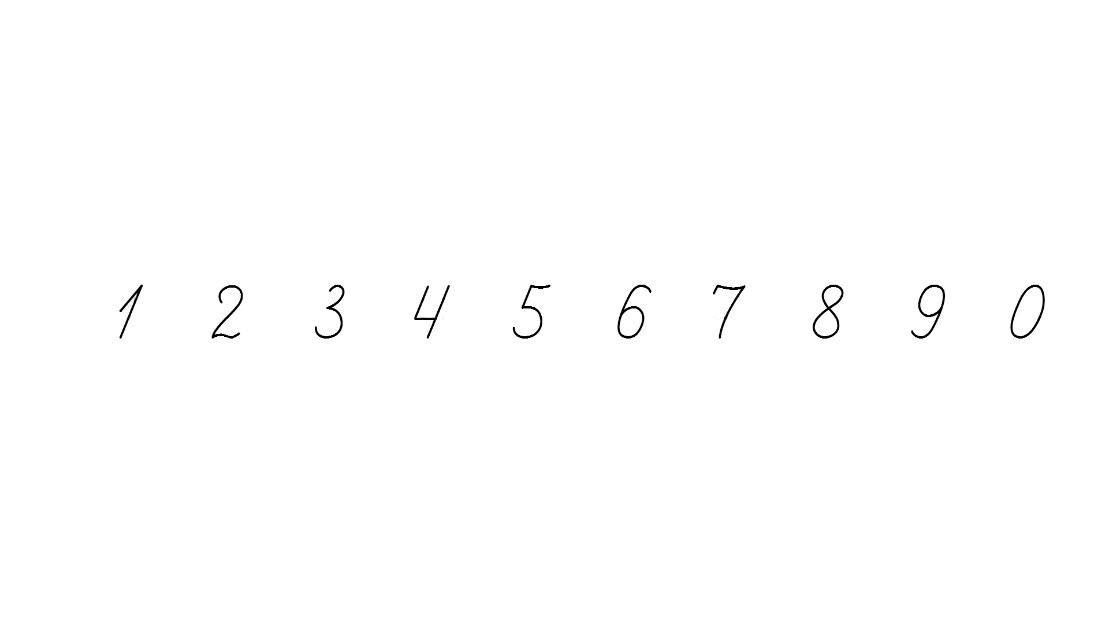 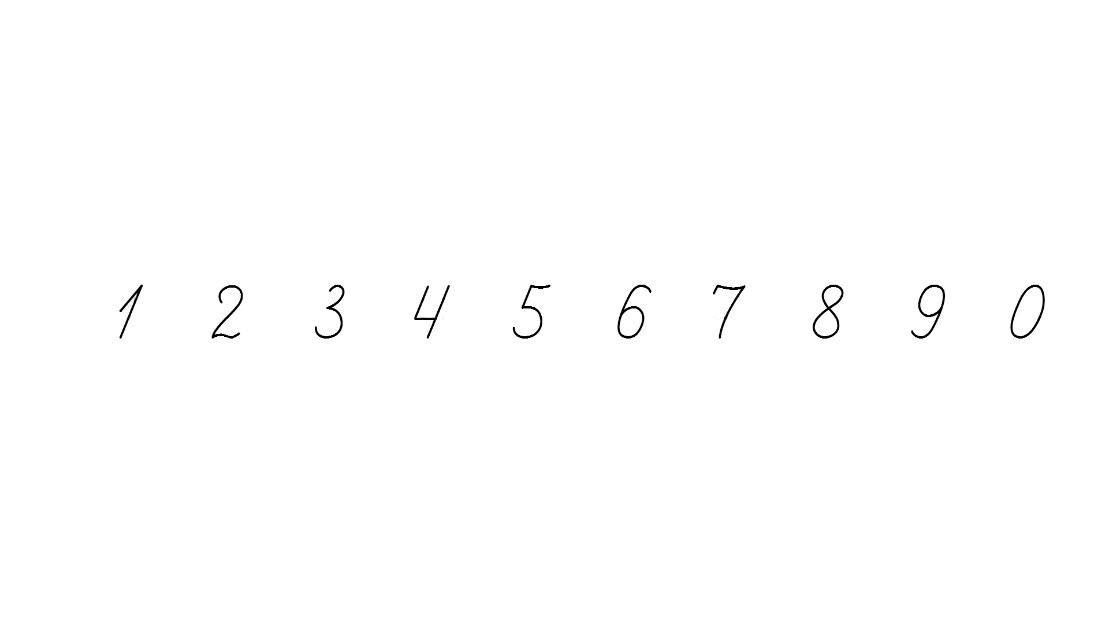 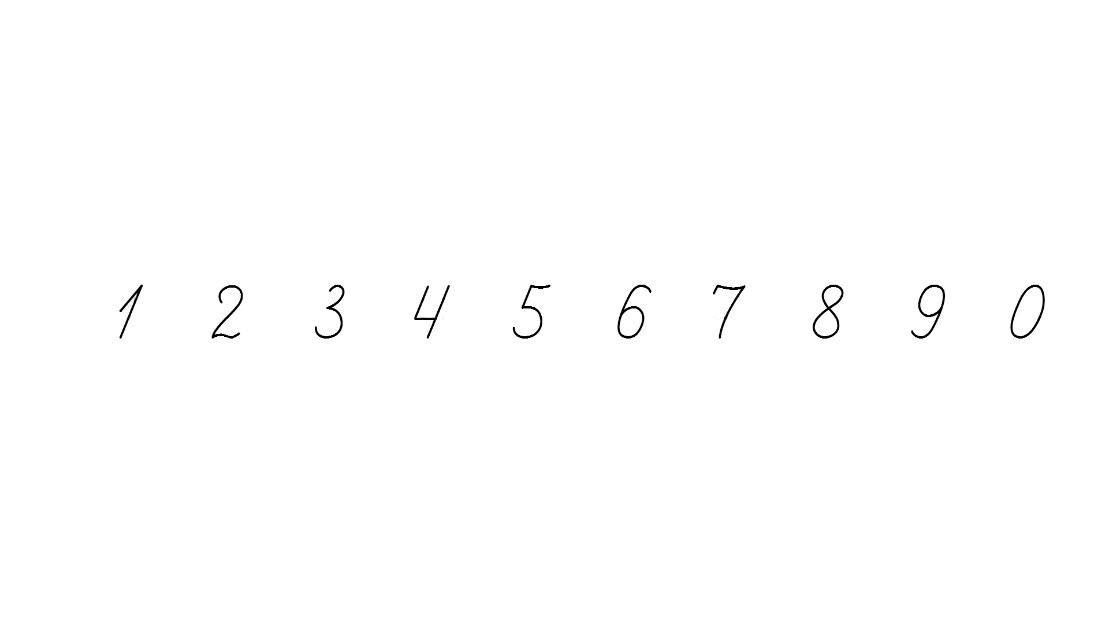 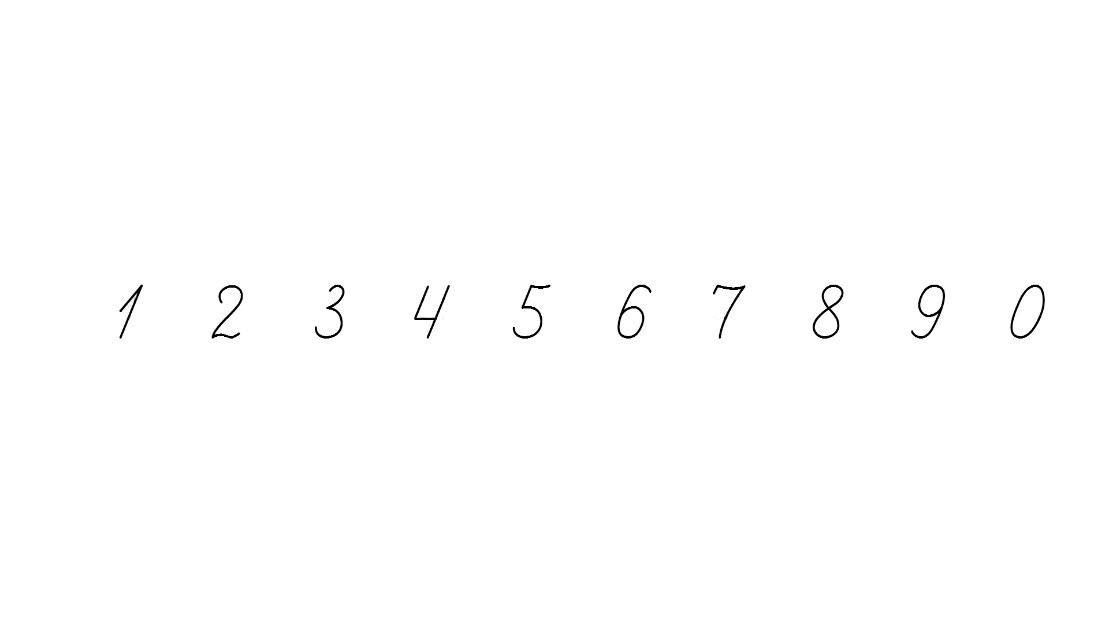 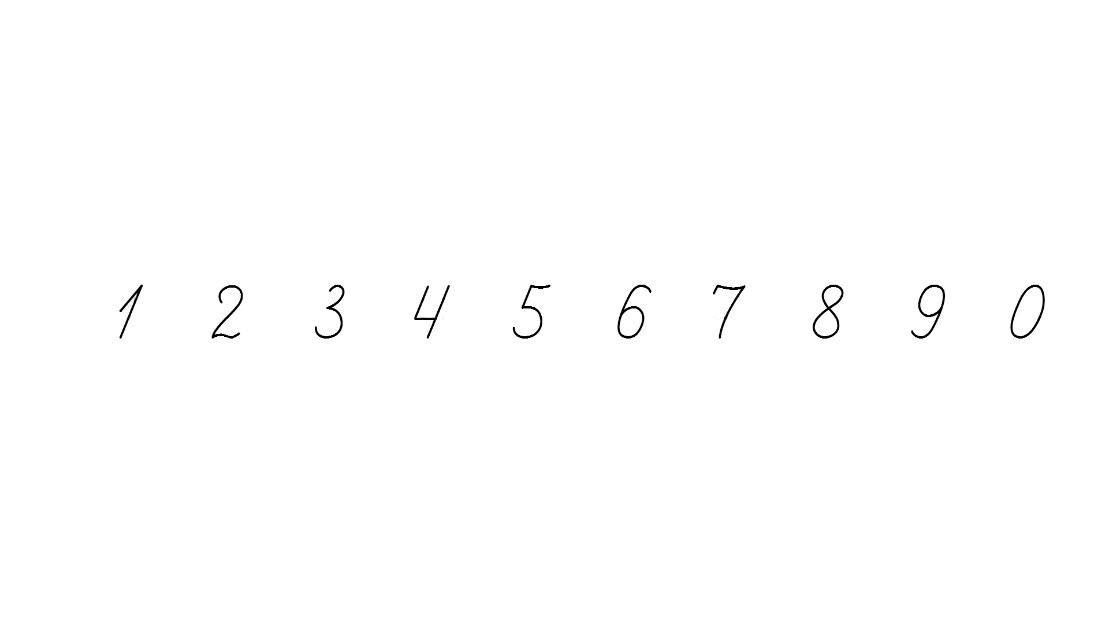 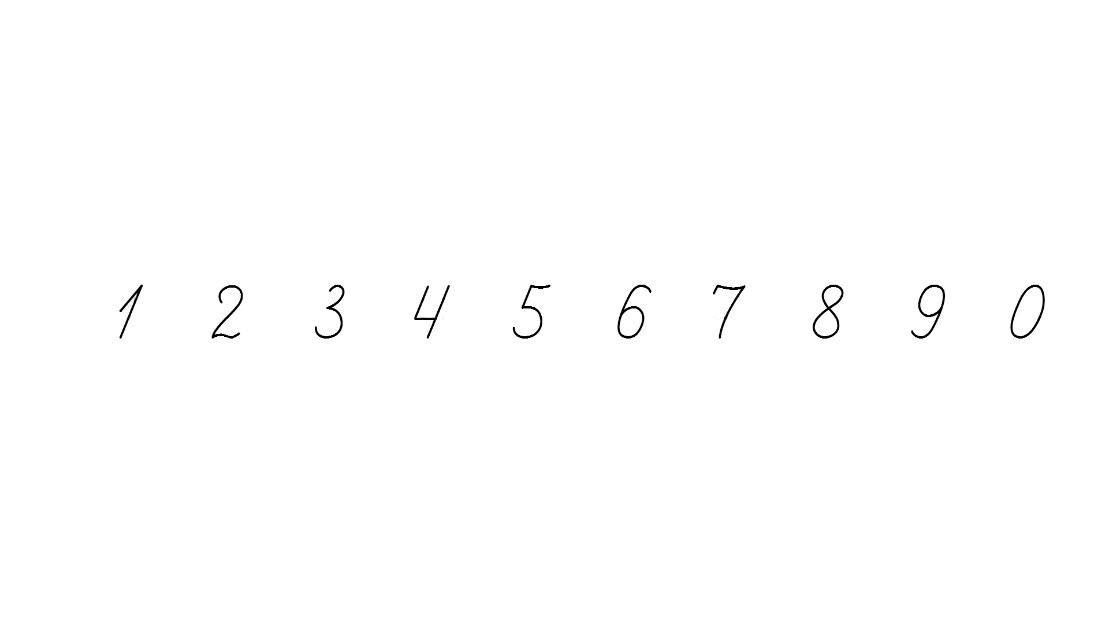 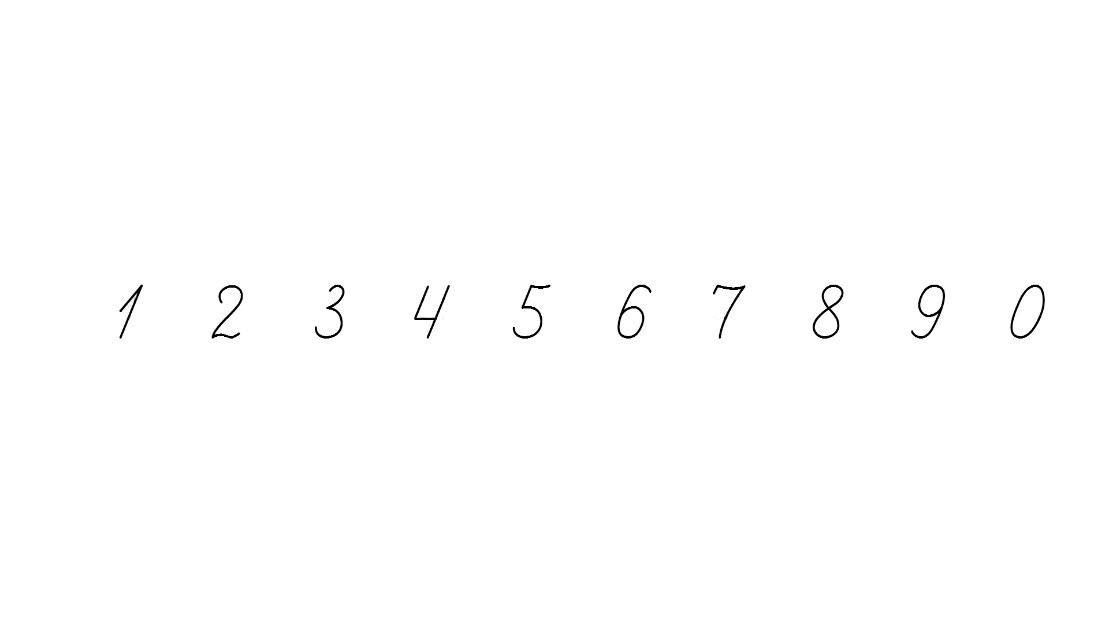 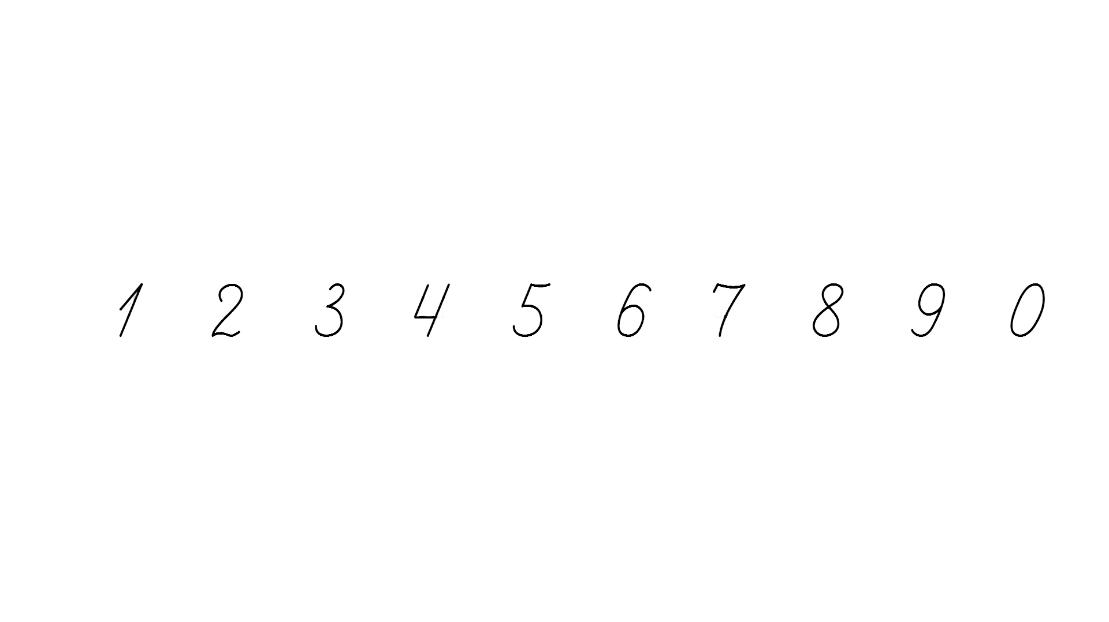 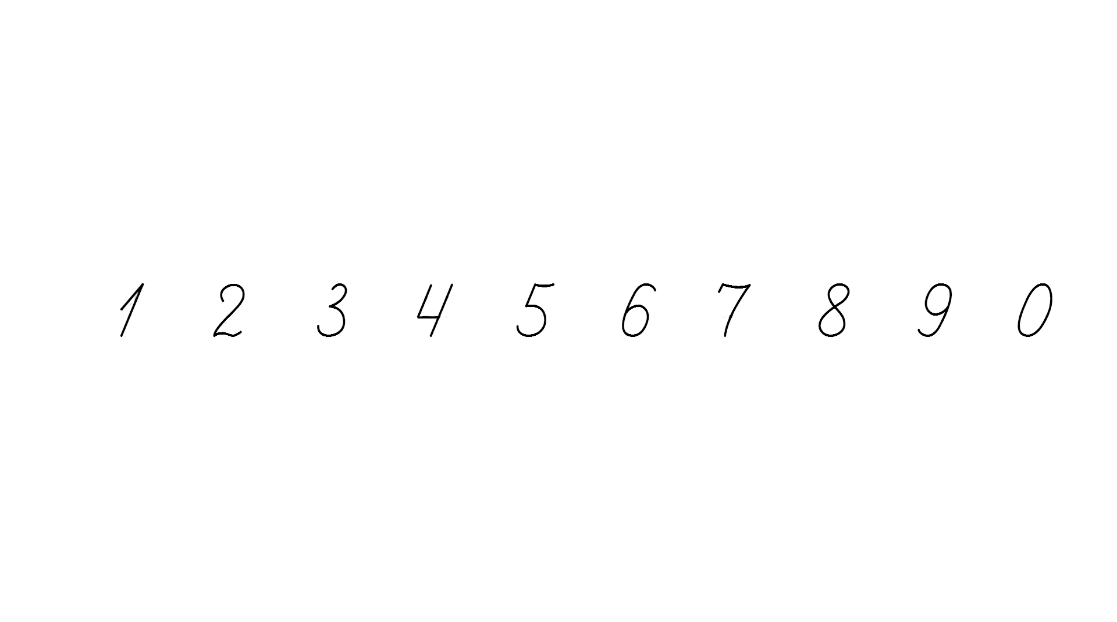 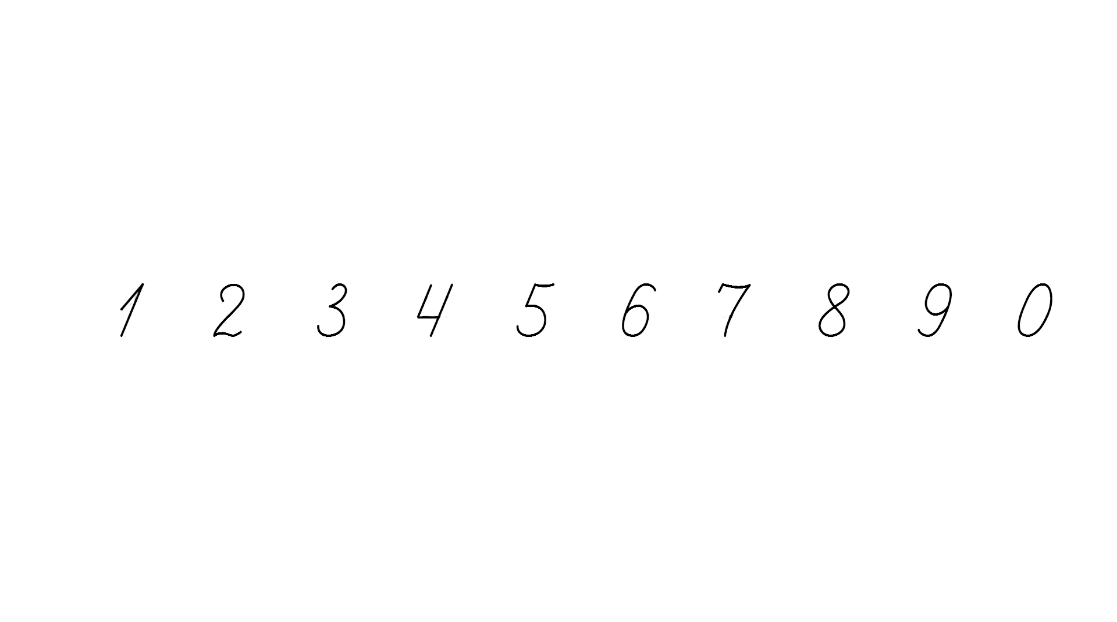 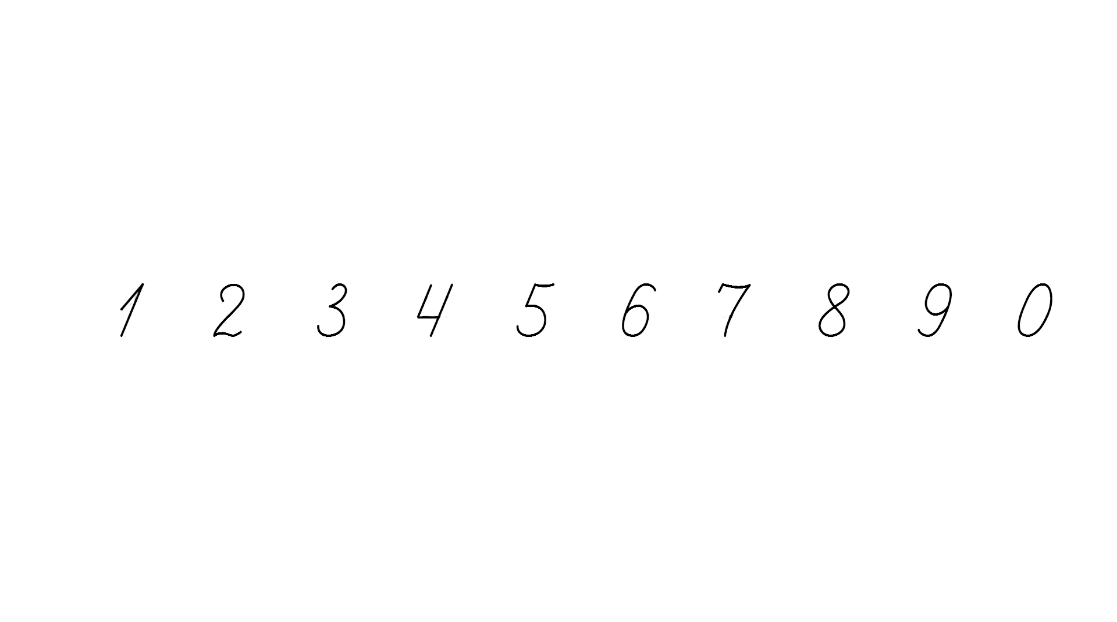 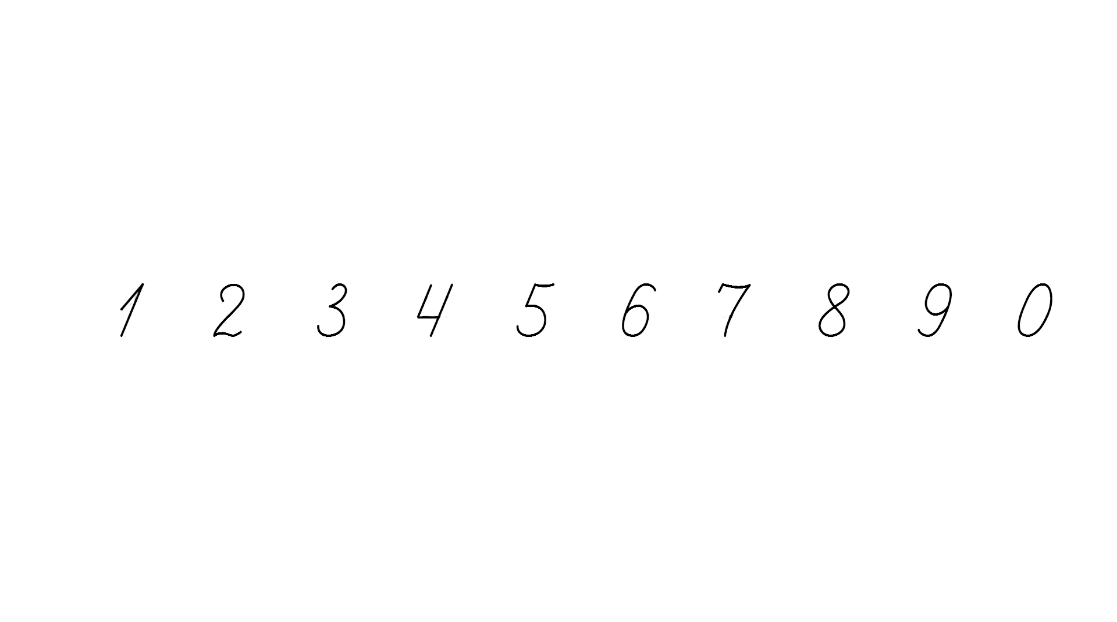 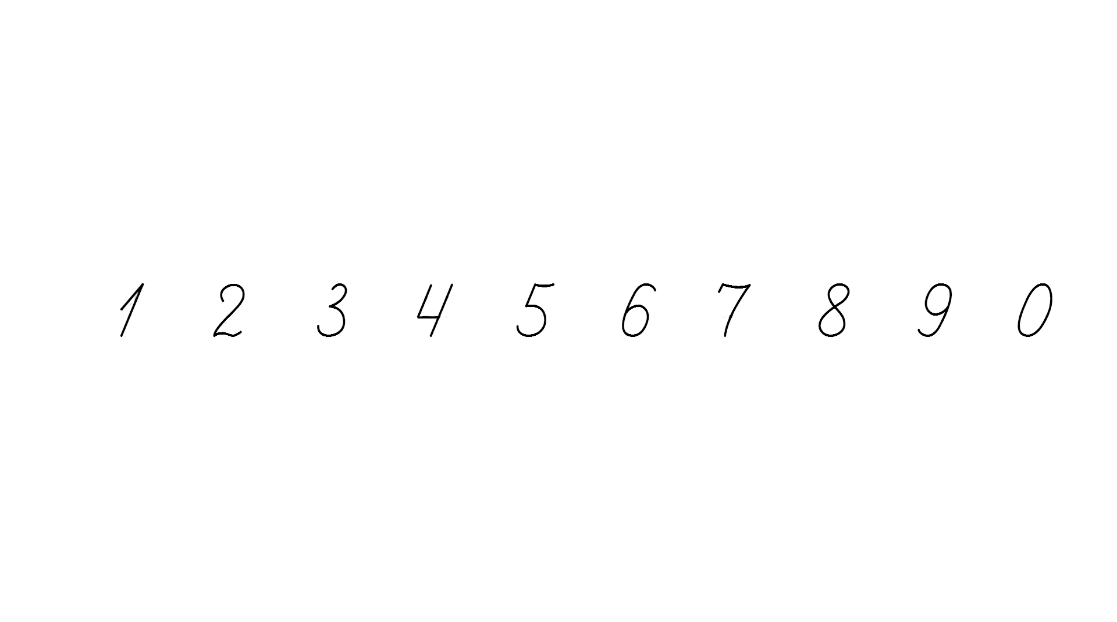 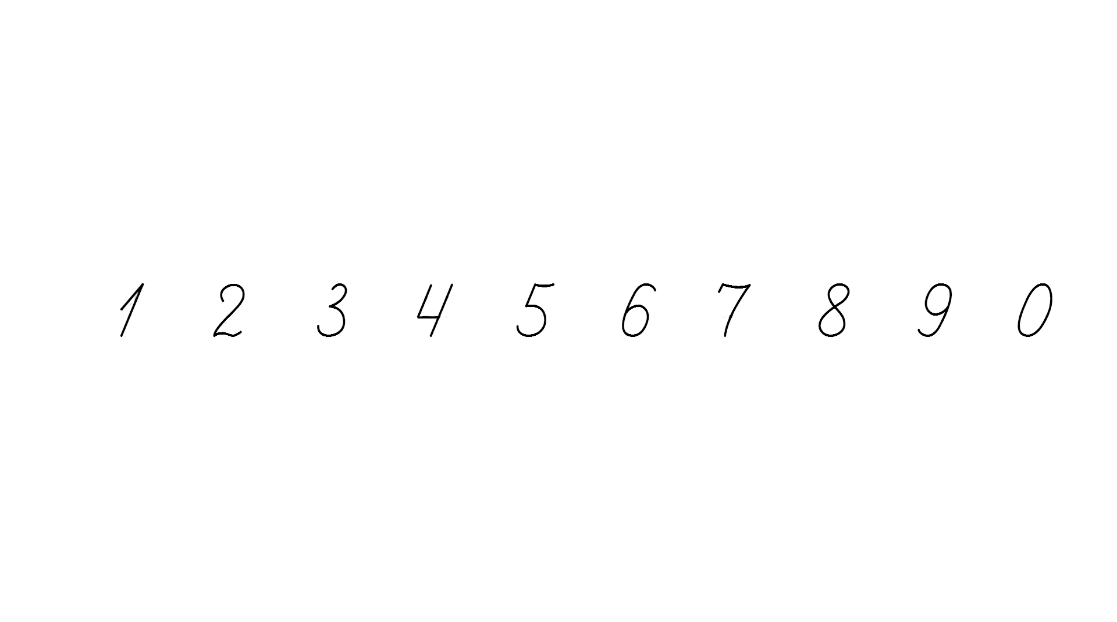 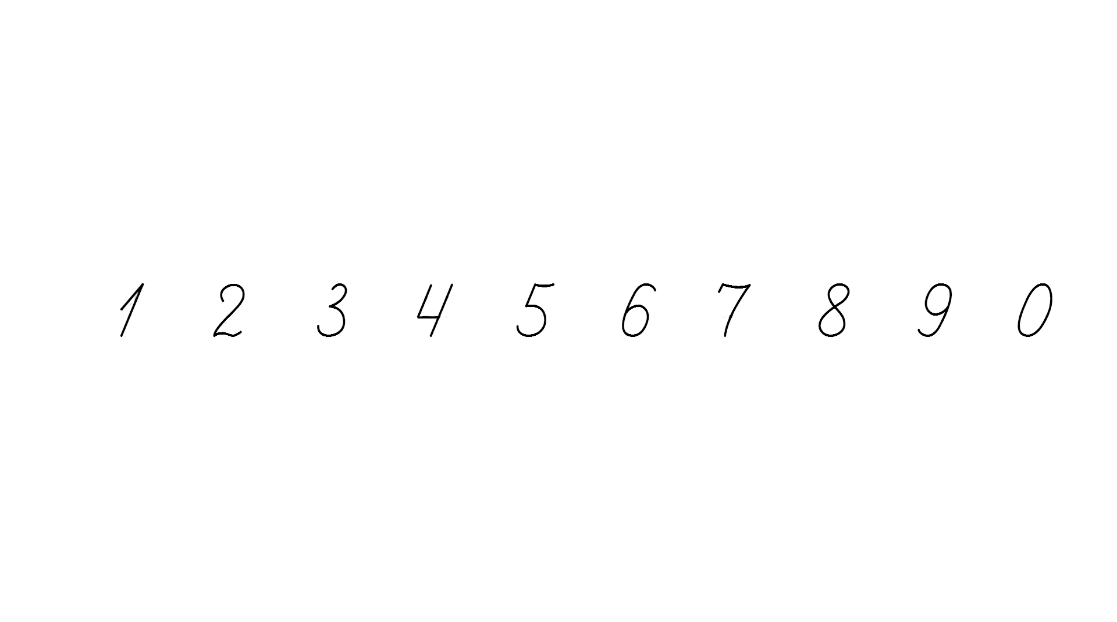 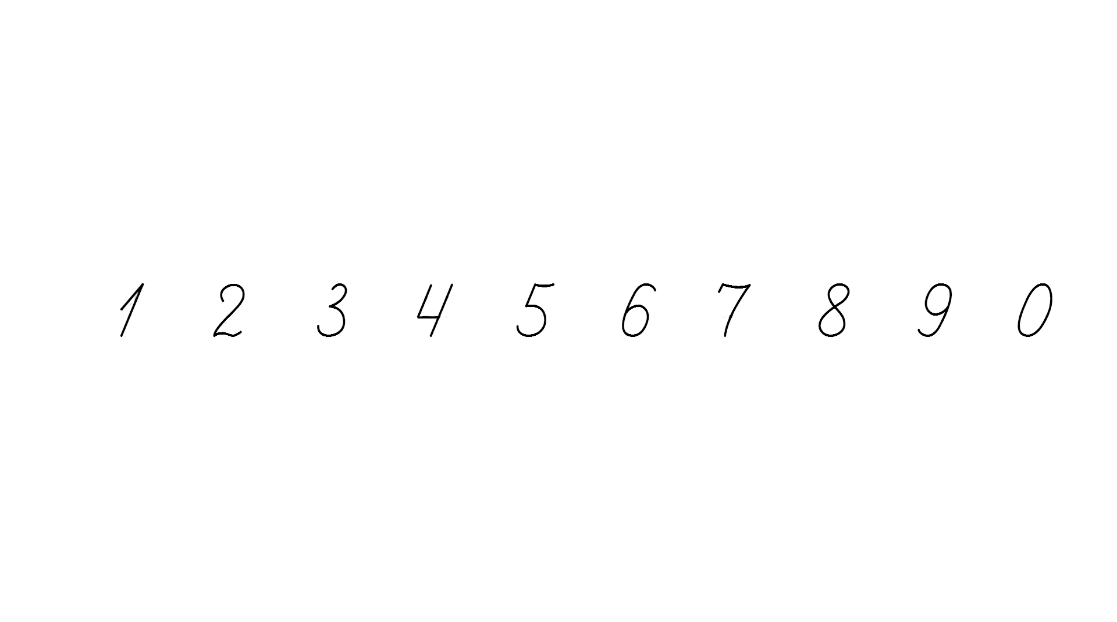 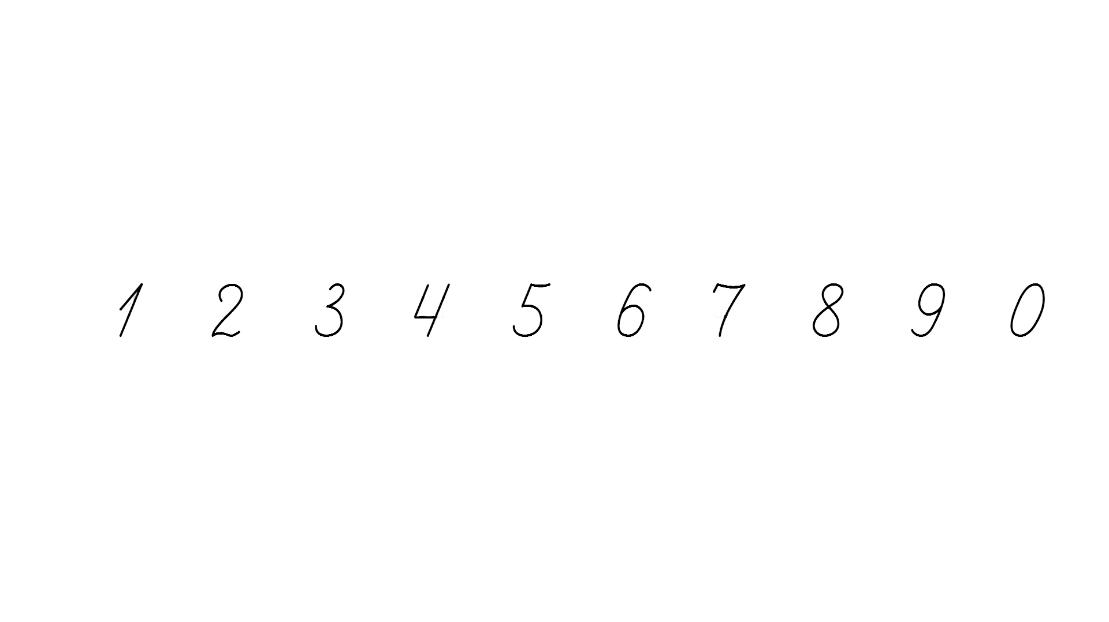 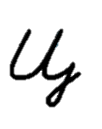 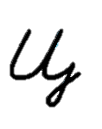 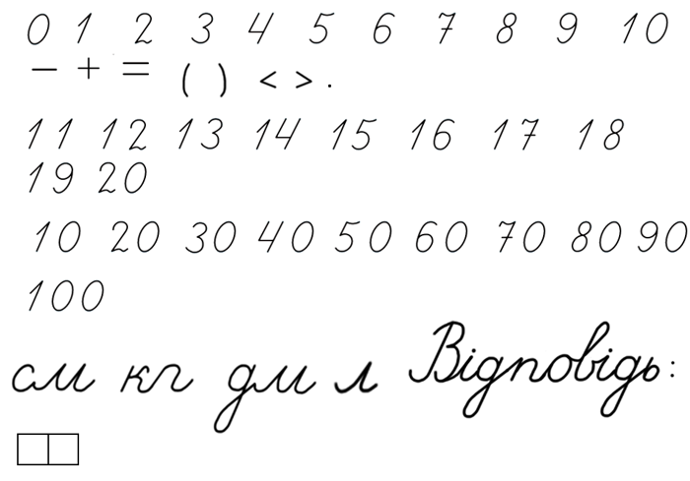 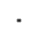 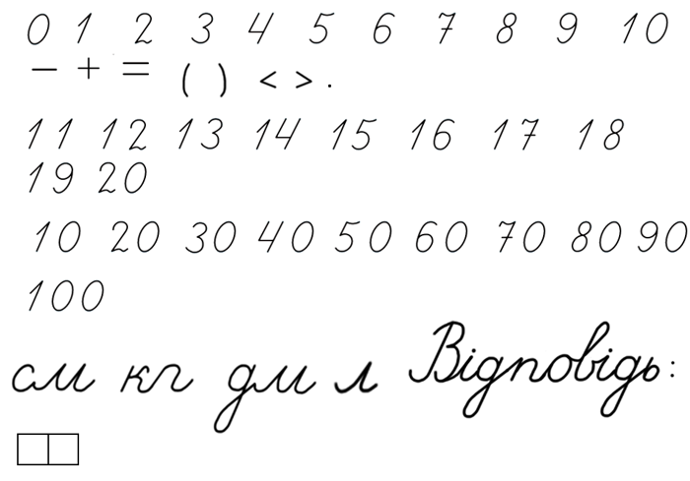 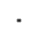 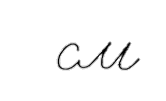 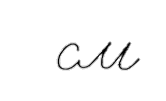 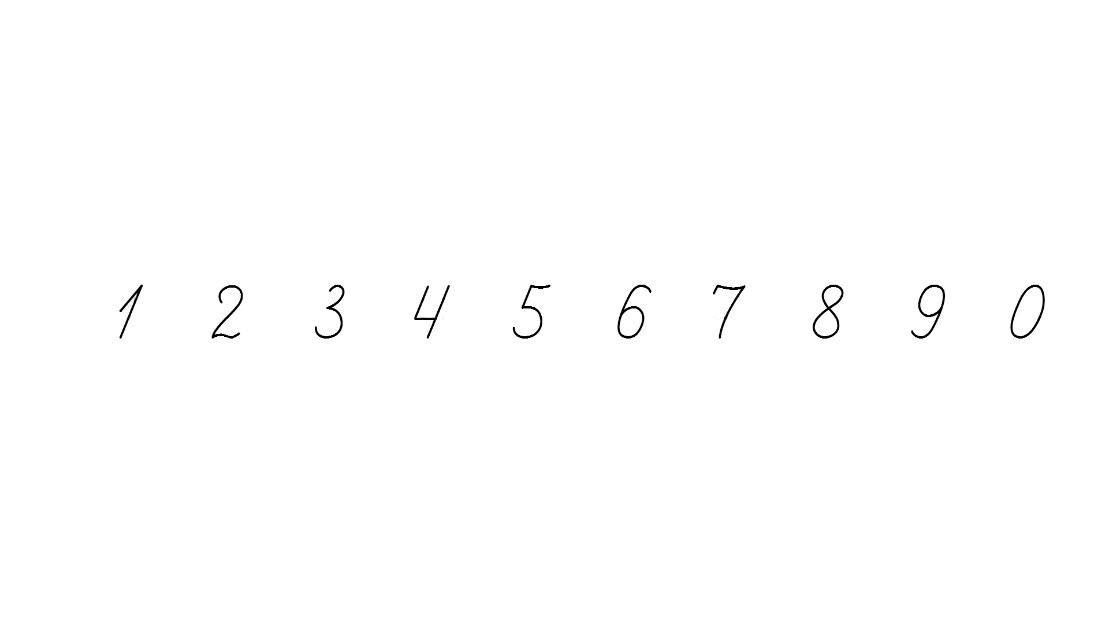 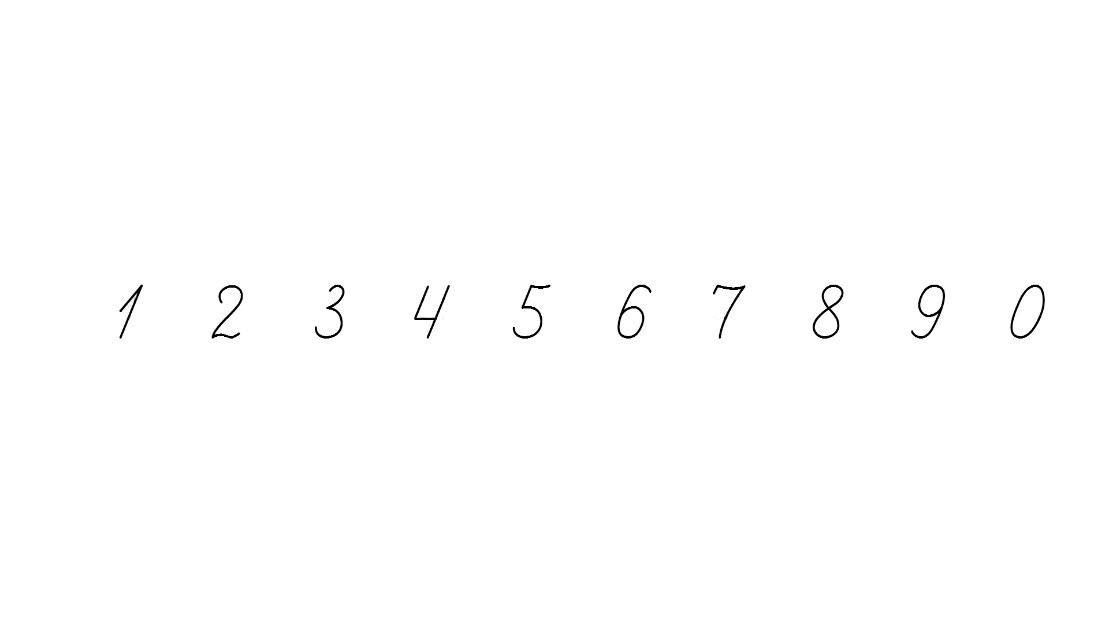 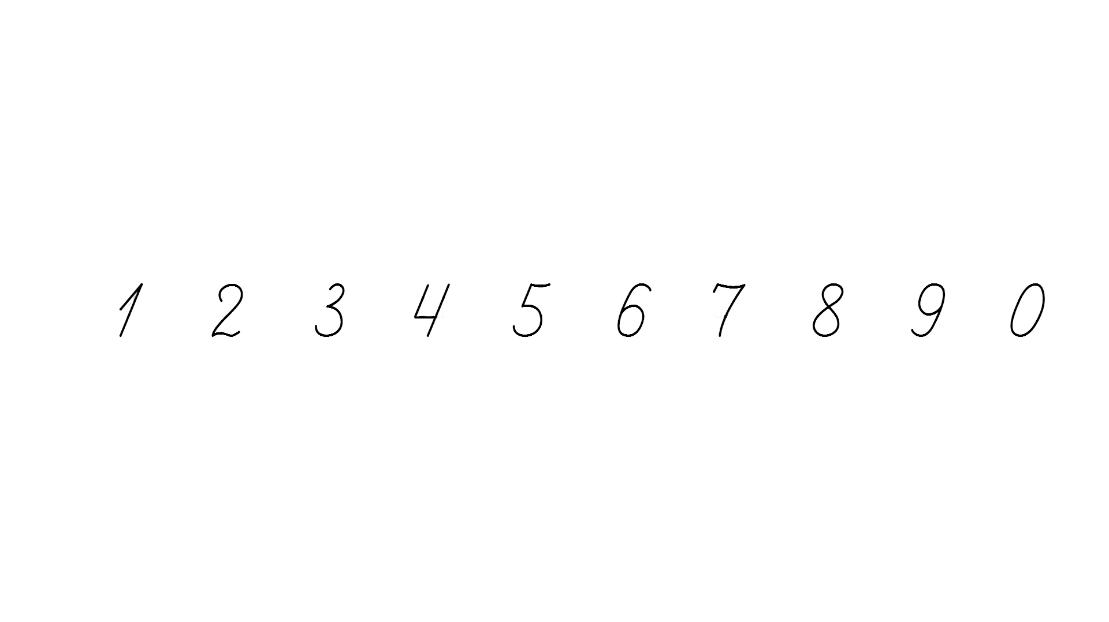 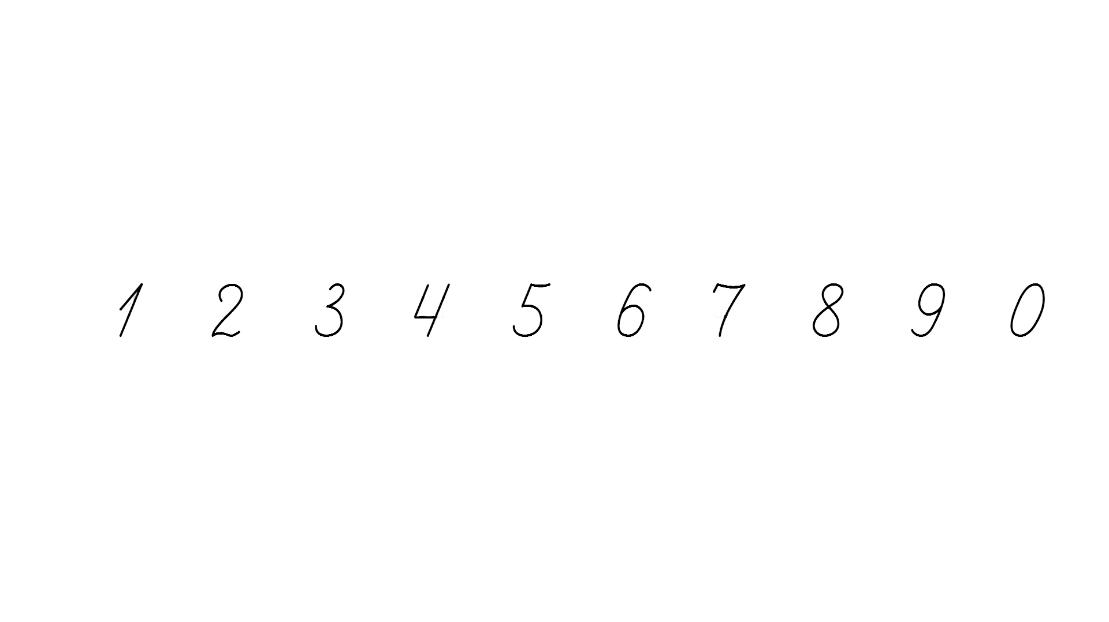 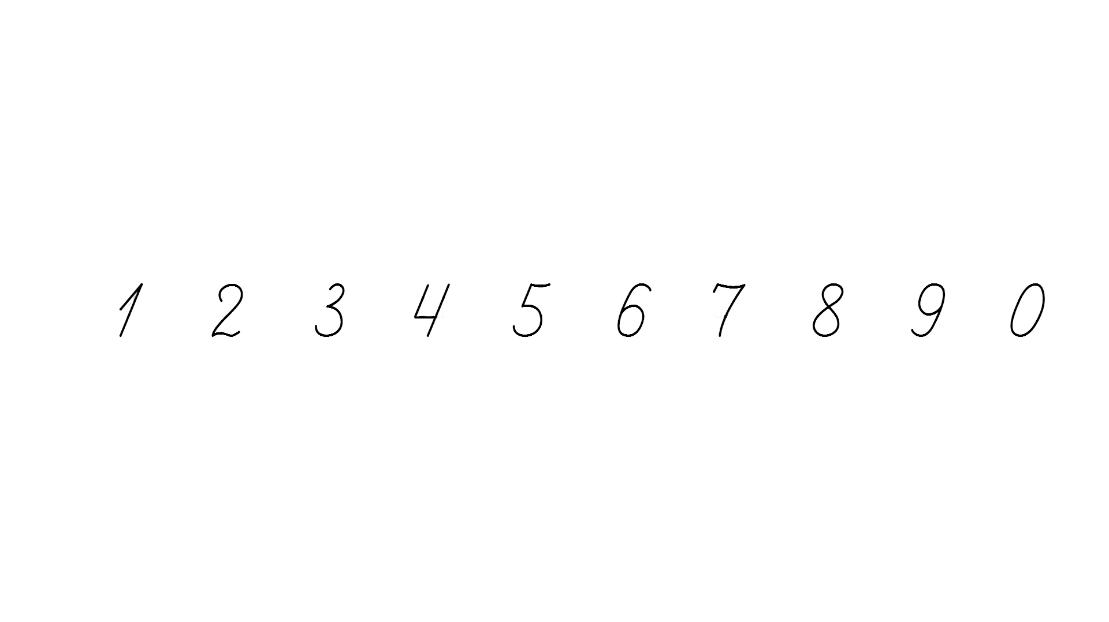 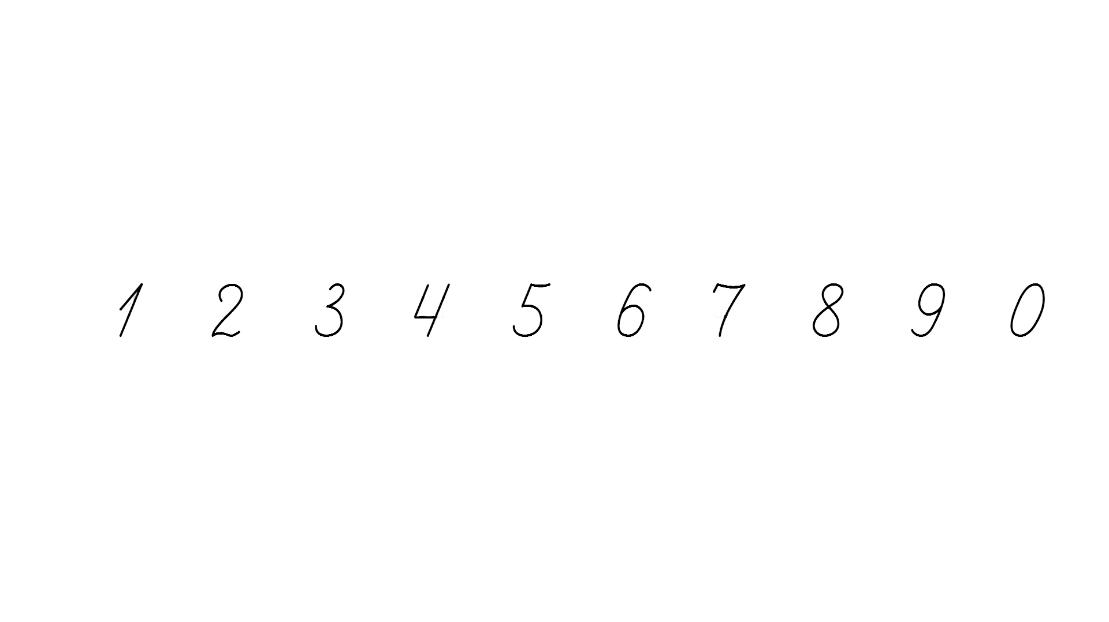 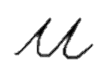 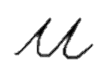 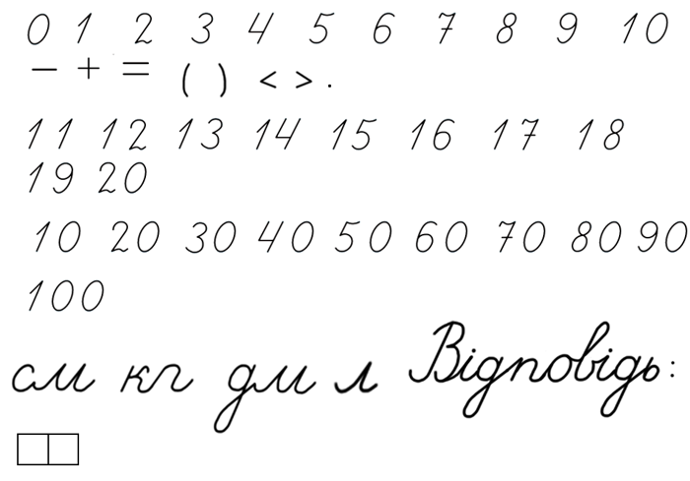 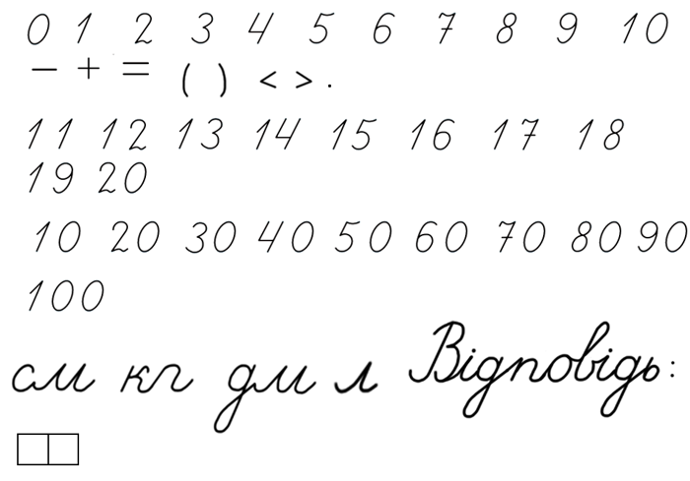 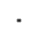 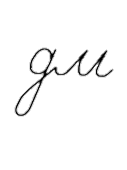 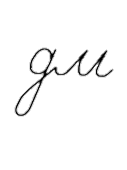 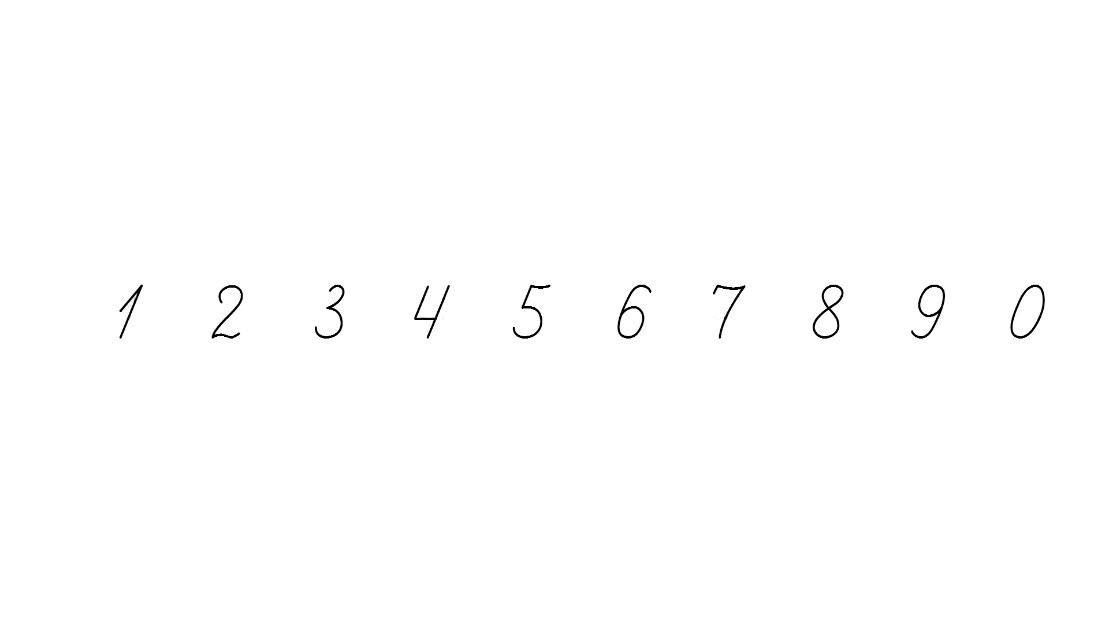 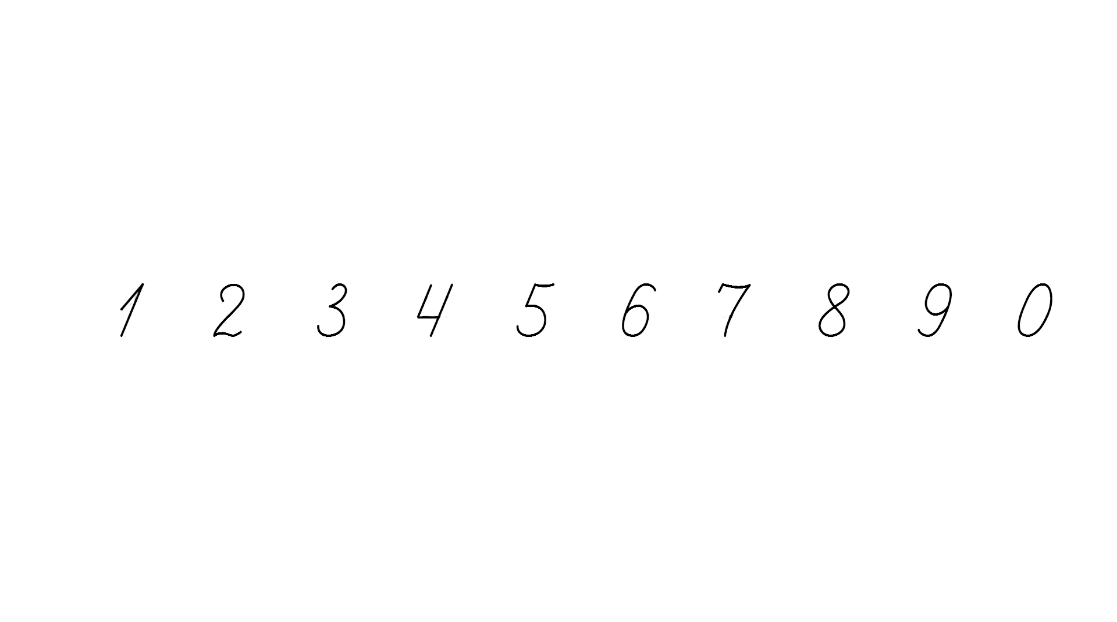 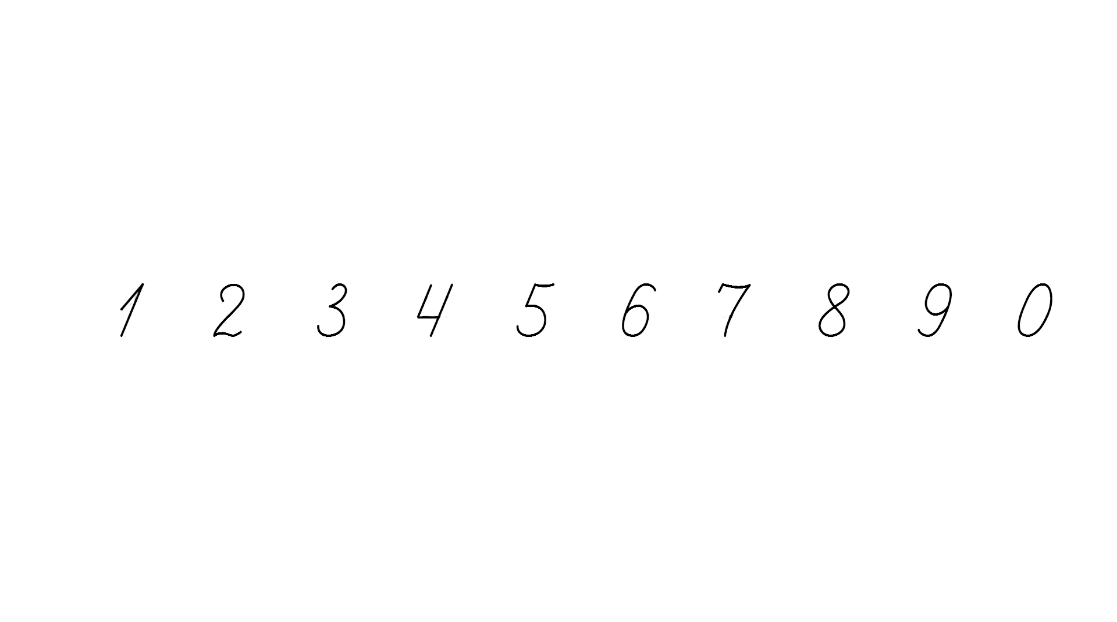 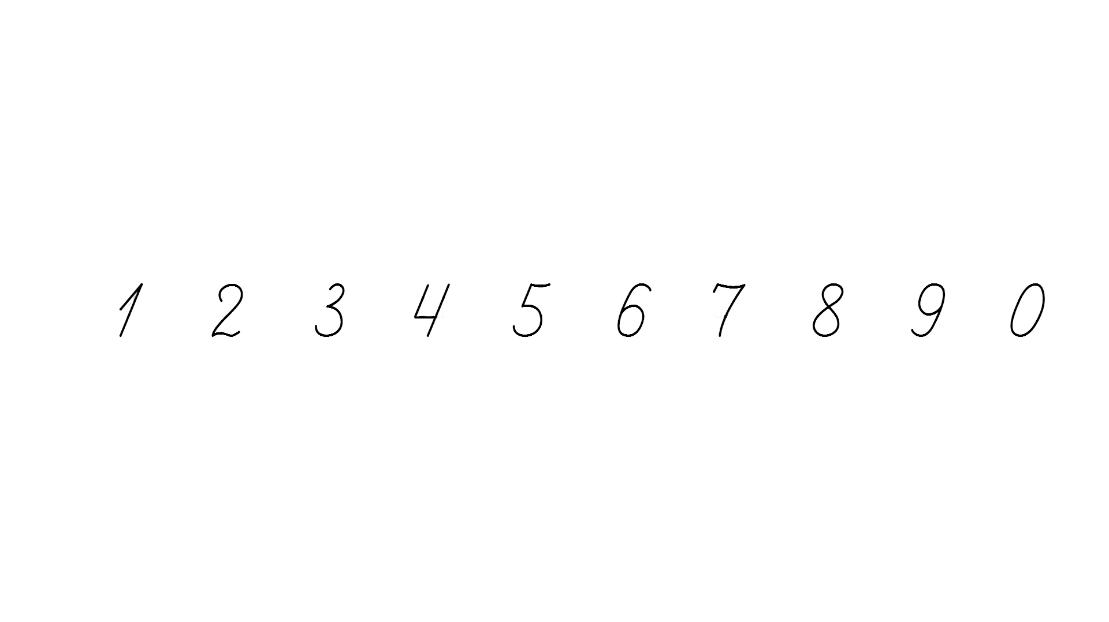 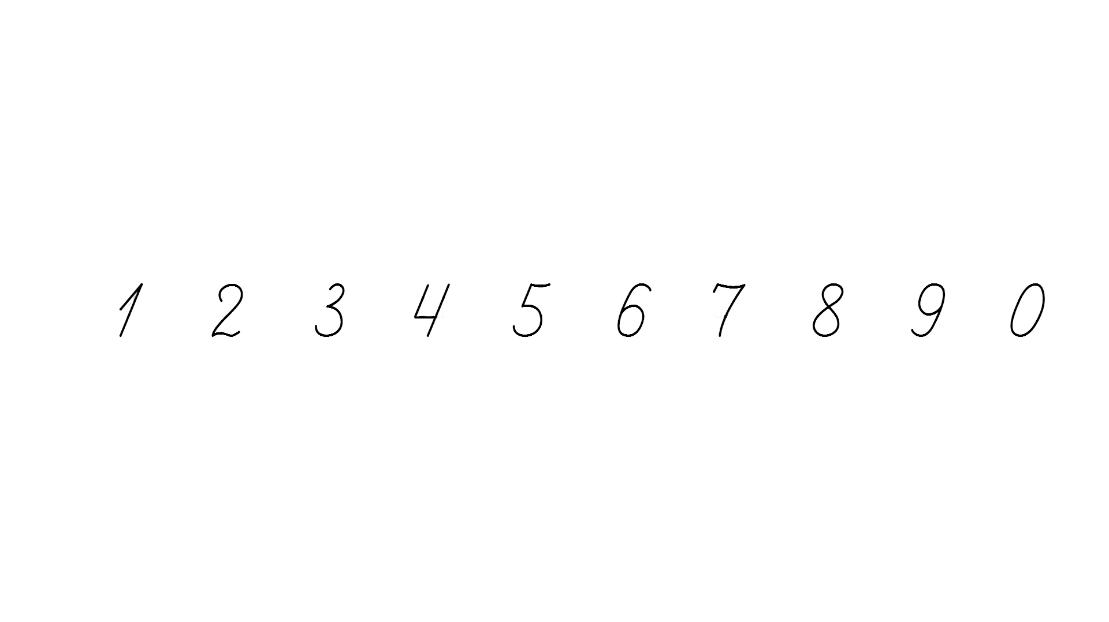 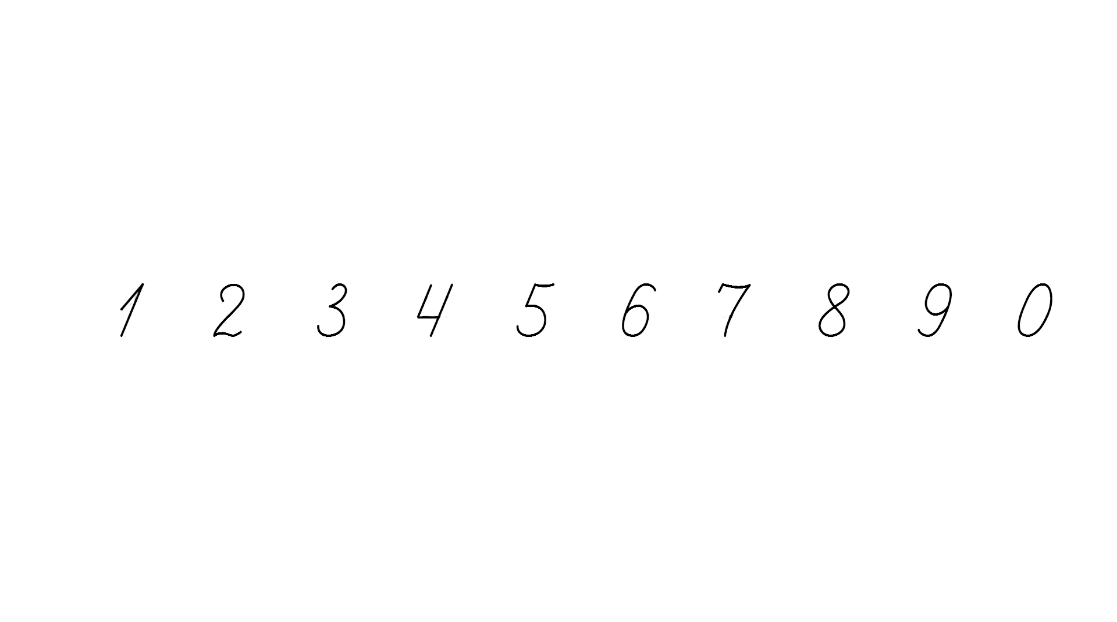 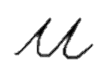 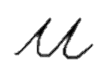 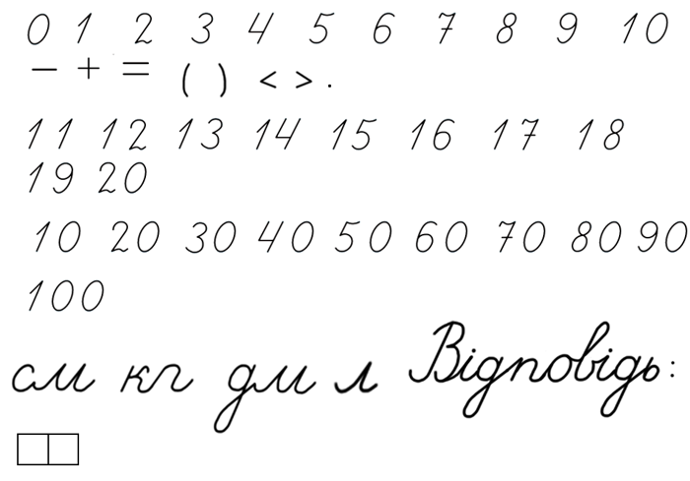 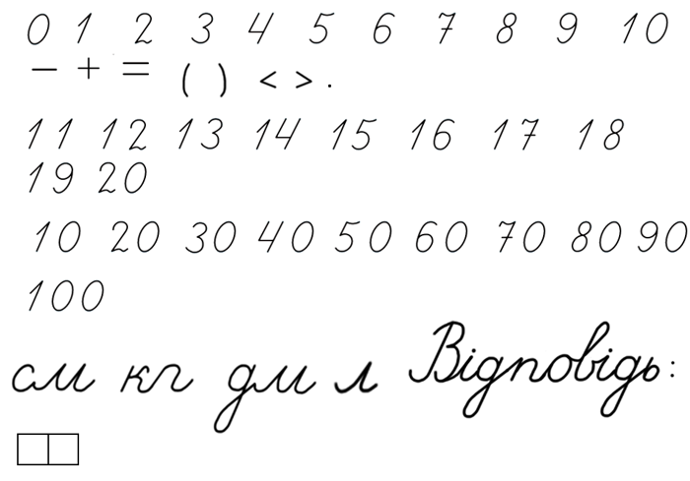 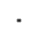 Підручник. 
Сторінка
155
Розв’яжи задачу №967
М – 4 р.
В –? р., у 10р. >
Мала упаковка містить 4 паперові рушники, а велика – у 10 разів більше. Скільки всього паперових рушників містять мала і велика упаковки?
? р.
40 (р.)
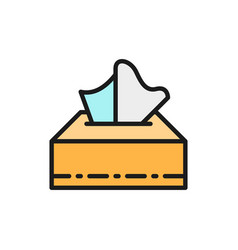 1) 4 ∙ 10 =
– у великій упаковці.
2) 40 + 4 =
44 (р.)
4 ∙ 10 + 4 =
44 (р.)
Відповідь:
44 паперових рушників усього.
Підручник. 
Сторінка
155
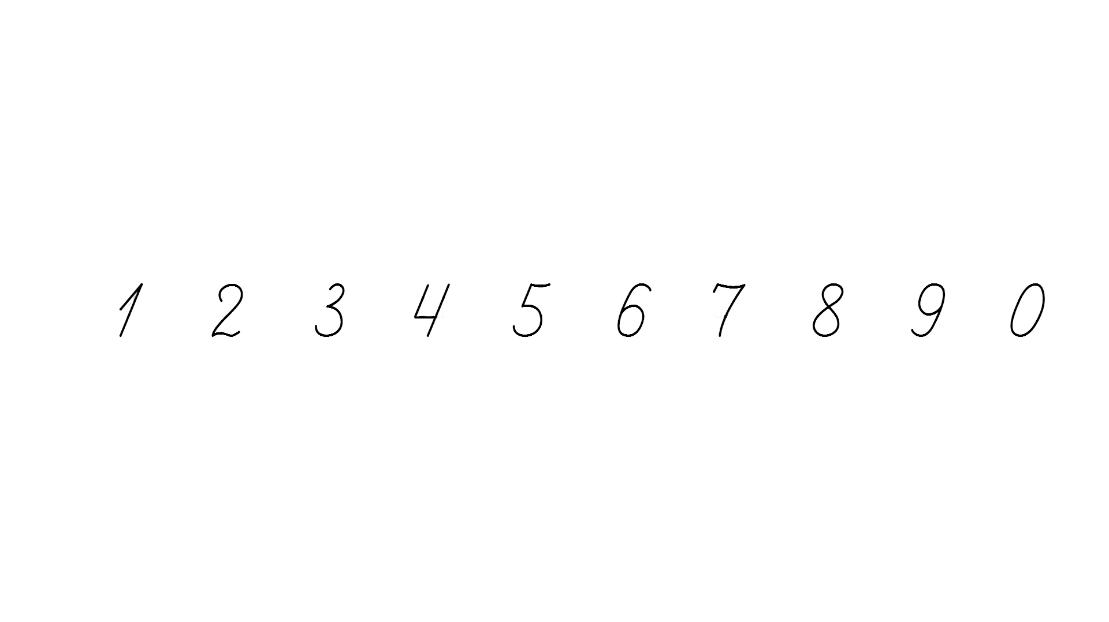 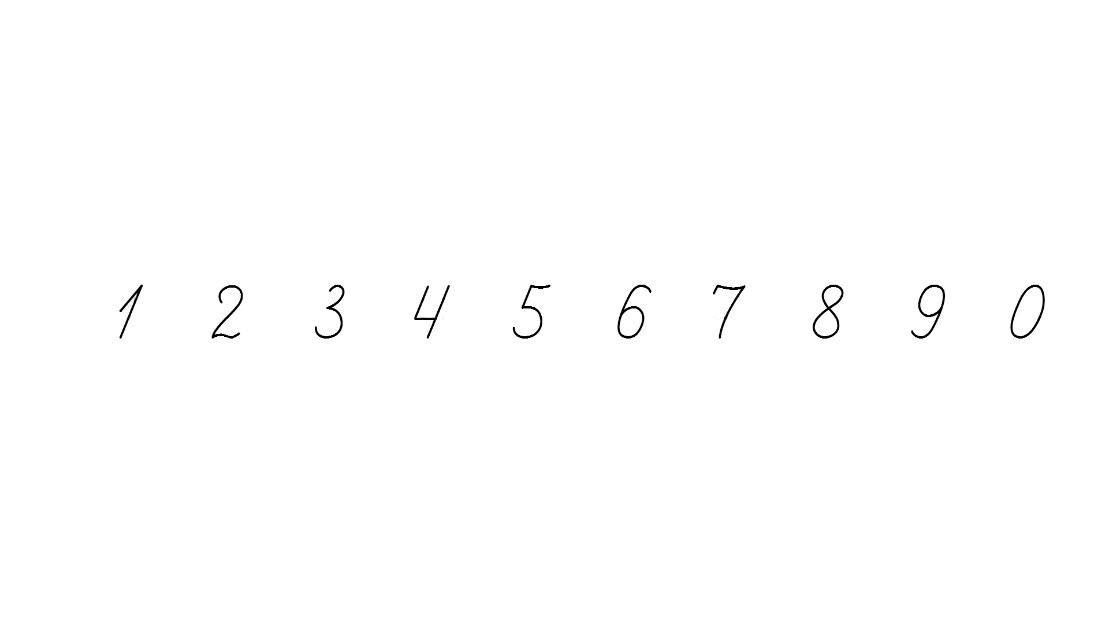 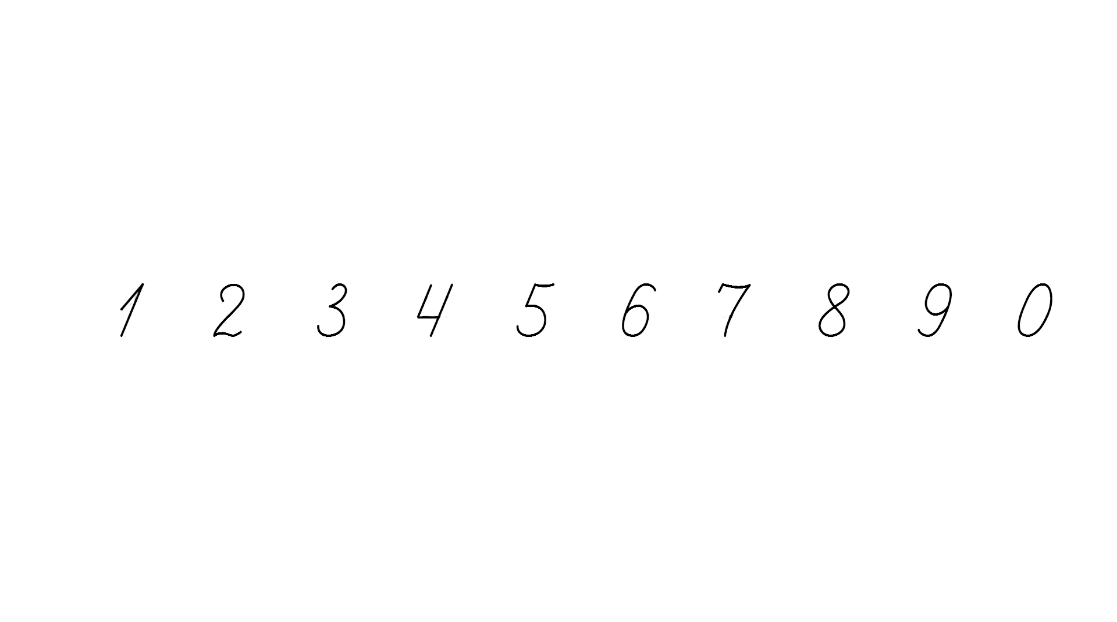 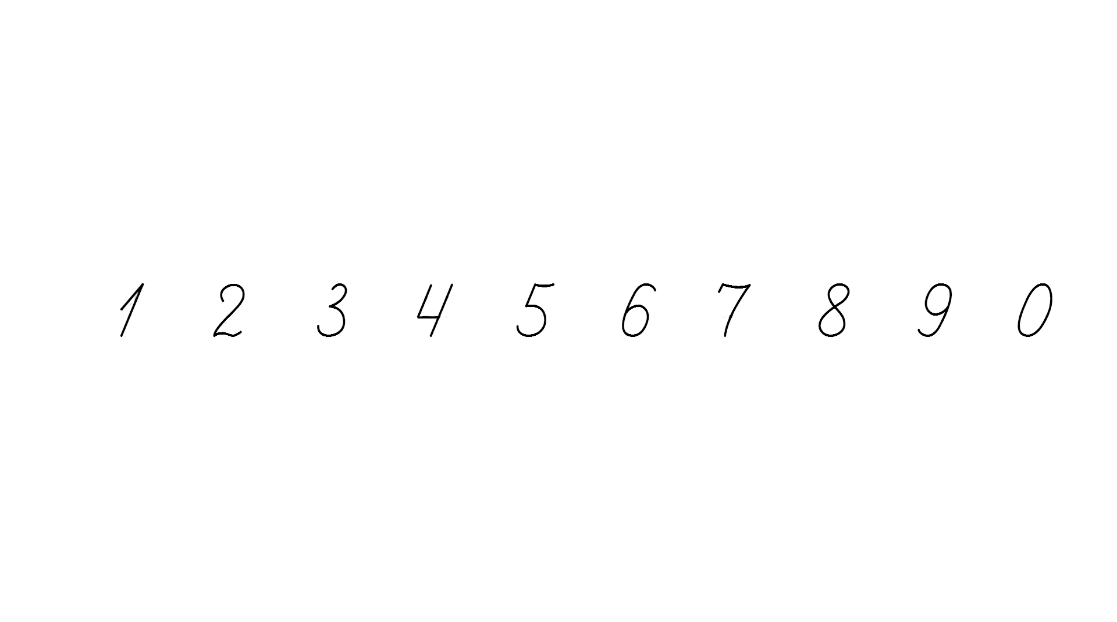 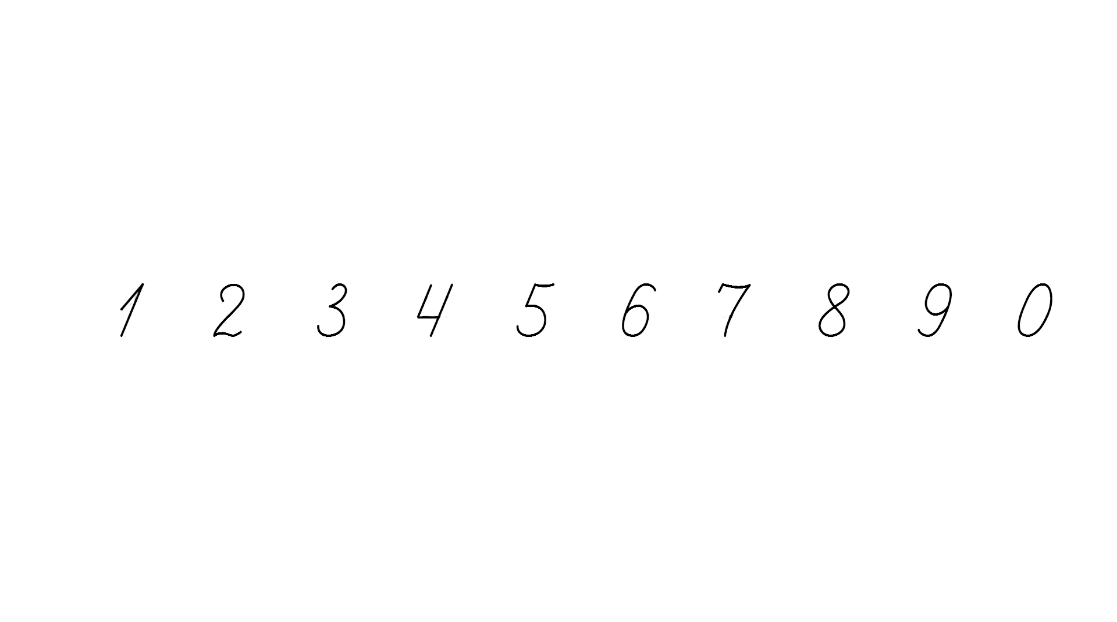 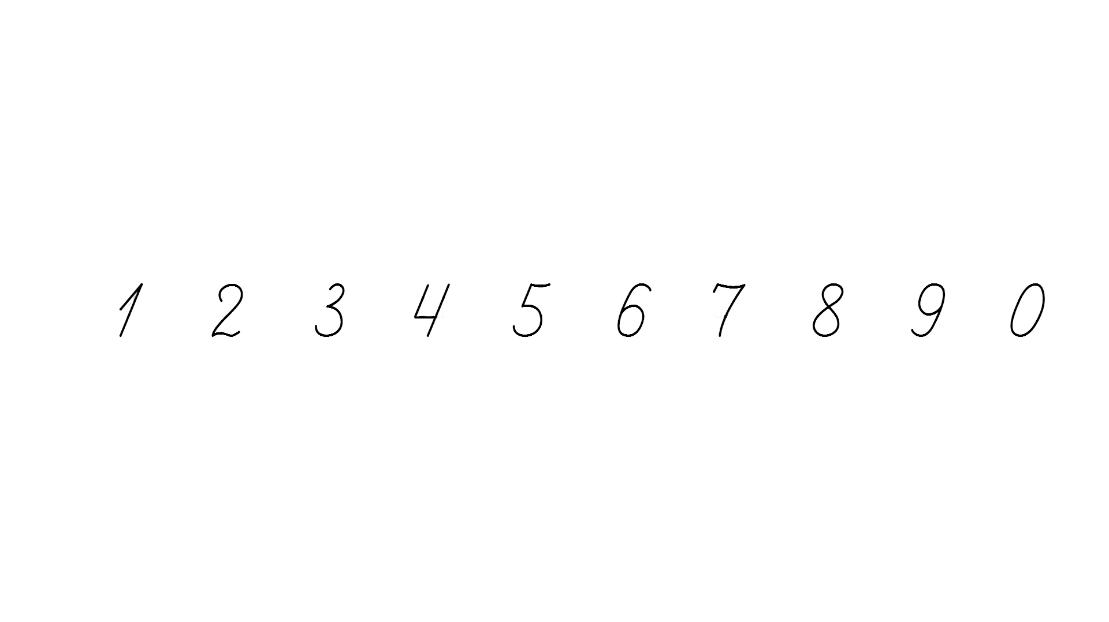 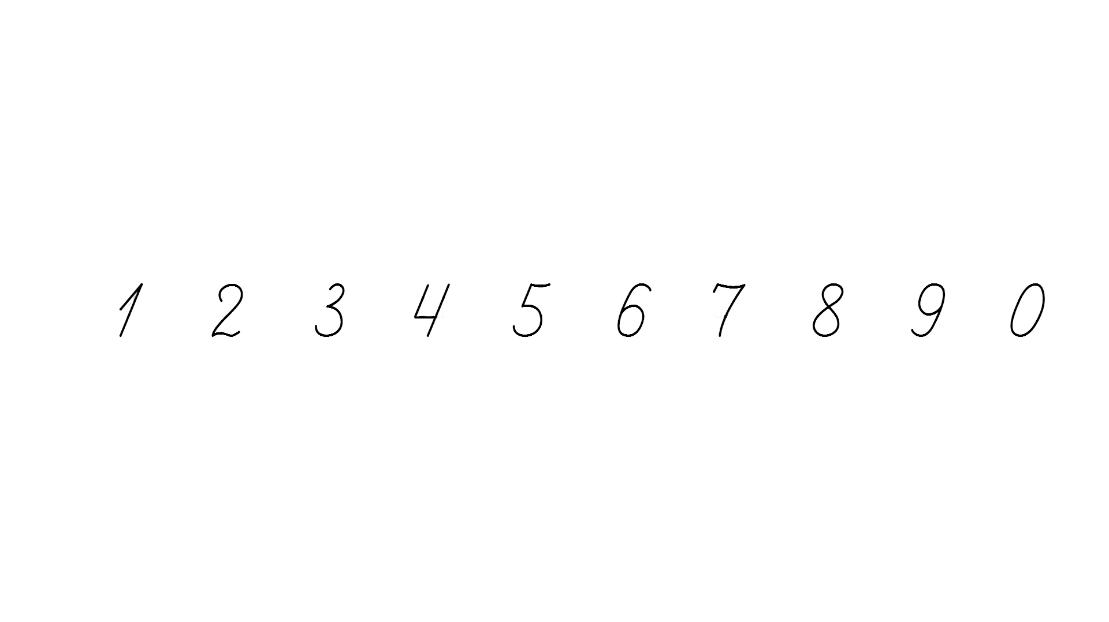 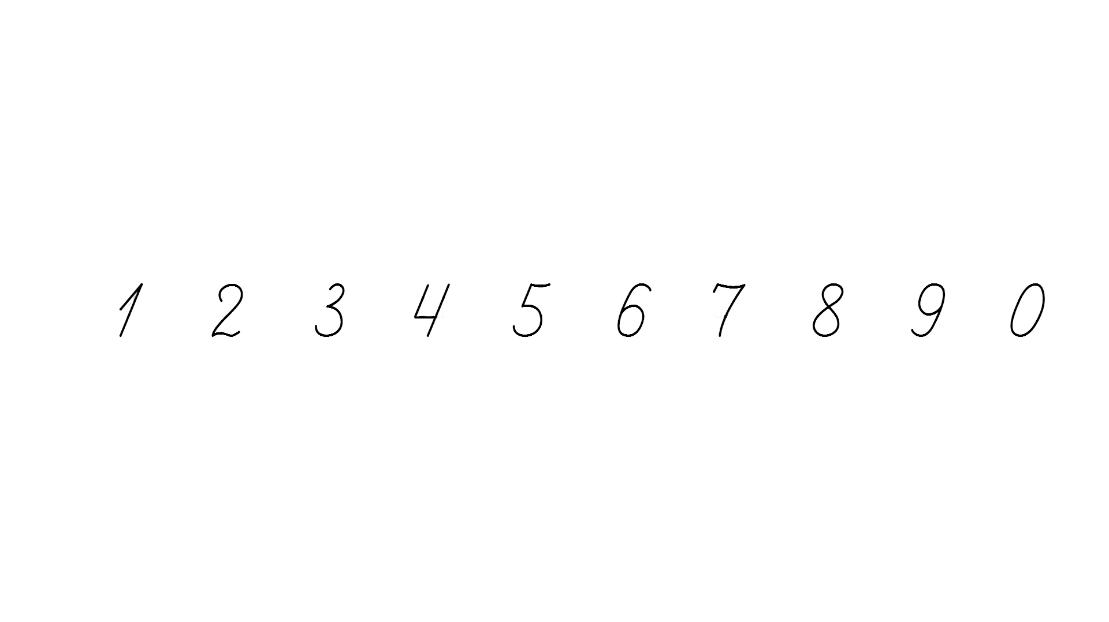 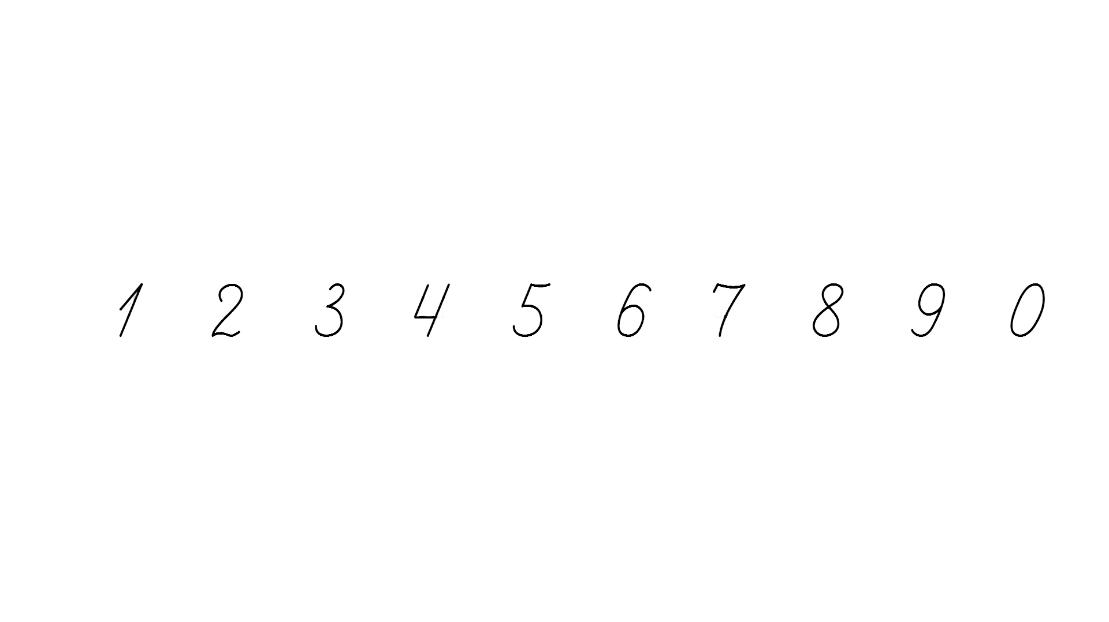 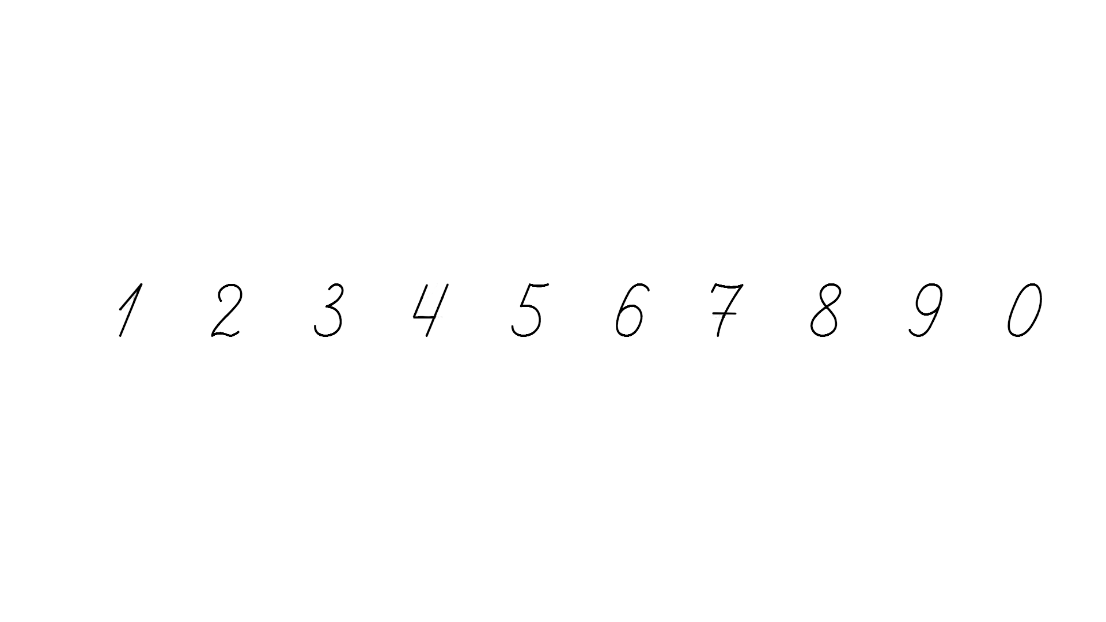 Обчисли периметр прямокутника
7 см
3 см
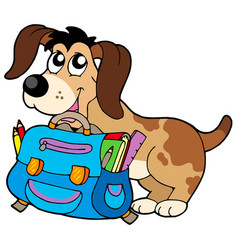 Р = 7 ∙ 2 + 3 ∙ 2 =
14 + 6 =
20 см
Р = (7 + 3) ∙ 2 =
10 ∙ 2 =
20 см
Підручник. 
Сторінка
151
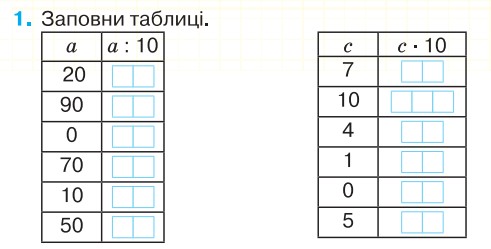 Робота в зошиті
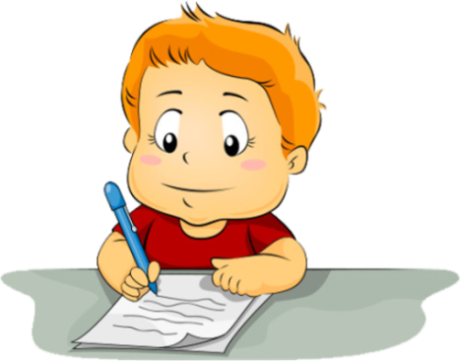 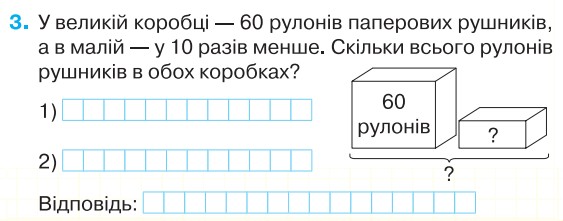 Сторінка
75
Рефлексія. Вправа «Мішень»
Оціни свою діяльність на уроці і намалюй смайл на потрібному кольоровому крузі. Може бути кілька смайлів
1
Активна участь в обчисленні виразів
Цікаві дії з іменованими числами
Легке знаходження периметру
Зрозумів/ла множення й ділення на 10
Швидке розв’язування задач